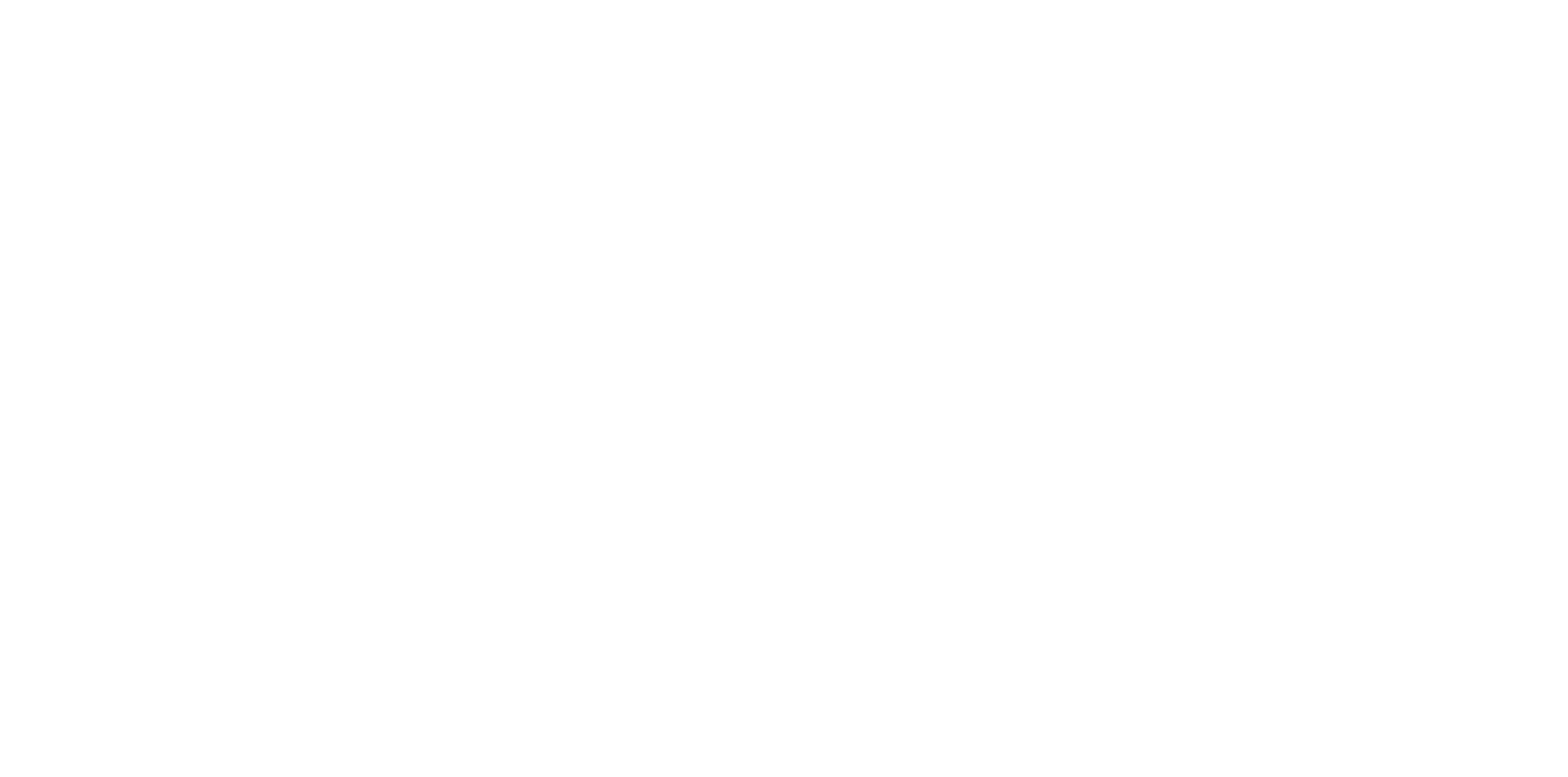 NEWSLETTER DI AGGIORNAMENTO DELL’AREA POLITICHE FISCALI
25 ottobre – 7 novembre 2021
AGGIORNAMENTO PRASSI
NEWS
APPROFONDIMENTO
EVENTI, CONVEGNI  
E DOCUMENTI DELL’AREA
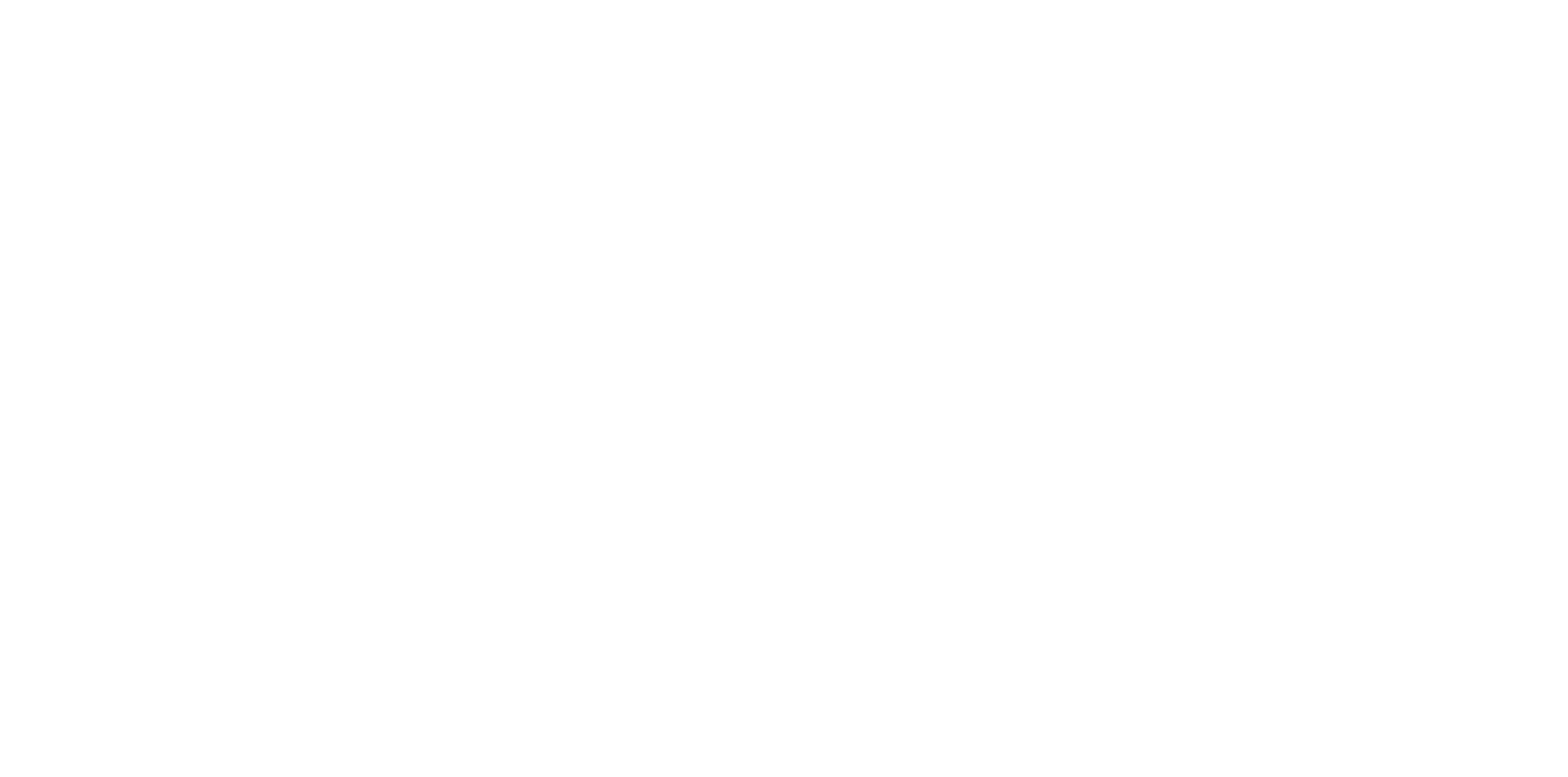 Confindustria Area Politiche Fiscali – Riproduzione riservata
INDICE
4
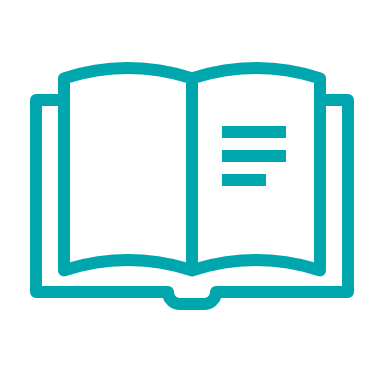 AGGIORNAMENTO PRASSI
14
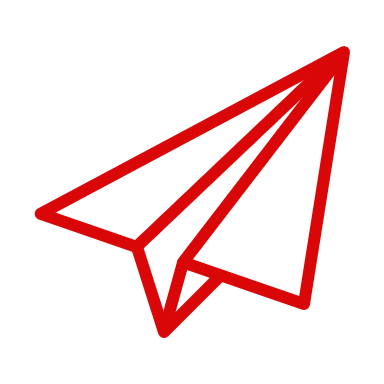 EVENTI, CONVEGNI  
E DOCUMENTI DELL’AREA
16
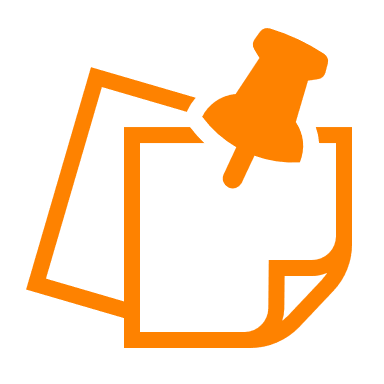 NEWS
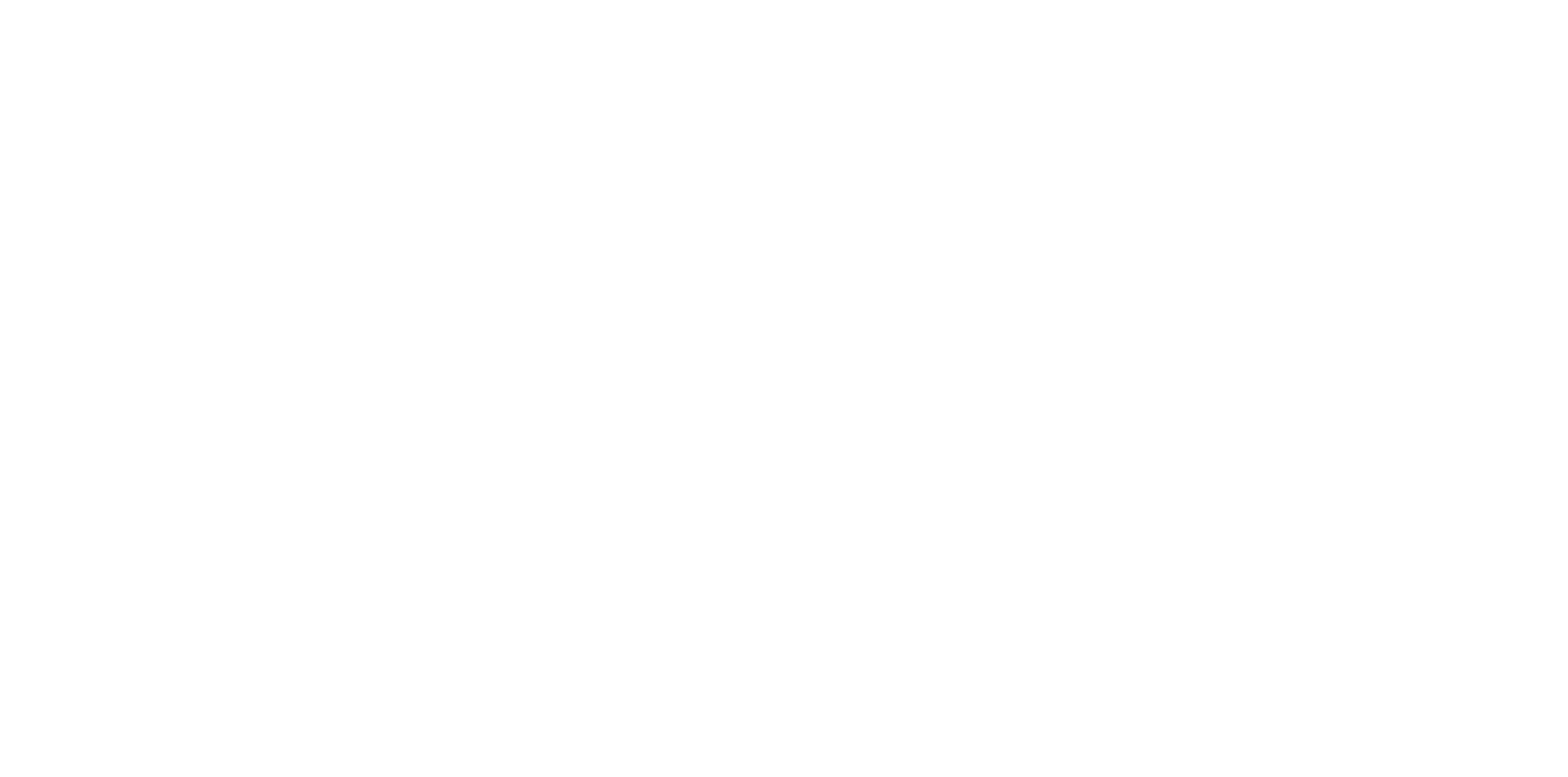 27
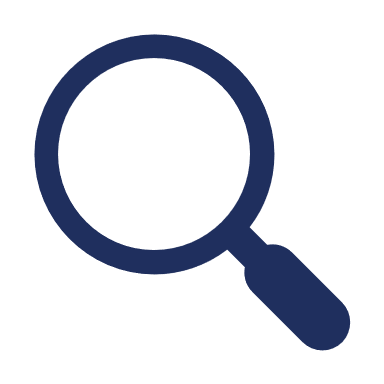 APPROFONDIMENTO MENSILE
Confindustria Area Politiche Fiscali – Riproduzione riservata
Confindustria Area Politiche Fiscali – Riproduzione riservata
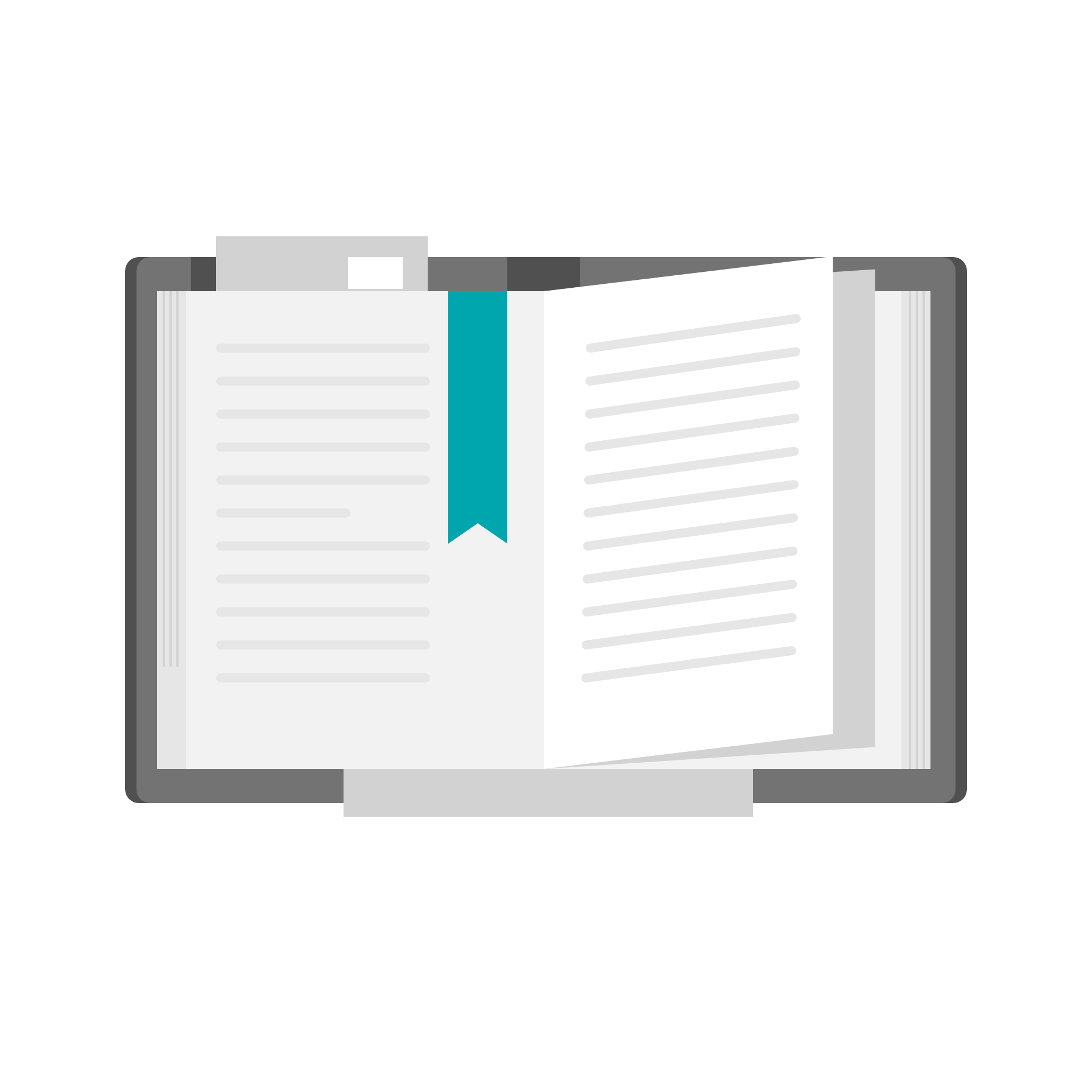 AGGIORNAMENTO PRASSI
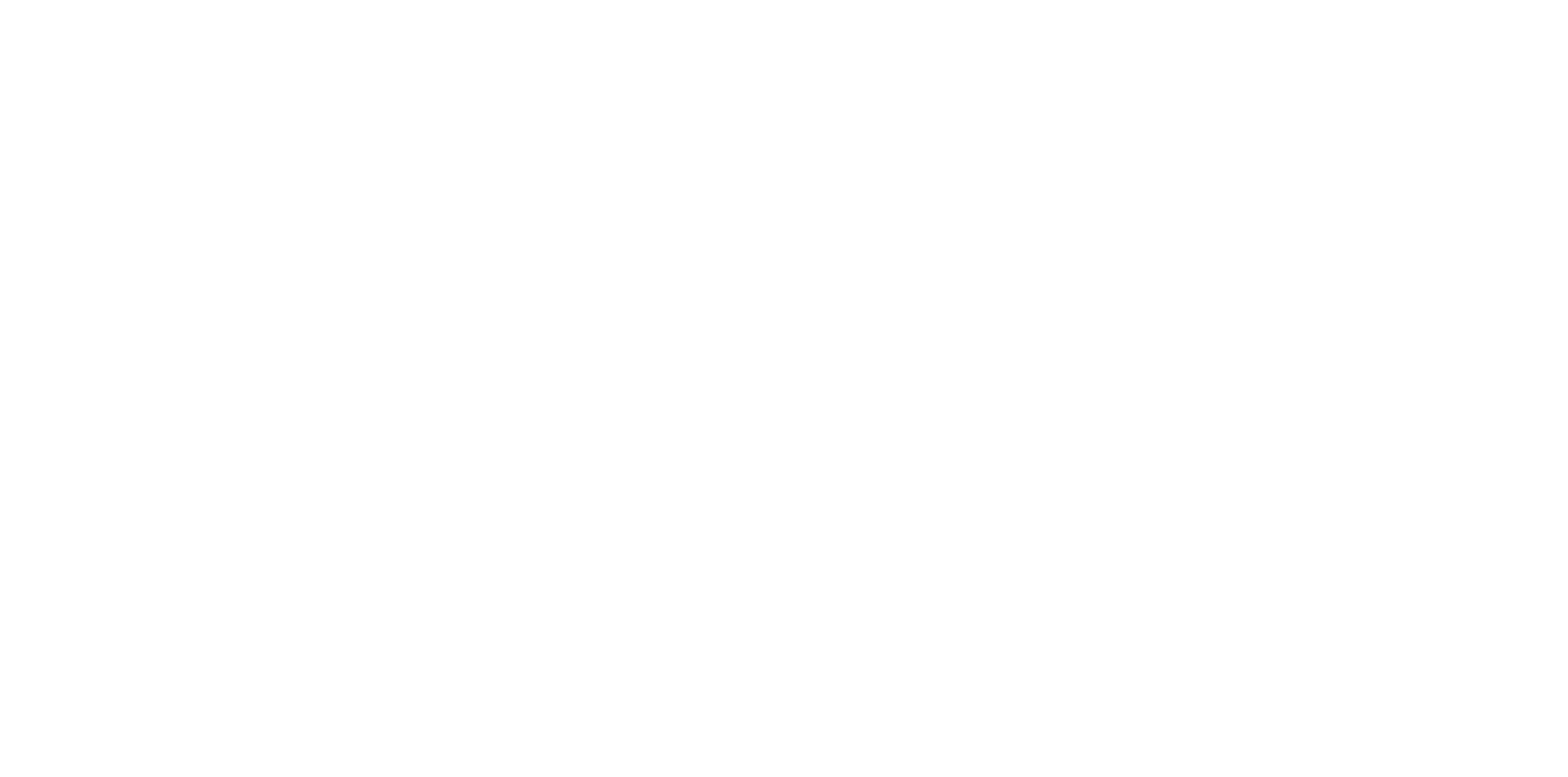 Confindustria Area Politiche Fiscali – Riproduzione riservata
Confindustria Area Politiche Fiscali – Riproduzione riservata
IVA
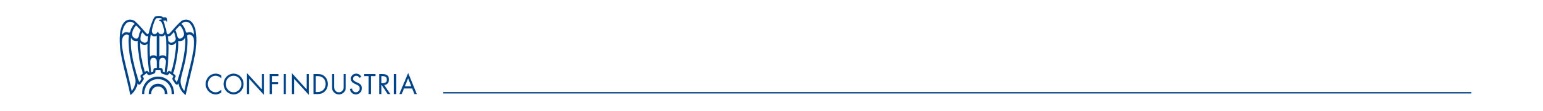 Provvedimento 
n. 293384 del 2021
A partire dal 1° gennaio 2022 la comunicazione dei dati delle operazioni transfrontaliere (cd. esterometro), dovrà essere trasmessa dagli operatori IVA residenti all’Agenzia delle Entrate utilizzando esclusivamente il Sistema di Interscambio e il formato XML come previsto per le fatture elettroniche.

Si rammenta che attualmente è possibile comunicare tali dati all’Agenzia con due modalità alternative:
Predisposizione e invio trimestrale di un file contenente i dati fiscali di tutte le operazioni effettuate da e verso l’estero nel trimestre di riferimento (trasmissione cumulativa);

Per ogni operazione attiva, predisposizione e invio al Sistema di Interscambio, di un file XML che rispetta le caratteristiche della fattura elettronica, indicando all’interno del “Codicedestinatario” il valore convenzionale “XXXXXXX”. In aggiunta, per le operazioni passive rilevanti in Italia, chi optava per l’integrazione o per l’autofatturazione tramite procedura elettronica non era tenuto a comunicare i dati delle operazioni tramite esterometro (i dati infatti venivano comunicati automaticamente).
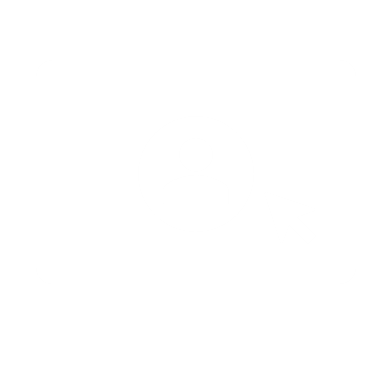 ESTEROMETRO
NUOVE REGOLE
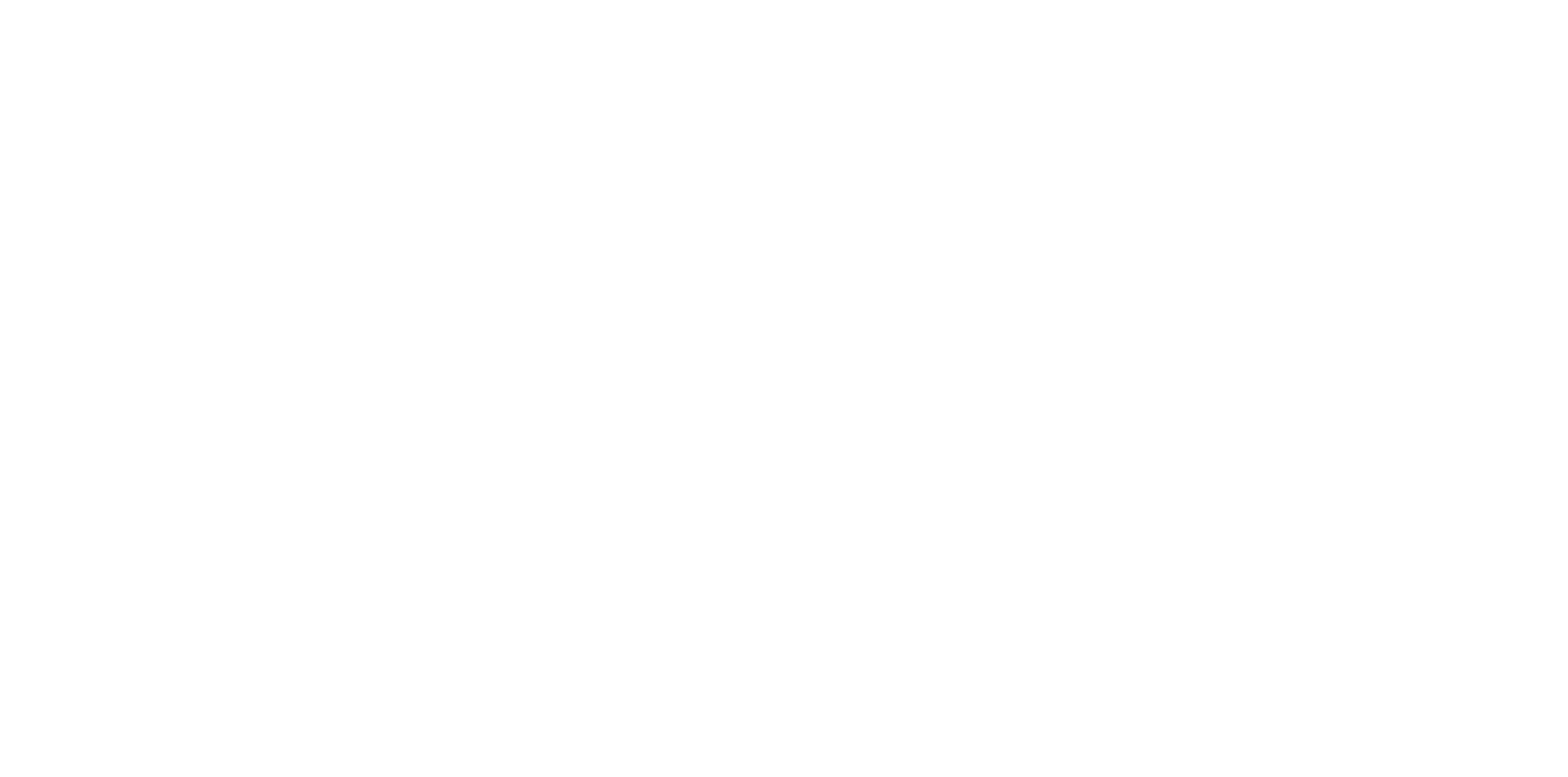 Con la nuova disciplina viene eliminata la possibilità di trasmissione trimestrale e diventa obbligatoria la trasmissione dei dati delle singole operazioni tramite SDI nel rispetto delle regole indicate nel paragrafo “9. Trasmissione telematica dei dati delle operazioni transfrontaliere” delle specifiche tecniche aggiornate dal provvedimento in commento. Altra novità consiste nei nuovi termini per adempiere alla trasmissione dei dati, molto più contratti rispetto a quelli attuali (ad oggi la comunicazione è trimestrale).
1/2
Confindustria Area Politiche Fiscali – Riproduzione riservata
Confindustria Area Politiche Fiscali – Riproduzione riservata
IVA
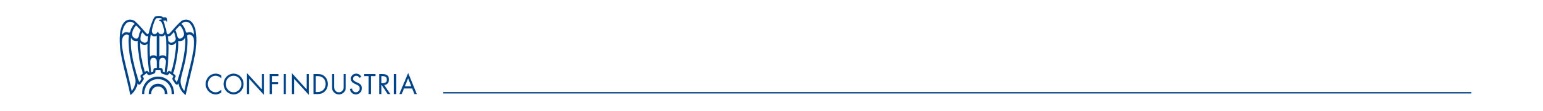 Di seguito una sintetica tabella riassuntiva delle nuove regole.
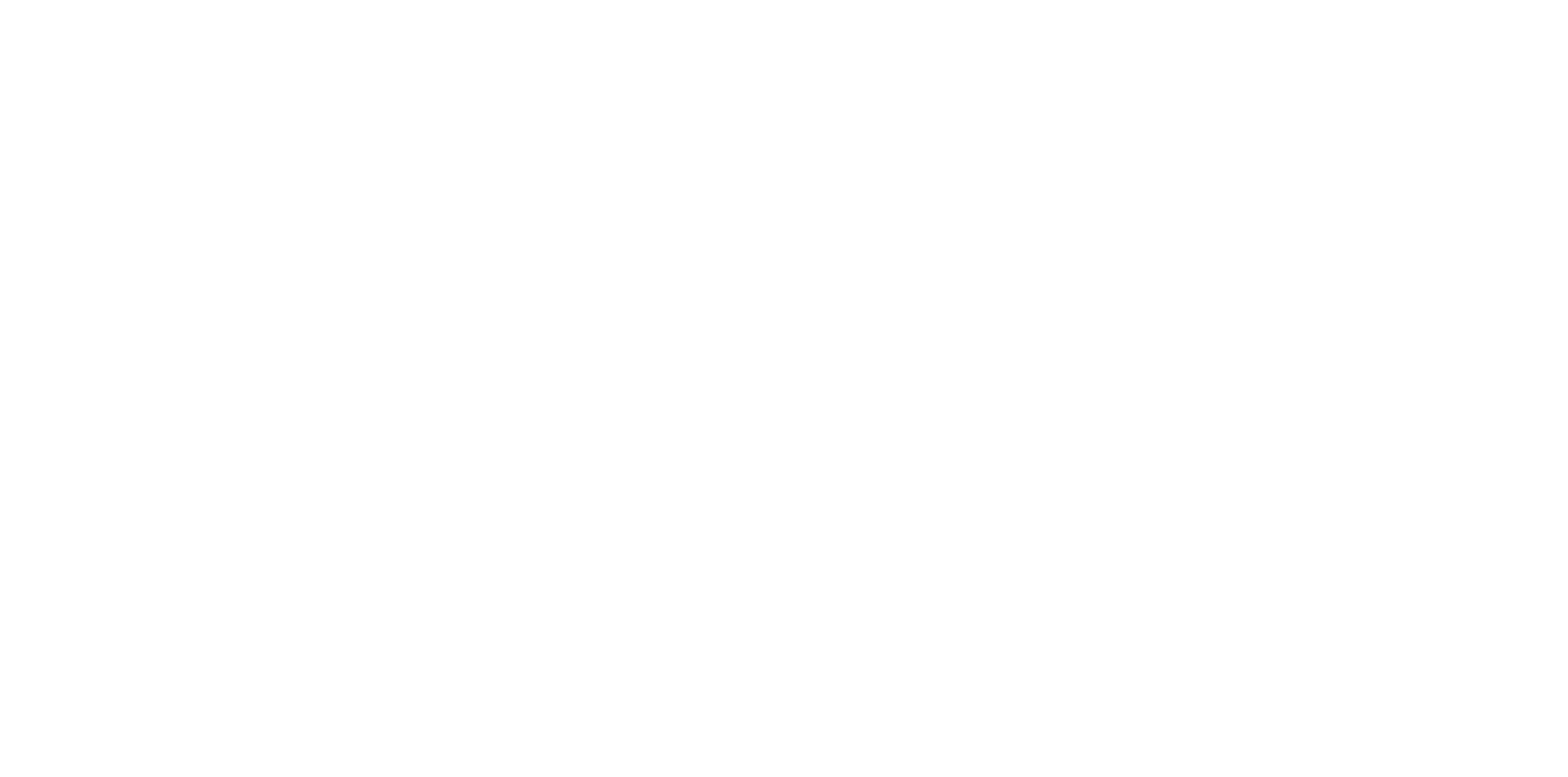 NB. Vale la pena evidenziare che la nuova disciplina di trasmissione dati non sostituisce l’obbligo di fatturazione che rimangono due adempimenti ben distinti. Quindi, anche dal 1° gennaio 2022, un’operazione transfrontaliera dovrà essere documentata tramite fattura cartacea o analogica ma i dati dell’operazione dovrà essere comunicata all’Agenzia, entro i nuovi termini e nel rispetto delle citate regole tecniche.
2/2
Confindustria Area Politiche Fiscali – Riproduzione riservata
Confindustria Area Politiche Fiscali – Riproduzione riservata
IVA
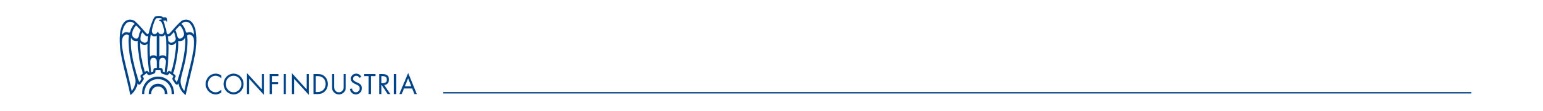 Risp. Interp. 
n. 752 del 2021
.
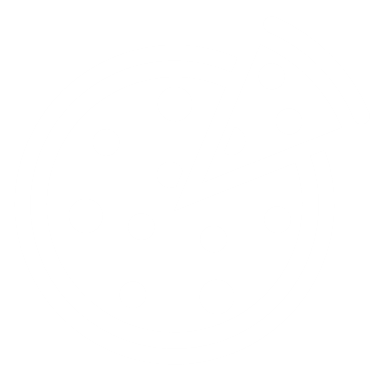 Come in precedenza affermato con riguardo alle basi per pizze, l'Agenzia chiarisce che anche le basi per pinse devono ritenersi ricomprese, ai fini IVA, fra i prodotti della “panetteria ordinaria” ove preparati con specifici ingredienti e sostanze ammessi dalla disciplina del settore della panetteria (art. 75 comma 2 della L. 413/91). Conseguentemente, alle cessioni di tali beni potrà applicarsi l'aliquota IVA agevolata del 4% (n. 15, Tab. A, parte II, del DPR 633/72).  

Viceversa, qualora le basi siano farcite o preparate con ingredienti differenti, dovranno considerarsi prodotti della “panetteria fine” alle cui cessioni si applica l’aliquota IVA del 10% (n. 68, Tab. A, parte III, del DPR 633/72) (cfr. risposte nn. 546 e 547 del 2021).
ALIQUOTA IVA PRODOTTI DELLA PANETTERIA
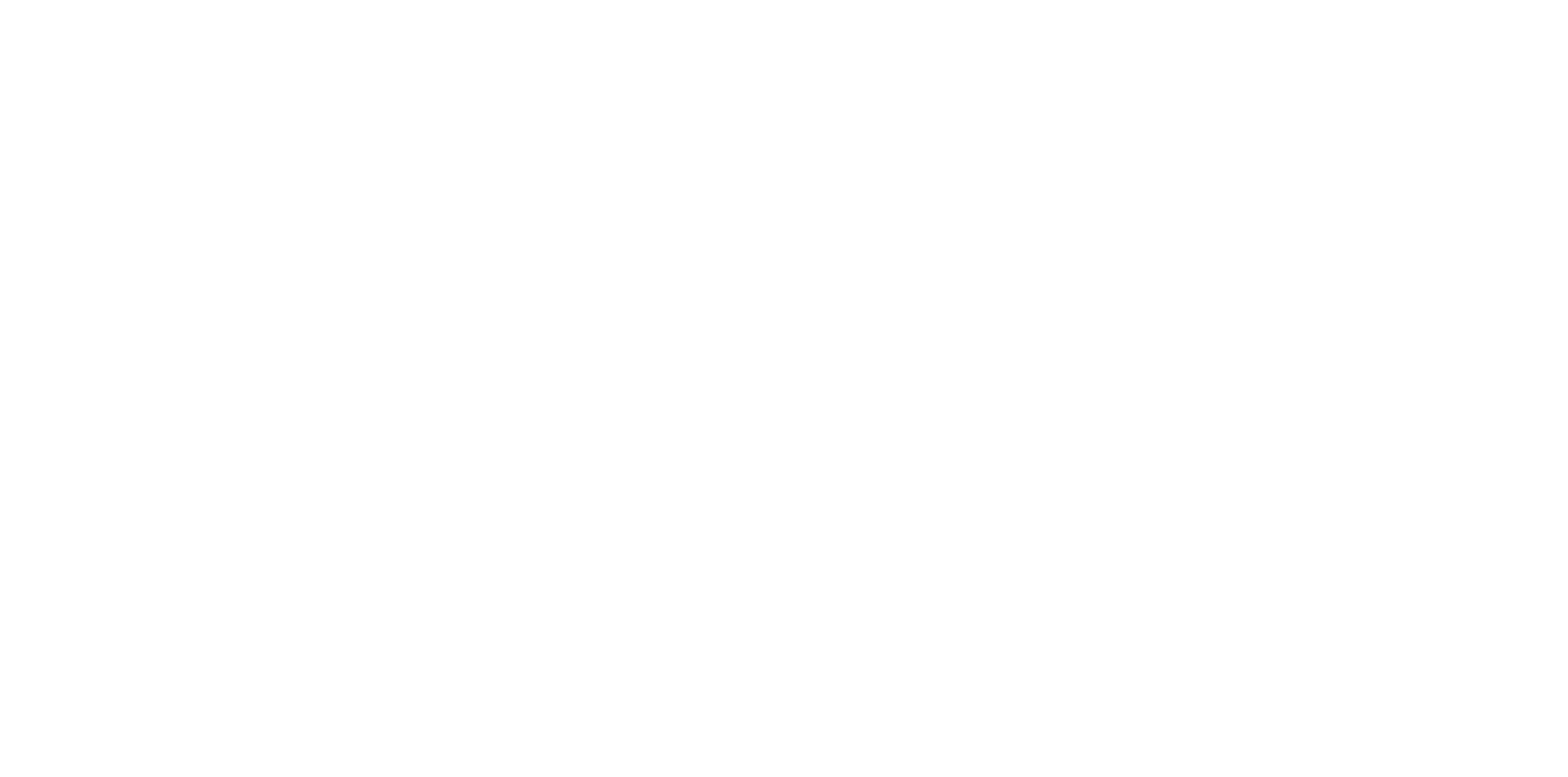 Confindustria Area Politiche Fiscali – Riproduzione riservata
Confindustria Area Politiche Fiscali – Riproduzione riservata
IVA - ULTERIORI PRONUNCE
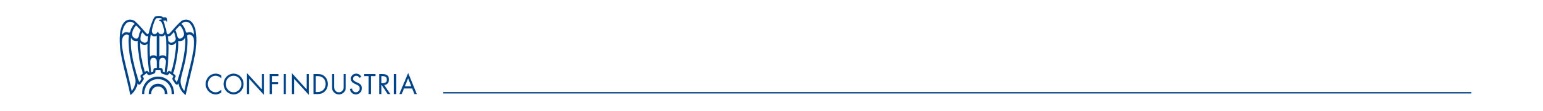 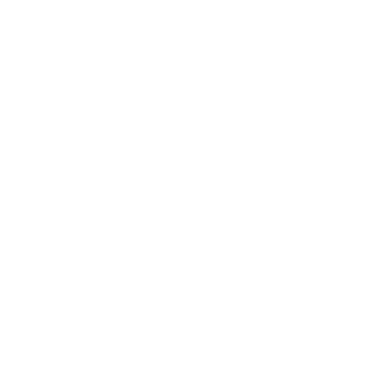 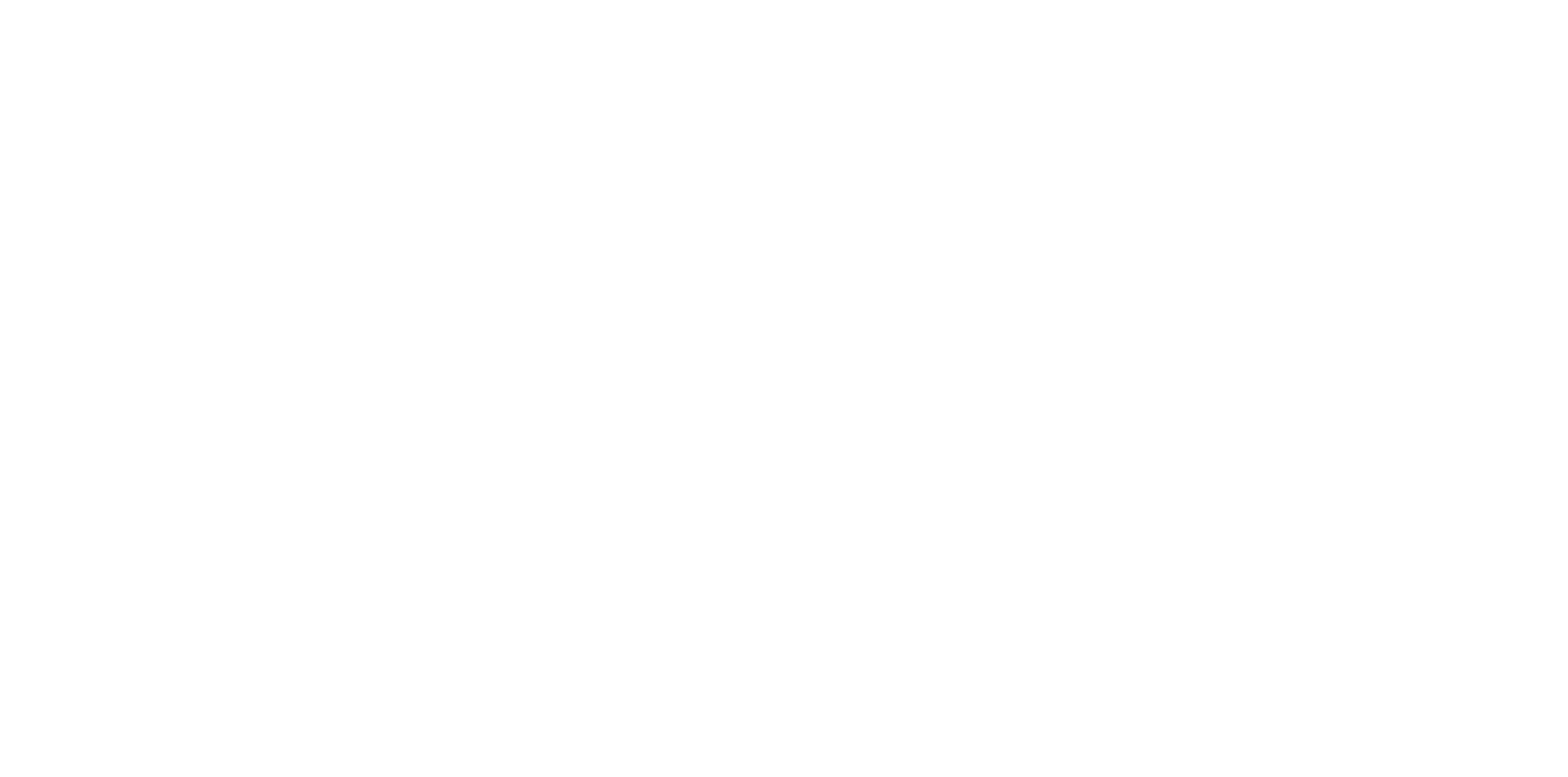 Confindustria Area Politiche Fiscali – Riproduzione riservata
Confindustria Area Politiche Fiscali – Riproduzione riservata
IVA - ULTERIORI PRONUNCE
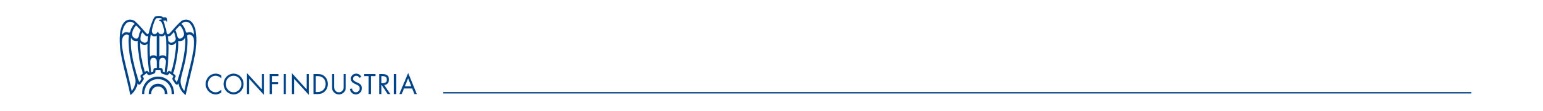 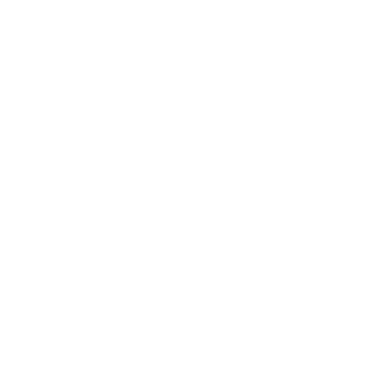 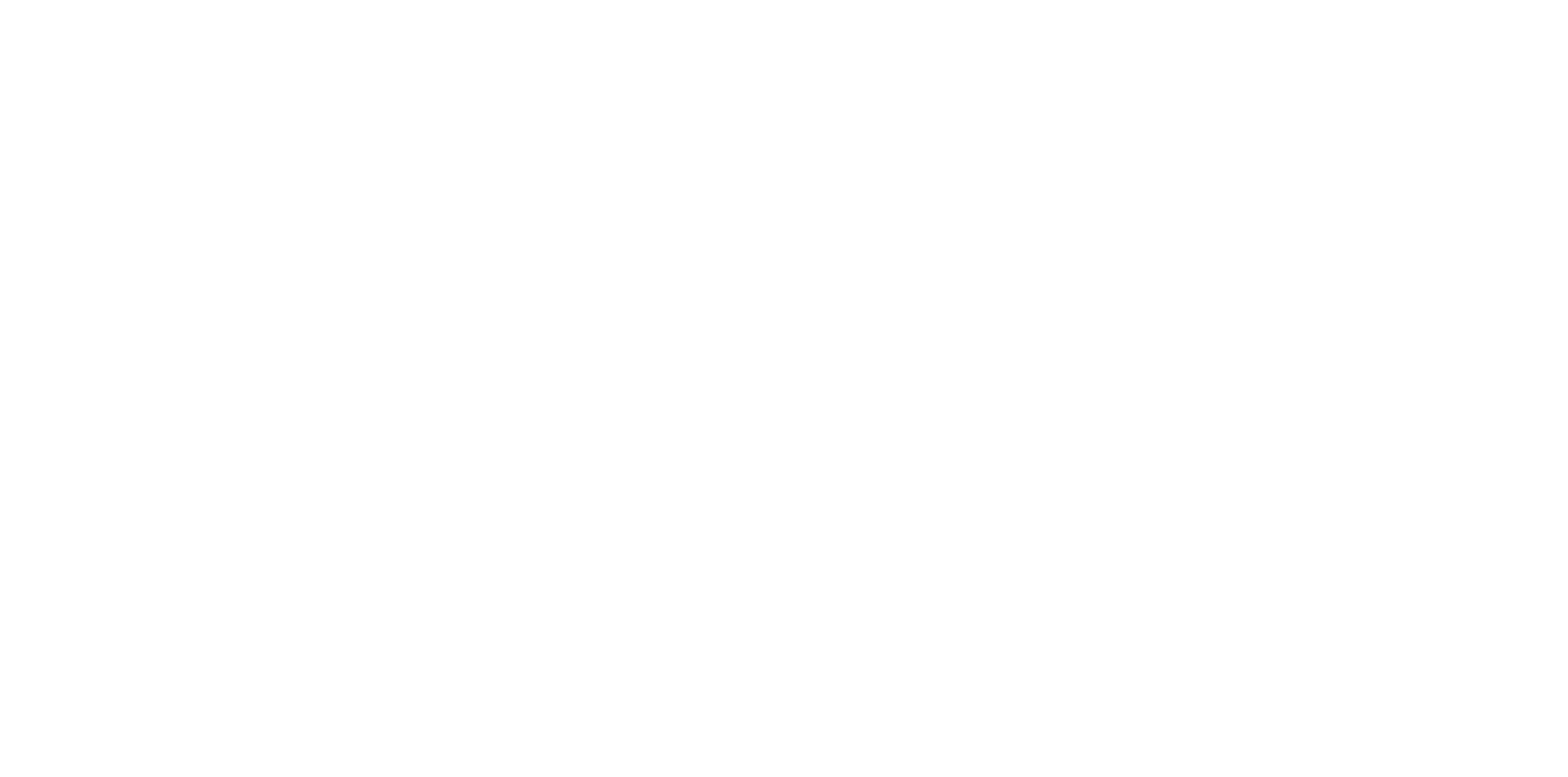 Confindustria Area Politiche Fiscali – Riproduzione riservata
Confindustria Area Politiche Fiscali – Riproduzione riservata
AGEVOLAZIONI
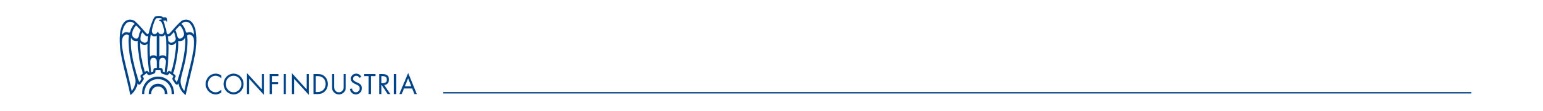 Risp. Interp.
n. 720 del 2021
.
L’Agenzia delle Entrate fornisce ulteriori chiarimenti sul credito di imposta per investimenti in beni strumentali nuovi con riferimento agli investimenti in magazzini automatizzati “autoportanti”.  
Nel caso di specie, una società immobiliare, facente parte di un gruppo che aderisce al consolidato fiscale, ha intenzione di costruire un polo logistico per attività di immagazzinamento, stoccaggio e gestione delle spedizioni presso cui verrà installato un magazzino automatizzato autotrasportante refrigerato. La società intende effettuare l’investimento in proprio e acquistare il magazzino attraverso contratti di leasing. Tale magazzino sarà, poi, concesso in locazione operativa ad una società del gruppo e sarà interconnesso ai sistemi gestionali di fabbrica di quest’ultima.  

Di seguito i principali chiarimenti forniti dall’Agenzia su diversi temi emersi con riferimento al caso descritto.
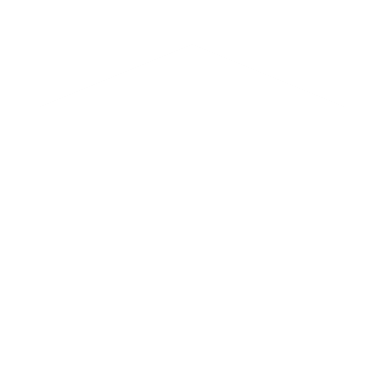 CREDITO D’IMPOSTA BENI STRUMENTALI NUOVI  
(art.1, comma 1056 L. 178/2020) -
MAGAZZINI AUTOPORTANTI
I magazzini automatizzati “autoportanti” sono agevolabili anche con il credito d’imposta in beni strumentali nuovi.  L’Agenzia, in sostanza, ha esteso alla nuova disciplina i chiarimenti legislativi già espressi in materia di iper-ammortamento. Con una norma di interpretazione autentica (art. 3-quater, comma 4 del DL 135/2018) è stato infatti stabilito che il costo agevolabile dei magazzini automatizzati interconnessi ai sistemi gestionali di fabbrica (di cui all’Allegato A della Legge n.232 del 2016) si intende comprensivo anche del costo attribuibile alla scaffalature autoportanti, nonostante la loro intrinseca natura “immobiliare” dovuta al fatto di essere, oltre che una componente “impiantistica” asservita agli impianti di movimentazione, anche parte del sistema costruttivo dell’intero fabbricato.
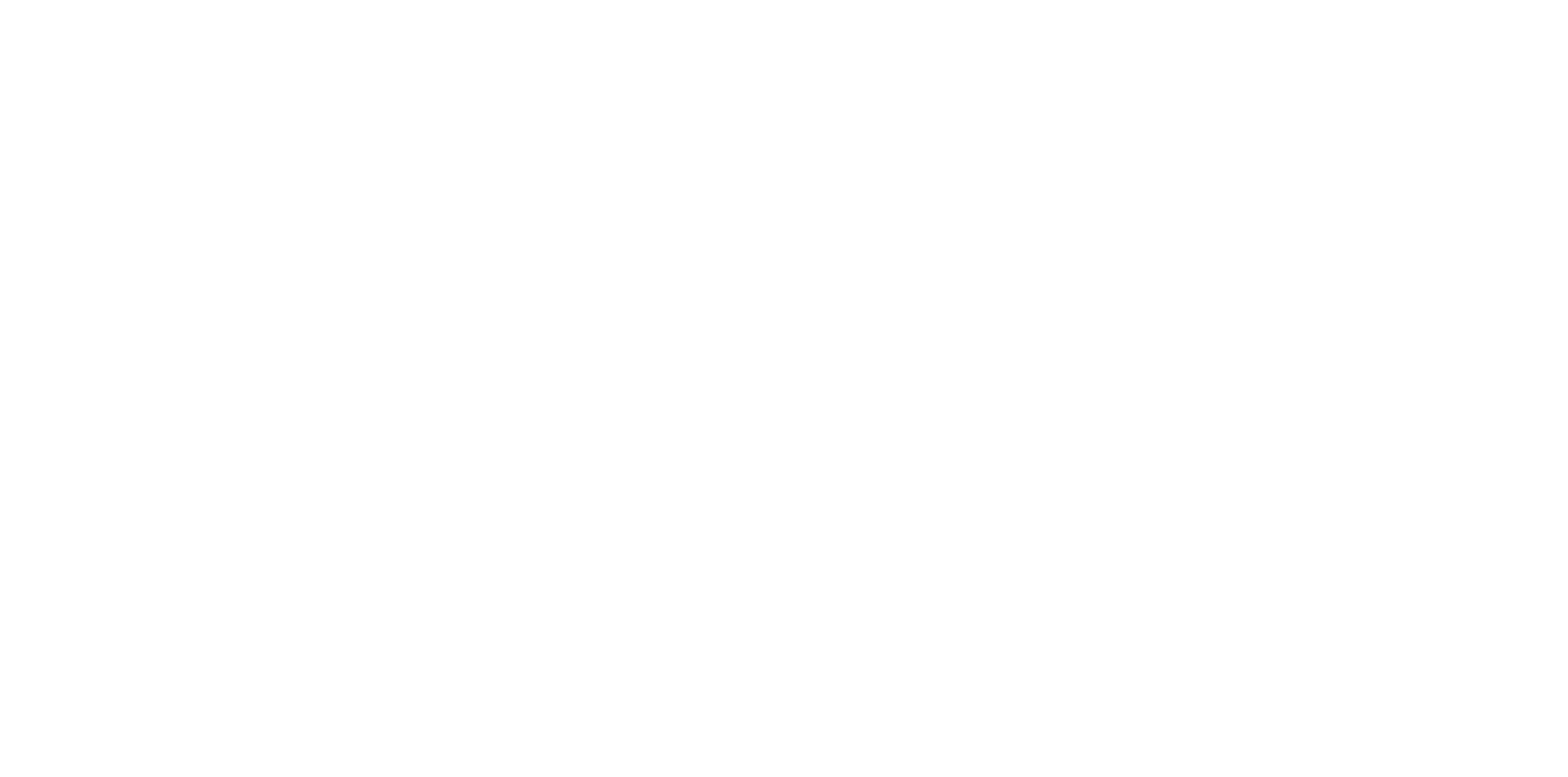 Con questa norma il legislatore ha voluto, sostanzialmente, assicurare identità di trattamento, ai fini dell’agevolazione, agli investimenti in magazzini automatizzati “tradizionali” e “autoportanti”.  In questi ultimi, infatti, le scaffalature asservite agli impianti di movimentazione, costituendo elementi del fabbricato, rilevano ai fini della rendita catastale e ciò avrebbe potuto dare luogo ad una ingiustificata disparità di trattamento, agli effetti dell’agevolazione, rispetto agli analoghi investimenti in magazzini automatizzati non costituenti fabbricati.
1/2
Confindustria Area Politiche Fiscali – Riproduzione riservata
Confindustria Area Politiche Fiscali – Riproduzione riservata
AGEVOLAZIONI
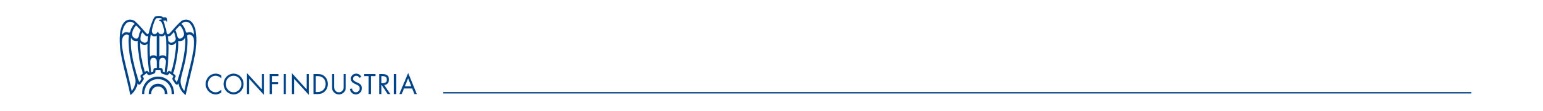 Concessione in locazione operativa a terzi dei beni oggetto dell’investimento. Come già chiarito dall’Agenzia in tema di iper-ammortamento, sono esclusi dal beneficio i beni utilizzati in base a un contratto di locazione operativa o di noleggio (circolare n. 4/E del 2017). Tuttavia, anche tali beni possono fruire dell’agevolazione a condizione che il servizio di noleggio o di locazione operativa costituisca, sia sul piano tecnico che organizzativo, l’attività principale o una delle attività tipiche abitualmente svolte dell’impresa. In altri termini, i beni concessi in locazione saranno agevolabili purché l’impresa sopporti i rischi dell’investimento e fruisca dei benefici derivanti dalle attività industriali nei cui processi si inserisce il bene. (principio di diritto n. 2 del 2020). In considerazione delle numerose analogie esistenti con la disciplina dell’iper-ammortamento, l’Agenzia ritiene applicabili tali principi anche al credito d’imposta in beni strumentali nuovi. 

L’Agenzia ribadisce che il credito d’imposta per investimenti in beni strumentali, introdotto dalla Legge di Bilancio 2021, può essere liberamente trasferito nell’ambito del consolidato fiscale, non sussistendo alcun espresso divieto sul punto (cfr. risposta n. 508 del 2021). Infatti, laddove il legislatore ha voluto escludere la possibilità di cedere o trasferire all’interno del consolidato un credito di imposta, lo ha fatto in maniera espressa così come è avvenuto, ad esempio, nel caso del credito di imposta per investimenti in beni strumentali previsto dalla Legge di Bilancio 2020 (Legge n. 160/2019).
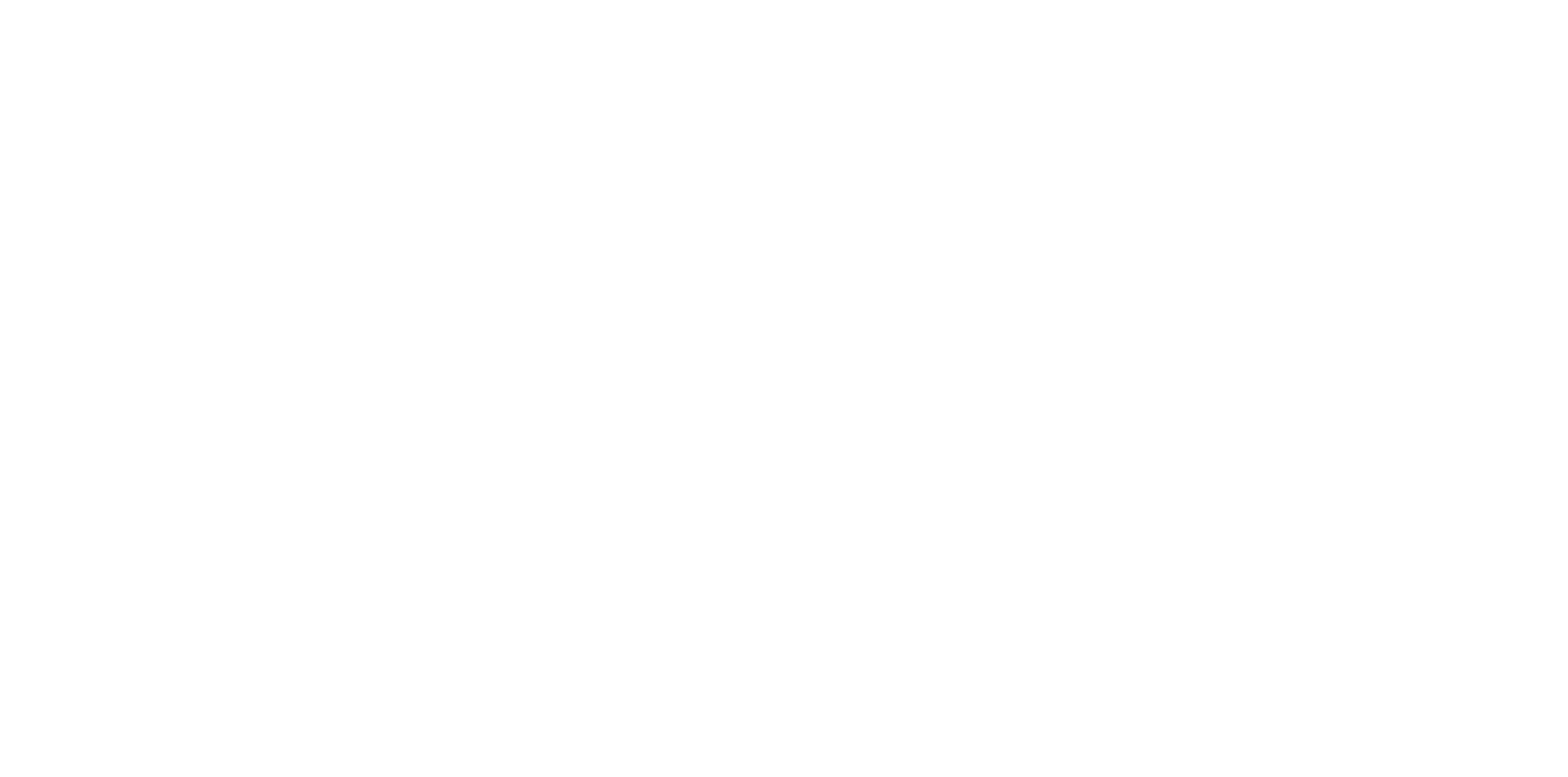 2/2
Confindustria Area Politiche Fiscali – Riproduzione riservata
Confindustria Area Politiche Fiscali – Riproduzione riservata
AGEVOLAZIONI
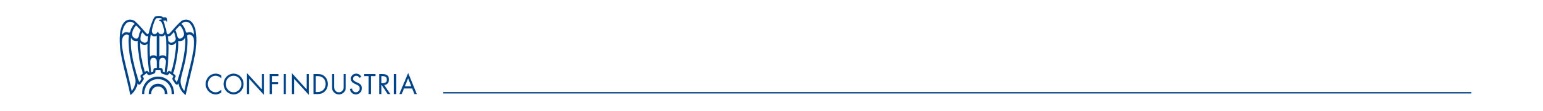 Provvedimento n. 
 293378 del 2021
.
L’Agenzia ha definito i termini per la presentazione del­le comunicazioni per fruire del credito d’imposta sulle rimanenze finali di magazzino nel settore tes­si­le, della moda e degli accessori (art. 48-bis del DL 34/2020). 
 
La comunicazione deve essere inviata esclusivamente con modalità telematiche, direttamente dal contribuente o tramite un intermediario abilitato:
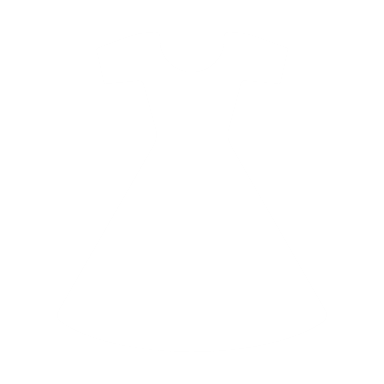 CREDITO IMPOSTA RIMANENZE MAGAZZINO - SETTORE TESSILE 
E MODA
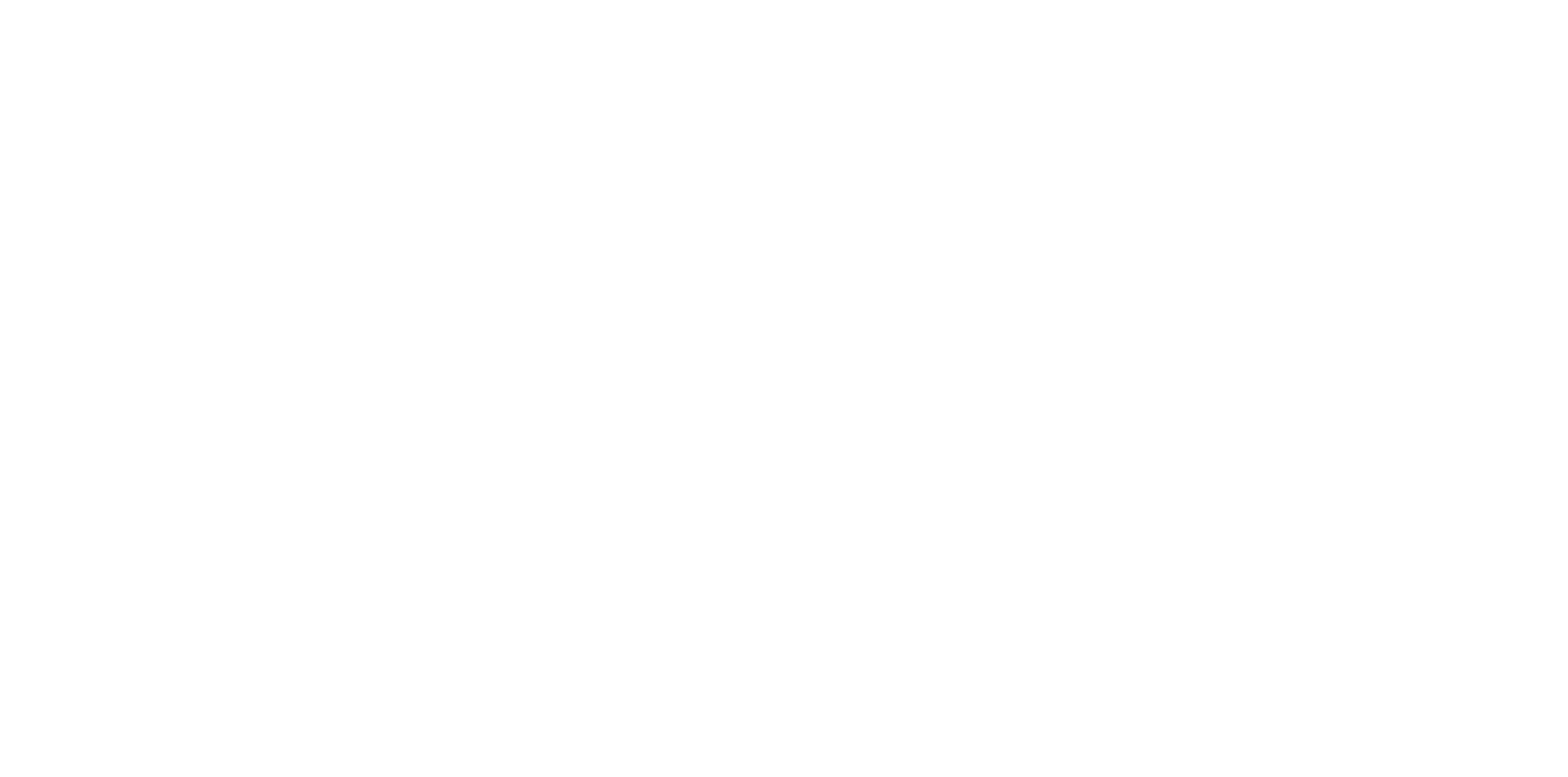 Si ricorda che la fruizione del beneficio sarà consentita solo in seguito all’autorizzazione da parte della Commissione europea a cui seguirà un provvedimento dell’Agenzia che renderà nota la percentuale per la determinazione dell'ammontare massimo del credito d'imposta fruibile.
VAI AL PROVVEDIMENTO
https://www.agenziaentrate.gov.it/portale/documents/20143/3844127/Provvedimento_28.10.2021.pdf/88a43f52-e21e-ac92-0e7a-be757428cf17
Confindustria Area Politiche Fiscali – Riproduzione riservata
Confindustria Area Politiche Fiscali – Riproduzione riservata
IRES
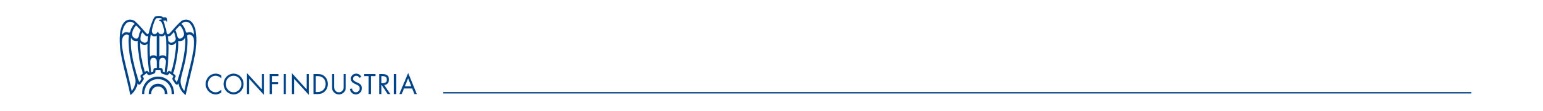 Risp. Interp. 
n. 761 del 2021
L’Agenzia fornisce chiarimenti sulle modalità di recupero dei disallineamenti tra valori civilistici e valori fiscali dei beni ammortizzabili.     
Nel caso di specie, una società (IAS Adopter), prima del 2019, ammortizzava contabilmente alcuni beni in base alla previsione di una loro certa vita utile, applicando i rispettivi (e diversi) coefficienti di ammortamento civilistici e fiscali nell’esercizio di entrata in funzione dei beni (2018), secondo il criterio del pro-rata temporis. Si creavano, quindi, dei disallineamenti - tra la quota fiscalmente deducibile e quella imputata a conto economico - riassorbiti con variazioni in aumento. Nel 2019 emergeva che la vita utile effettiva dei cespiti era maggiore rispetto a quella adottata civilisticamente e in applicazione dei principi IAS (16 e 8) veniva revisionata la vita utile delle classi merceologiche che comportava l’imputazione a conto economico di una quota di ammortamento inferiore rispetto a quella massima fiscalmente deducibile.  
 
Alla luce della variazione della vita utile dei beni, ci si chiede quale sia il periodo d’imposta in cui deve essere riassorbito il disallineamento che scaturisce dalla diversa dinamica temporale dell'ammortamento civilistico rispetto a quello fiscale, generatosi nei periodi d’imposta precedenti ed emerso nell’anno di entrata in funzione del cespite.   L’Agenzia, estendendo i principi espressi nella Risoluzione n. 98/2013, chiarisce che tale disallineamento può essere riassorbito, ai fini Ires, attraverso un incremento delle quote annue di ammortamento fiscale fino al limite massimo costituito dal coefficiente tabellare (differenza tra quota di ammortamento calcolata in base ai coefficienti di cui al DM 31 dicembre 1988 e quota di ammortamento imputata a conto economico): la variazione in diminuzione così determinata, potrà essere recuperata nel primo periodo di imposta in cui vi è capienza per la deduzione di un'ulteriore quota di ammortamento fiscale.
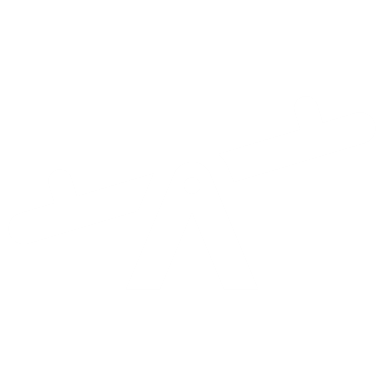 DISALLINEAMENTO
TRA VALORI
CIVILISTICI E FISCALI
(artt. 102, comma 2 
e 109 del TUIR)
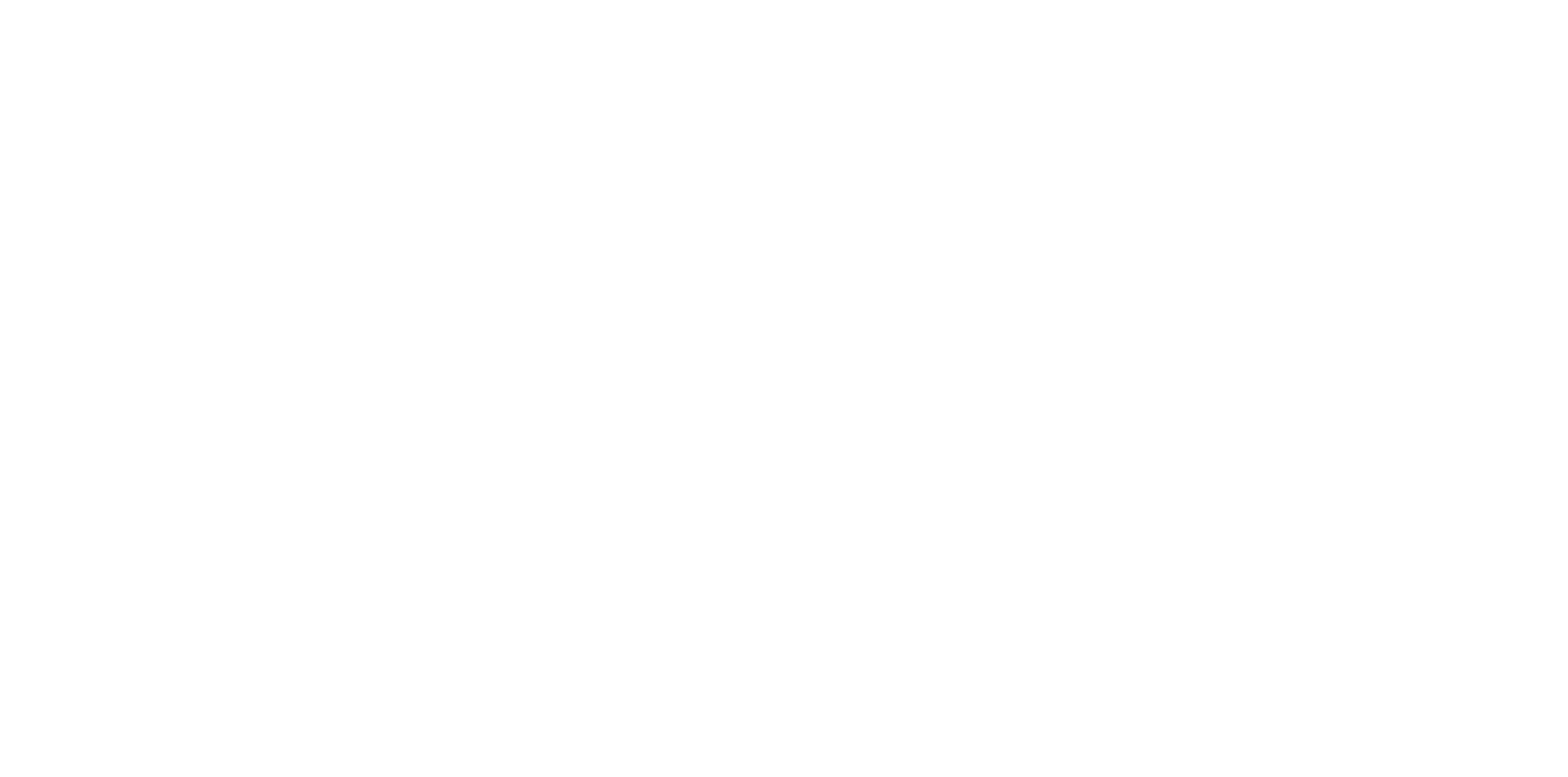 Confindustria Area Politiche Fiscali – Riproduzione riservata
Confindustria Area Politiche Fiscali – Riproduzione riservata
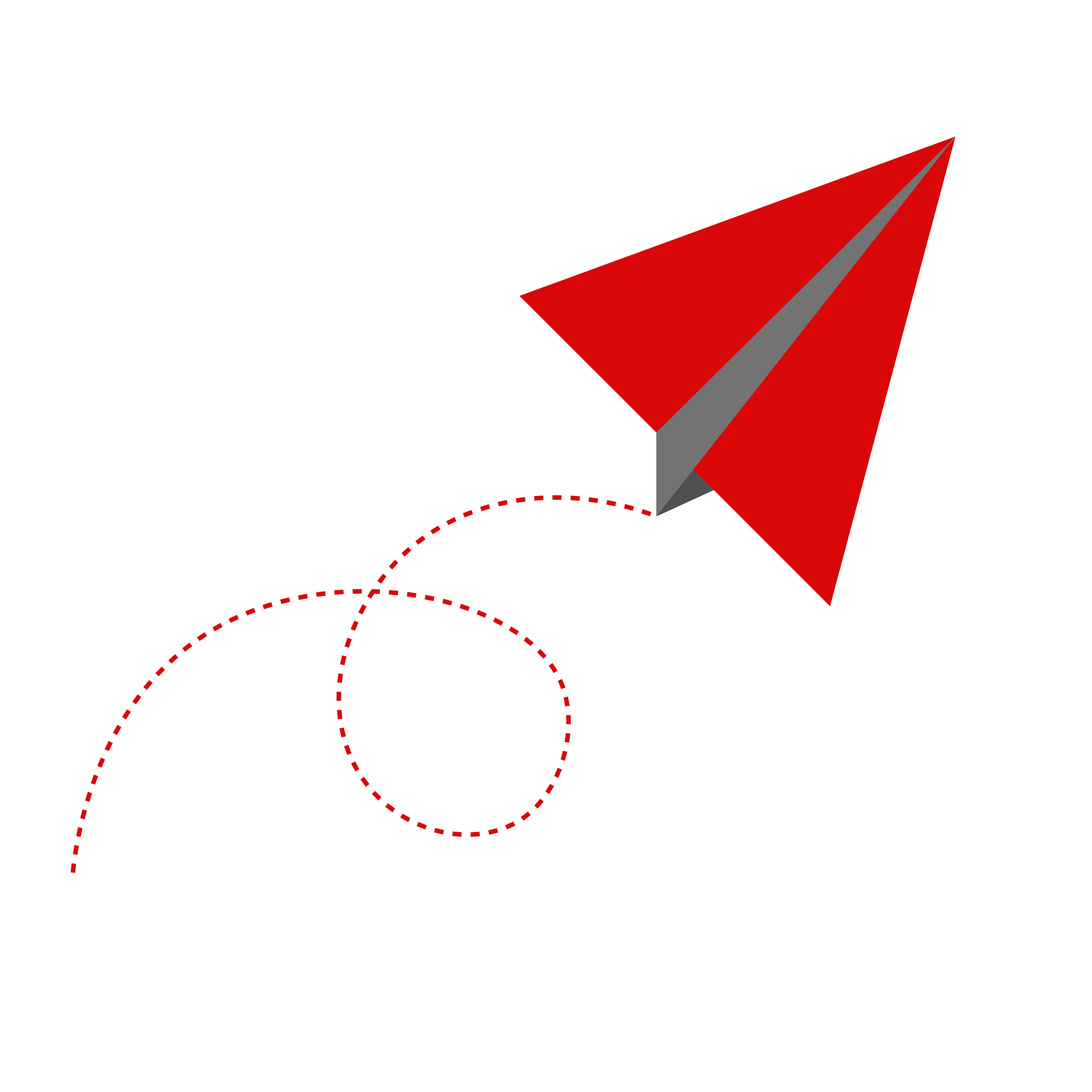 EVENTI, CONVEGNI  
E DOCUMENTI DELL’AREA
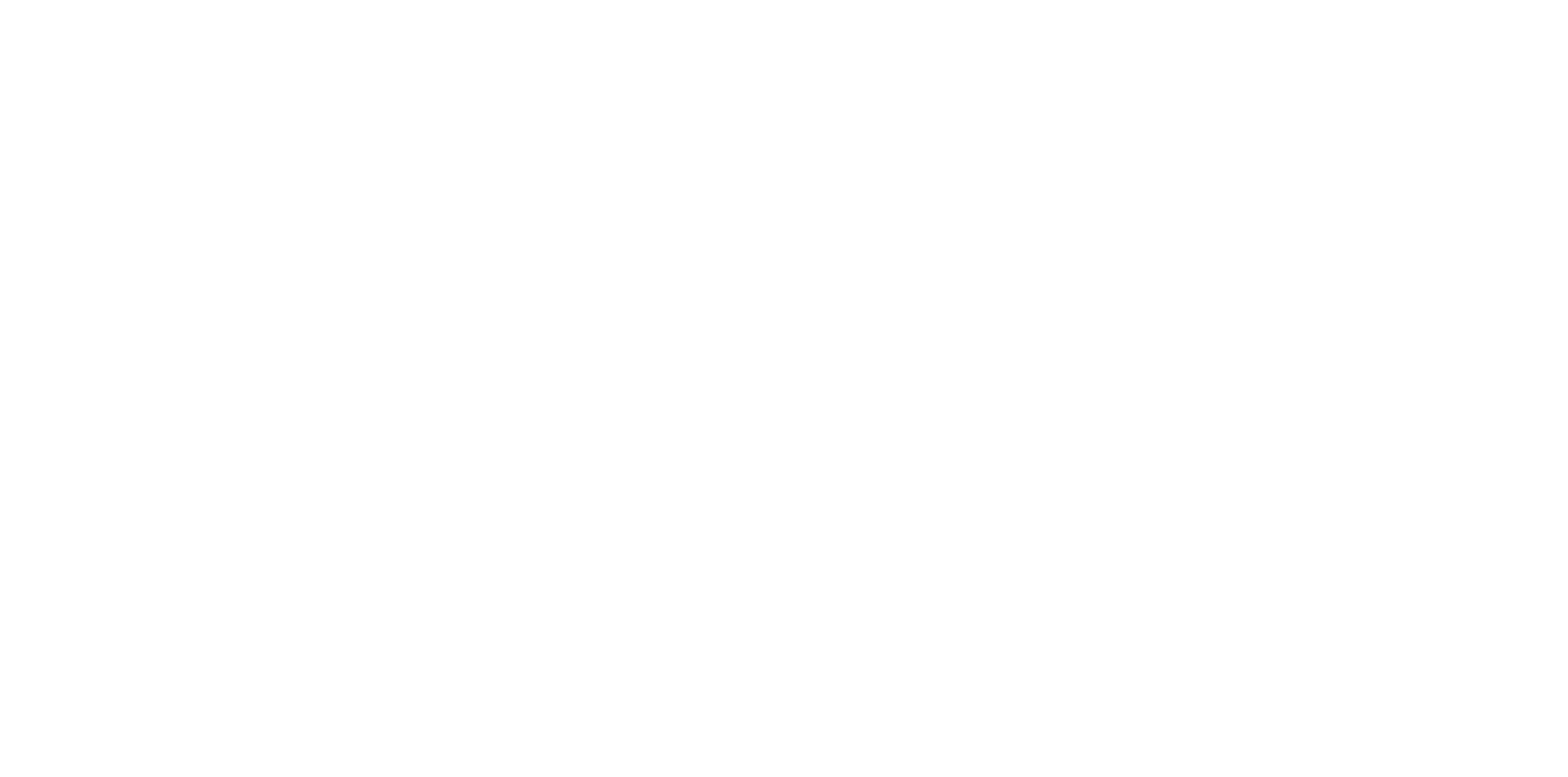 Confindustria Area Politiche Fiscali – Riproduzione riservata
Confindustria Area Politiche Fiscali – Riproduzione riservata
5 novembre 2021
Webinar Confindustria Sardegna meridionale 
Welfare aziendale: opportunità e benefici per imprese e lavoratori -Intervento sul tema degli strumenti a disposizione delle aziende per migliorare la produttività e ridurre i costi.
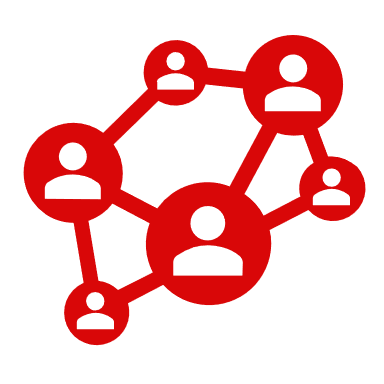 EVENTI
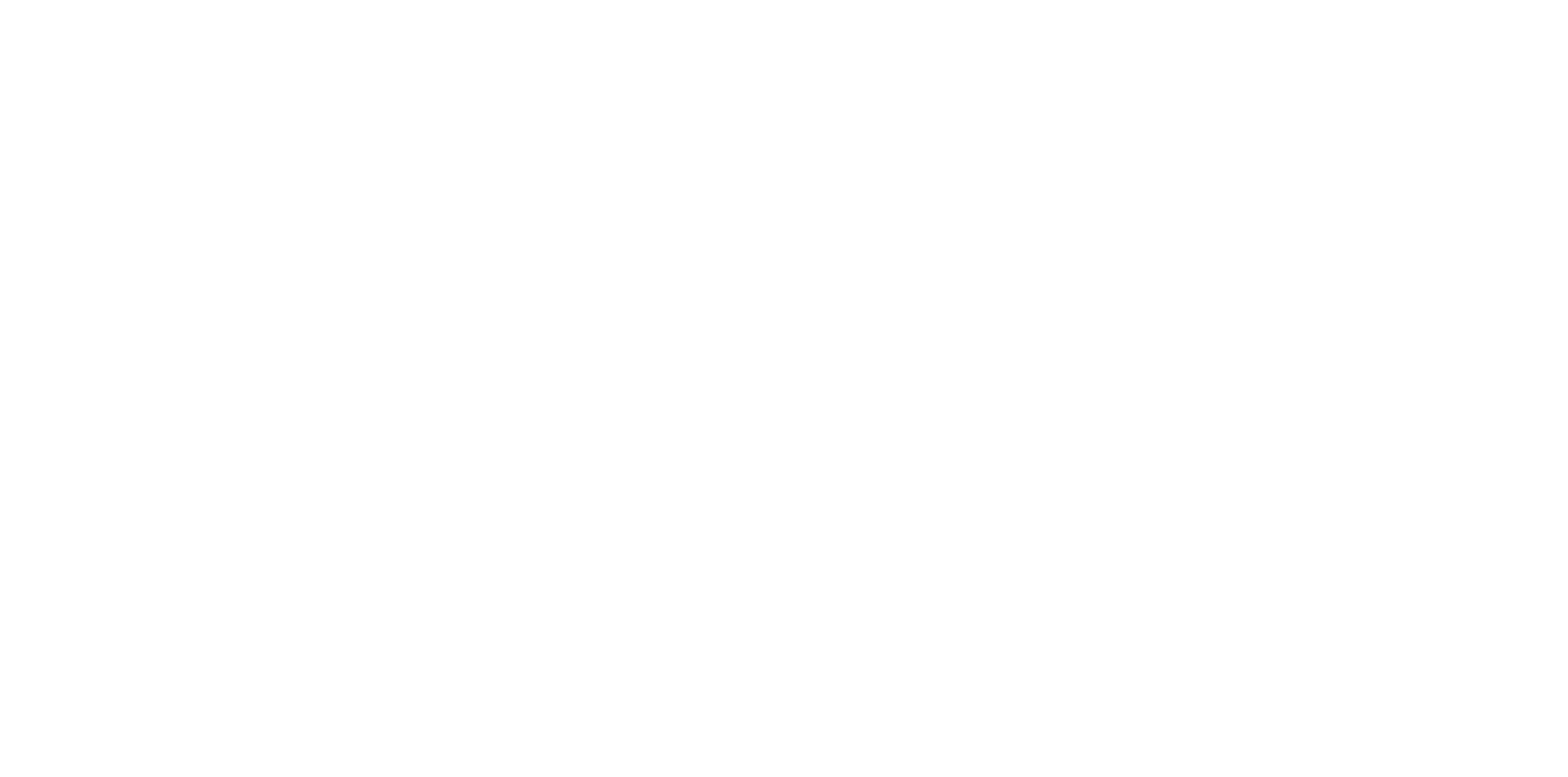 Confindustria Area Politiche Fiscali – Riproduzione riservata
Confindustria Area Politiche Fiscali – Riproduzione riservata
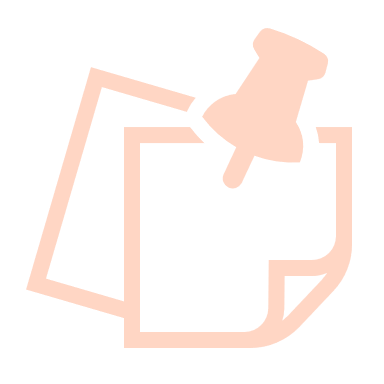 NEWS
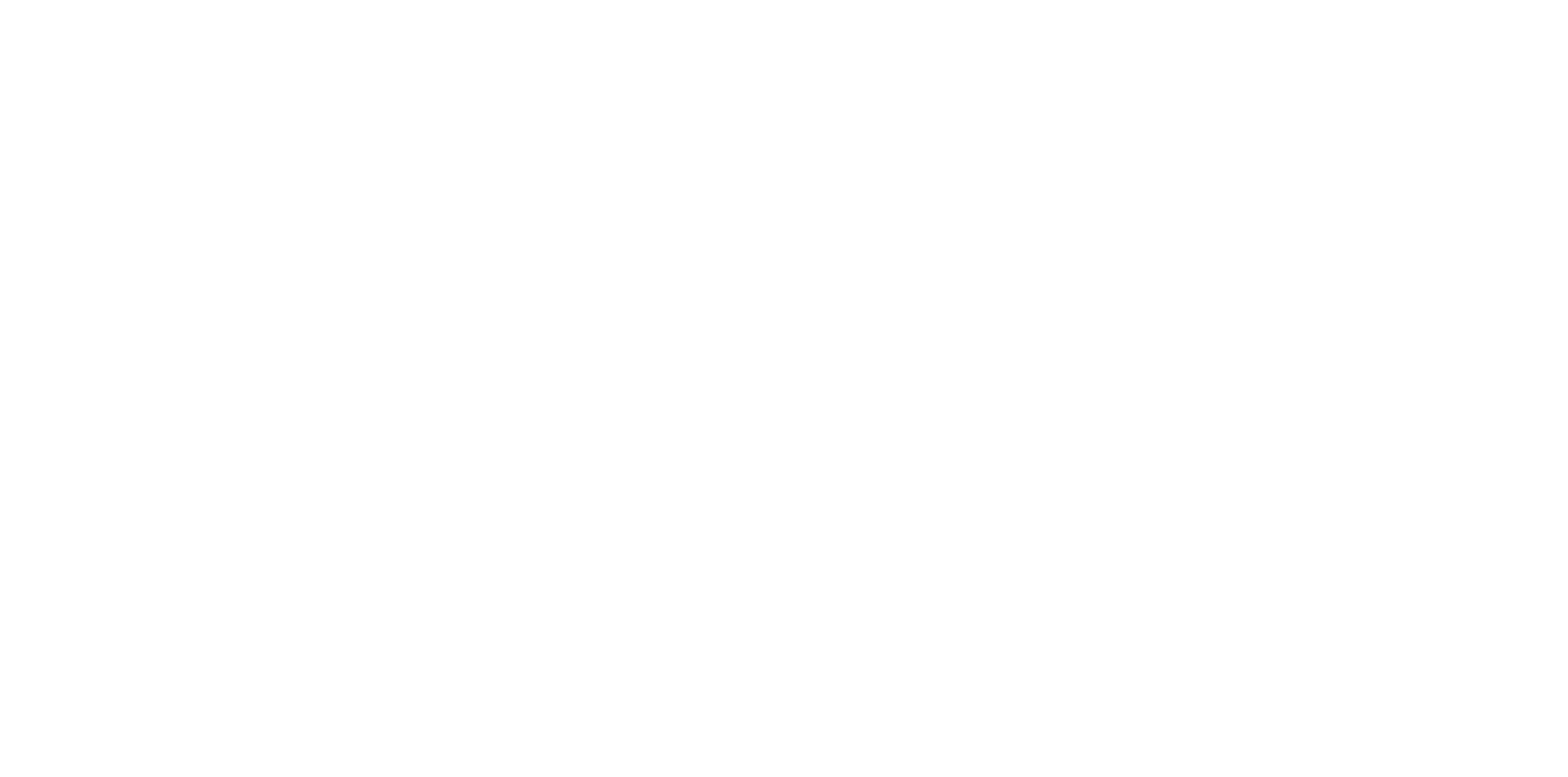 Confindustria Area Politiche Fiscali – Riproduzione riservata
Confindustria Area Politiche Fiscali – Riproduzione riservata
CREDITO D’IMPOSTA SUD E ZES
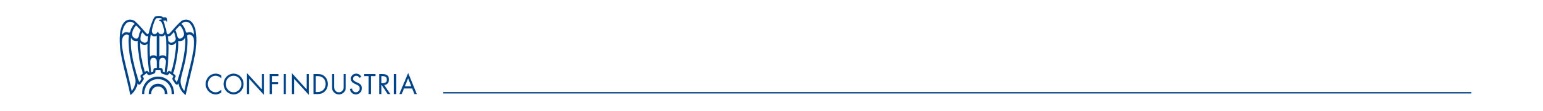 Provvedimento n.  291090 del 2021
Si segnala che è disponibile il nuovo modello di comunicazione per la fruizione del credito d’imposta per gli investimenti nel Mezzogiorno, nei comuni del sisma del Centro-Italia e nelle zone economiche speciali (ZES).
VAI AL PROVVEDIMENTO, AL MODELLO E ALLE ISTRUZIONI
https://www.agenziaentrate.gov.it/portale/web/guest/-/provvedimento-27-ottobre-2021-credito
Tale aggiornamento si è reso necessario per dare attuazione alle novità introdotte dal “decreto semplificazioni” (DL 77/2021) che, si ricorda, ha modificato la disciplina riguardante il credito di imposta per gli investimenti nelle ZES elevando il limite massimo del costo complessivo agevolabile di ciascun progetto da 50 milioni di euro a 100 milioni di euro ed estendendo la misura agevolativa all’acquisto dei beni immobili strumentali.  È stato così introdotto nel quadro B della nuova versione del modello, un nuovo riquadro per l’indicazione degli investimenti nelle ZES realizzati dal 1° giugno 2021 (data di entrata in vigore del decreto).
02
La nuova versione aggiornata sostituisce il precedente modello a decorrere dal 28 ottobre 2021 e dovrà essere utilizzata sia per l’invio di nuove richieste, sia per la presentazione di comunicazioni di rettifica e di rinuncia al credito d’imposta richiesto con precedenti versioni del modello.
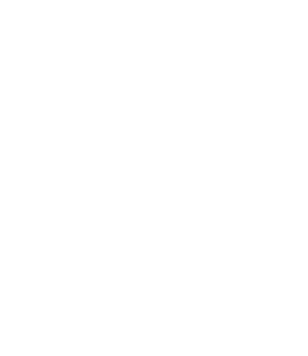 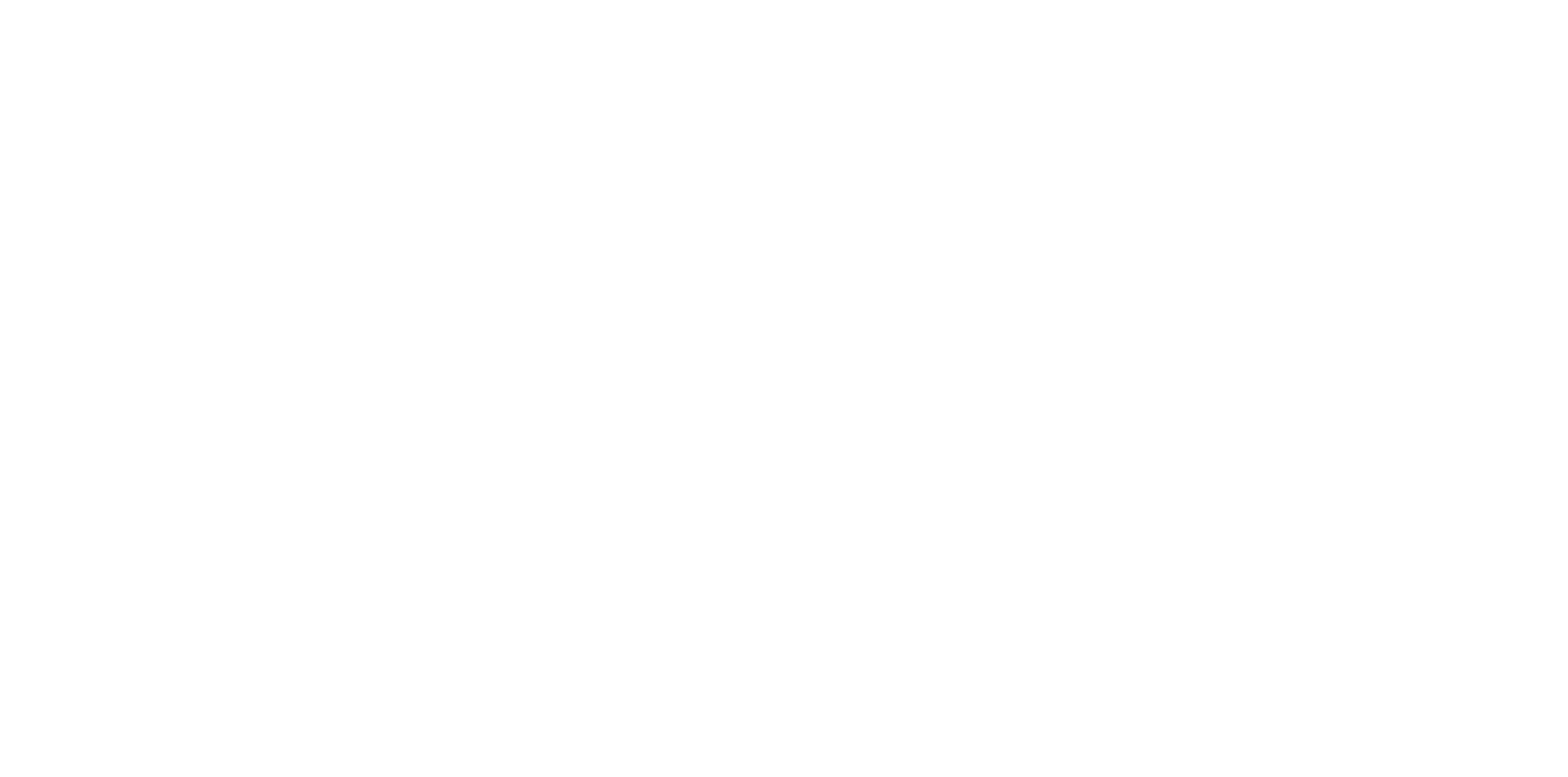 Il modello permette la compilazione dei soli investimenti effettuati entro il 31 dicembre 2021 anche se il credito d’imposta Mezzogiorno e il credito d’imposta ZES sono prorogati fino al 31 dicembre 2022.
I modelli saranno nuovamente aggiornati appena sarà adottata la nuova Carta degli aiuti a finalità regionale 2022-2027.
Per quanto riguarda il credito d’imposta nei comuni del sisma del Centro-Italia, invece, la sua proroga al 31 dicembre, operata dall’articolo 9, comma 1-bis, del DL 73/2021, deve ancora essere autorizzata dalla Commissione europea, per questo motivo il modello non permette ancora la compilazione.
Confindustria Area Politiche Fiscali – Riproduzione riservata
Confindustria Area Politiche Fiscali – Riproduzione riservata
CREDITO D’IMPOSTA SANIFICAZIONE
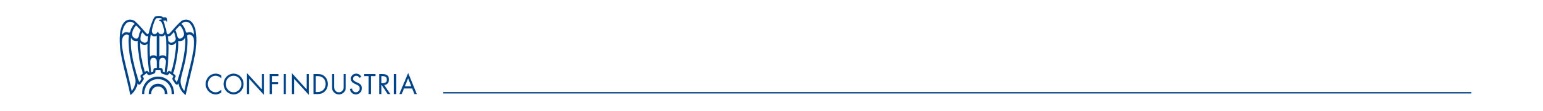 VAI ALLA CIRCOLARE
https://www.agenziaentrate.gov.it/portale/documents/20143/3930122/Circolare_13_02.11.2021.pdf/0e7e51e0-d04b-5352-494c-bc21aba0691c
Circolare n. 13/E del 2 novembre 2021
L’Agenzia fornisce chiarimenti relativi alla disciplina del credito d'imposta sanificazione (art. 32 DL 73/2021 - cd. decreto “Sostegni-bis”).
Si ricorda che il credito di imposta è pari al 30% delle spese sostenute nei mesi di giugno, luglio e agosto 2021 per la sanificazione degli ambienti e degli strumenti utilizzati e per l’acquisto di dispositivi di protezione individuale e di altri dispositivi atti a garantire la salute dei lavoratori e degli utenti, comprese le spese per la somministrazione di tamponi per Covid-19.
In particolare, con riferimento all'ambito oggettivo e alle nuove spese ammesse per la "somministrazione di tamponi", l'Agenzia ha chiarito che vadano ricomprese tutte le spese connesse, propedeutiche e necessarie alla somministrazione stessa (ad esempio, acquisto di tamponi, spese del personale sanitario, ecc.) purché sostenute a favore di coloro che prestano attività lavorativa presso i soggetti beneficiari. 
 
L’Agenzia ribadisce che sono, invece, escluse dall’ambito di applicazione le spese sostenute per la consulenza in materia di prevenzione e salute sui luoghi di lavoro, per la progettazione degli ambienti di lavoro, l’addestramento e la stesura di protocolli di sicurezza.
 
Il termine per l’inoltro delle richieste è scaduto in data 4 novembre 2021.  
L’Agenzia determinerà e renderà nota sulla base delle comunicazioni ricevute, la percentuale di credito fruibile in base alle risorse disponibili.
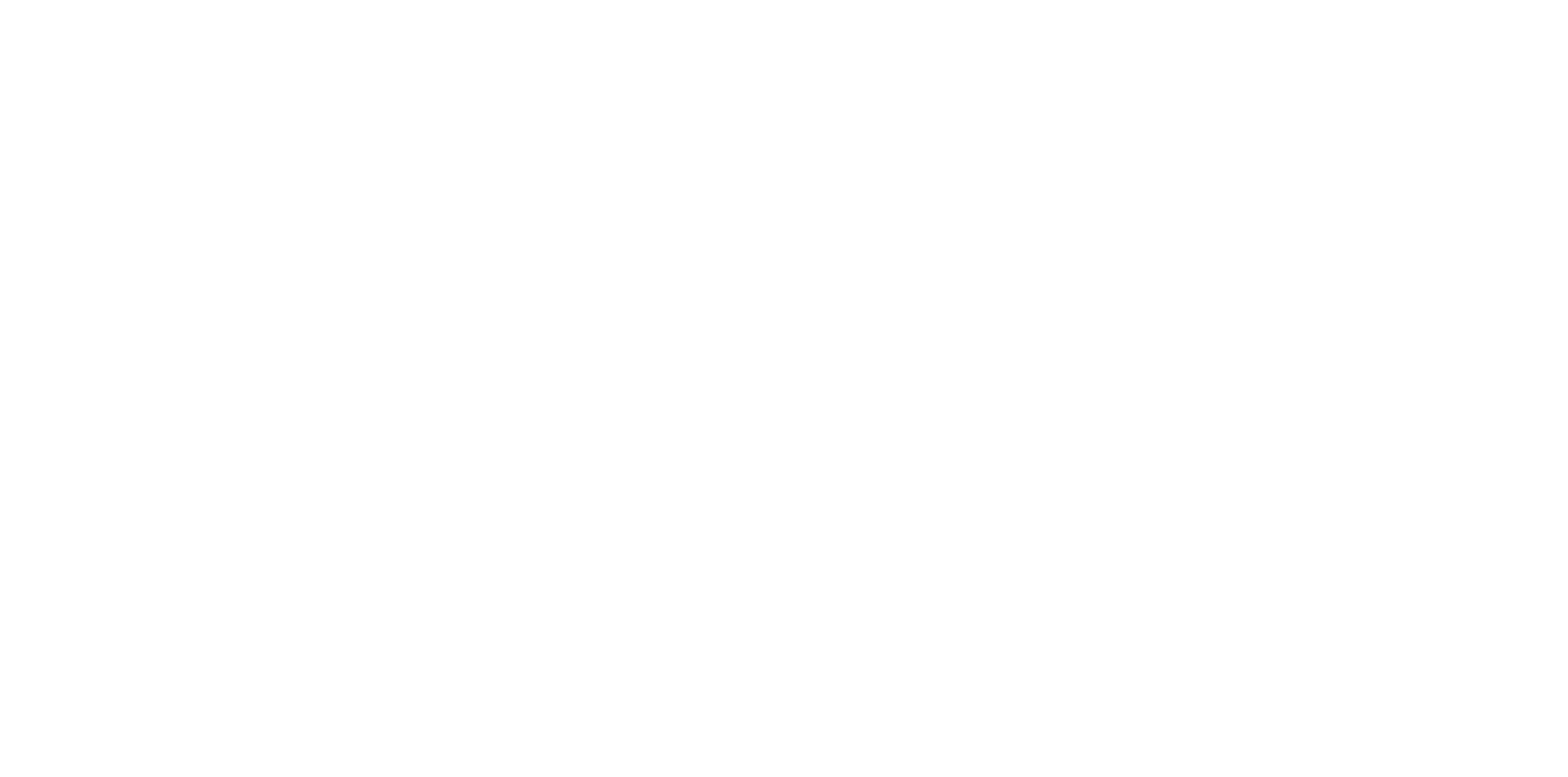 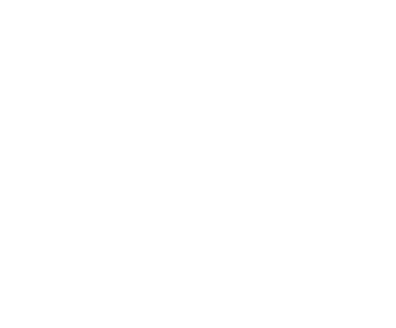 Confindustria Area Politiche Fiscali – Riproduzione riservata
Confindustria Area Politiche Fiscali – Riproduzione riservata
ACCORDI PREVENTIVI BILATERALI E MULTILATERALI
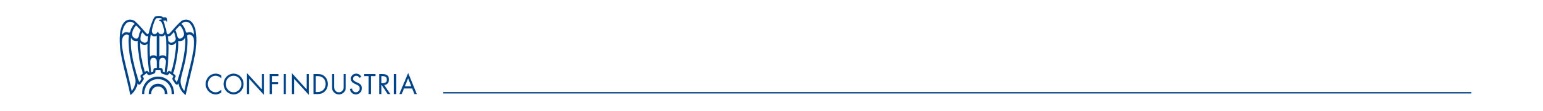 Provvedimento n. 297428 del 2021
Si segnala che in data 2 novembre 2021 è stato pubblicato il provvedimento del Direttore dell'Agenzia delle Entrate relativo alle modalità di determinazione e di pagamento della commissione per l’accesso o il rinnovo degli accordi preventivi bilaterali e multilaterali (attuazione dei commi 3-bis e 3-ter dell’art. 31-ter DPR 600/73).
 
Modalità di accesso alla procedura. L'istanza va redatta in carta libera e inviata all’Ufficio a mezzo PEC (dc.acc.accordi@pec.agenziaentrate.it) o in alternativa a mezzo raccomandata con ricevuta di ritorno o tramite consegna diretta all’Ufficio. 
 
Condizioni. L’ammissibilità dell’istanza è subordinata al pagamento di una commissione determinata come segue:
Occorre fare riferimento all’ultimo bilancio consolidato disponibile alla data di presentazione dell’istanza
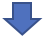 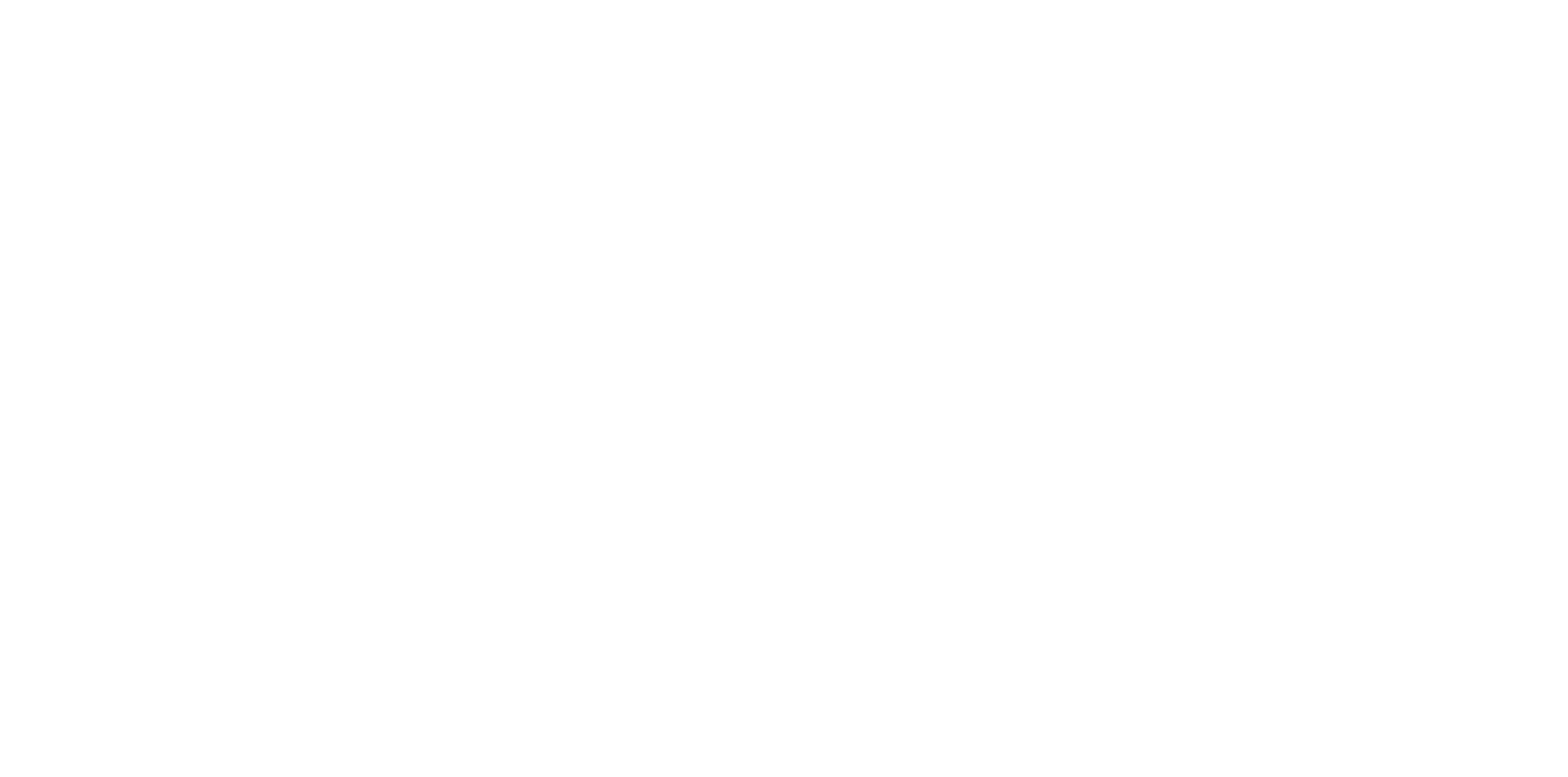 Deve essere versata, tramite modello F23 indicando il codice tributo, prima della presentazione dell’istanza (a cui dovrà essere allegata la copia del versamento). 
Nb. In caso di inammissibilità dell’istanza la commissione viene restituita.
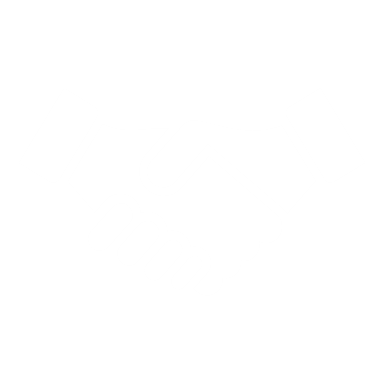 Presentazione di più istanze di accordo preventivo bilaterale o di un’istanza di accordo preventivo multilaterale aventi ad oggetto le medesime operazioni con Stati diversi. L’istante deve versare la commissione per ciascuna istanza bilaterale o per ciascuno Stato estero controparte dell’istanza multilaterale.
Confindustria Area Politiche Fiscali – Riproduzione riservata
Confindustria Area Politiche Fiscali – Riproduzione riservata
CONSULTAZIONE FATTURE ELETTRONICHE
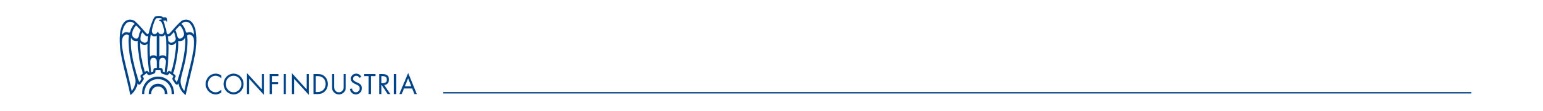 VAI AL PROVVEDIMENTO
https://www.agenziaentrate.gov.it/portale/documents/20143/3930016/Provvedimento+proroga+consultazione_2.11.2021.pdf/8ba848e0-6823-9c06-5972-6f6facaf1530
Provvedimento n. 298662 del 2021
L'Agenzia delle Entrate ha prorogato dal 30 settembre al 31 dicembre 2021 il termine per aderire al servizio di consultazione e acquisizione delle fatture elettroniche e dei loro duplicati informatici.
Il provvedimento prevede la possibilità per chi ha effettuato o effettuerà l’adesione entro il nuovo termine, di accedere a tutte le fatture emesse e ricevute tramite Sistema di interscambio (SdI) a partire dal 1° gennaio 2019 (data di avvio dell’obbligo generalizzato di fatturazione elettronica).   
L'adesione al servizio consentirà di consultare e scaricare le fatture fino al 31 dicembre del secondo anno successivo a quello di ricezione da parte di SdI.
02
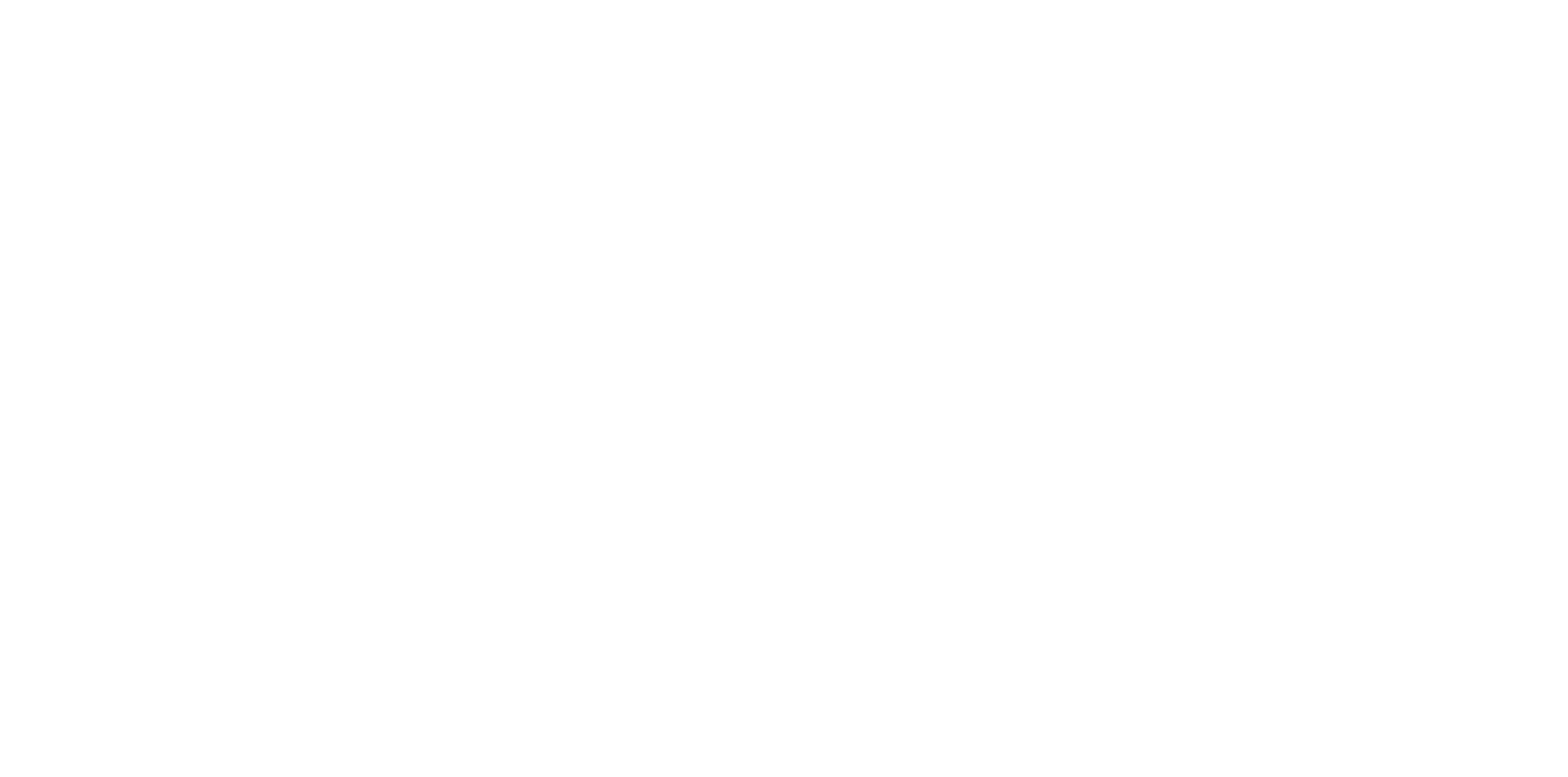 Infine, l’Agenzia rammenta che l’adesione ai servizi di acquisizione consultazione non comporta l’automatica adesione al servizio di conservazione. 
I due servizi hanno finalità differenti e richiedono, ognuno, una specifica adesione.
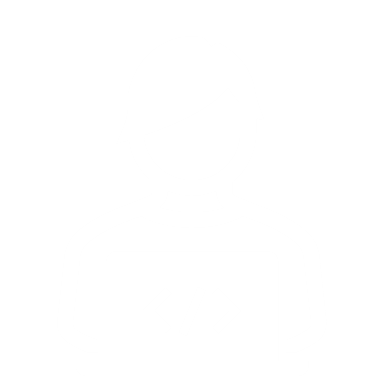 Confindustria Area Politiche Fiscali – Riproduzione riservata
Confindustria Area Politiche Fiscali – Riproduzione riservata
ESPORTATORE ABITUALE
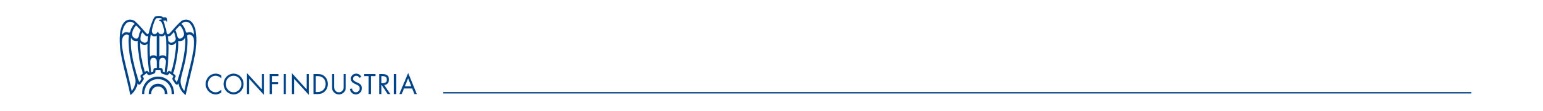 Provvedimento n. 293390 del 2021  
Il provvedimento dà attuazione alle misure introdotte dalla Legge di Bilancio 2021 (art. 1, commi 1079-1083 L. 173/2020) che consentono all’Agenzia delle Entrate di eseguire specifici controlli sui soggetti che acquisiscono lo status di esportatore abituale.
Laddove i controlli preventivi facciano emergere irregolarità, l’esportatore abituale non potrà utilizzare la procedura telematica per la presentazione delle lettere d’intento. Inoltre, è stato introdotto un sistema automatizzato che blocca la procedura di emissione della fattura elettronica nella quale il fornitore indichi il protocollo di ricezione di una lettera d’intento che è stata invalidata a seguito dei suddetti controlli.
Per attuare le procedure automatizzate di controllo e analisi del rischio, il provvedimento prevede dal 1° gennaio 2022 
una serie di adempimenti a carico degli operatori.
VAI AL PROVVEDIMENTO https://www.agenziaentrate.gov.it/portale/documents/20143/3844127/Provvedimento+del+28+ottobre+2021_Antifrode.pdf/33cec057-3e07-f618-969d-dce631777b56
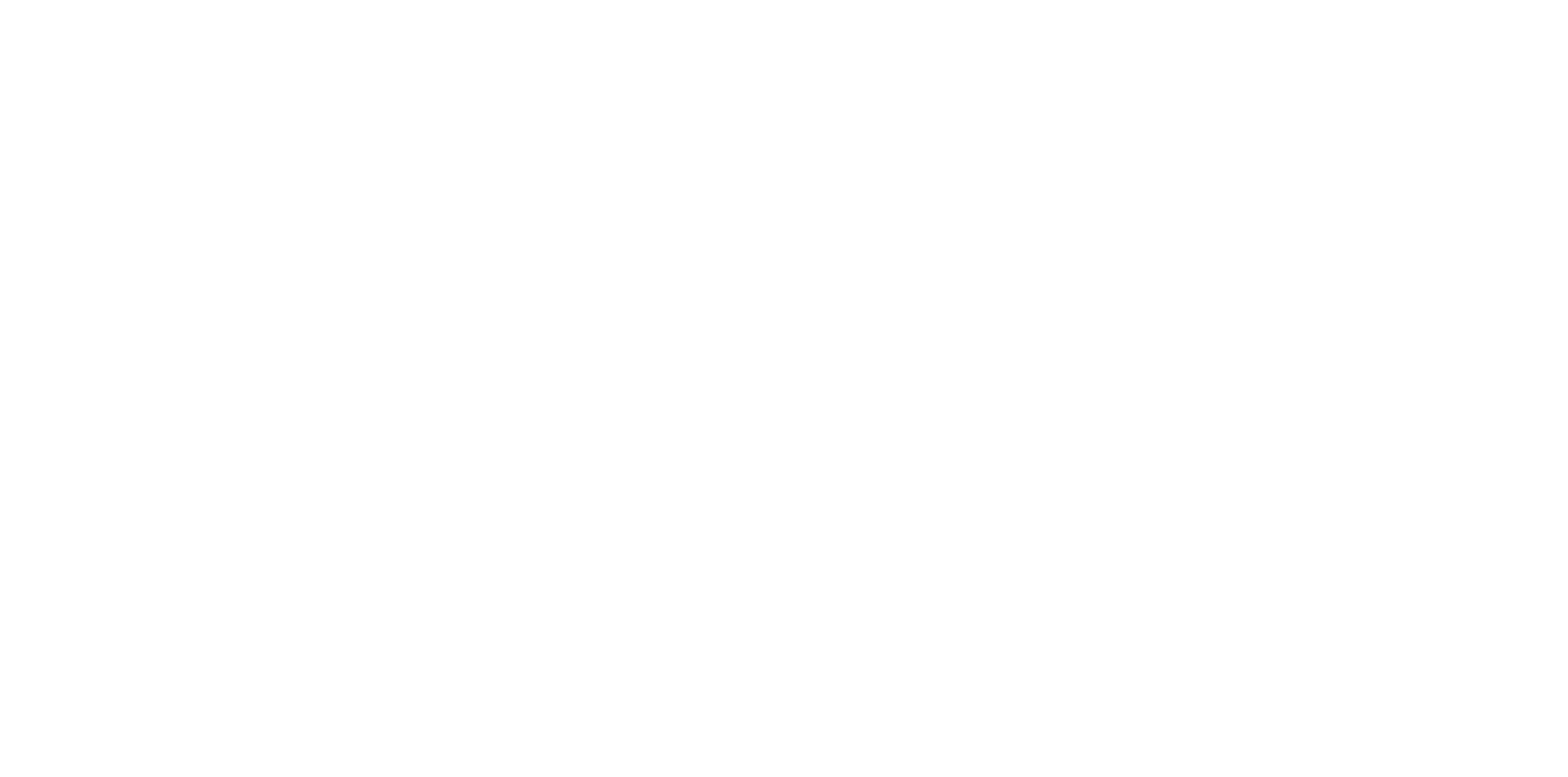 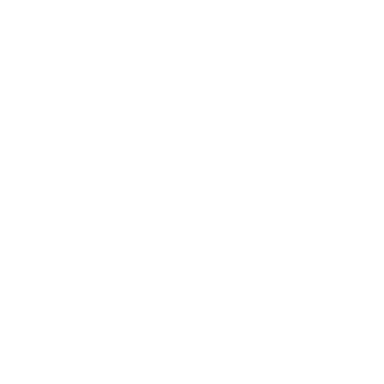 Al termine delle procedure di controllo, l’eventuale invalidazione della dichiarazione d’intento ritenuta illegittima è comunicata via pec e comporta lo scarto della fattura elettronica del fornitore che riporti l’indicazione della dichiarazione di intento legittima.
Confindustria Area Politiche Fiscali – Riproduzione riservata
AIUTI DI STATO
Autorizzato il “regime quadro” per gli aiuti fiscali ai sensi delle sezioni 3.1 e 3.12 del Quadro temporaneo 
(art. 1, comma 13, DL 41/2021)
Il 28 ottobre 2020 la Commissione europea ha pubblicato la decisione di approvazione di una serie di misure di aiuto di Stato notificate dall'Italia nel contesto della crisi Covid-19.
La decisione autorizza il regime quadro, previsto dall'art. 1, commi da 13 a 17 del DL n. 41/2020, che riguarda le misure elencate al comma 13 per le quali possono essere utilizzate le sezioni 3.1 e 3.12 del Quadro. 
Le condizioni e le modalità attuative per il calcolo dei massimali applicabili caso per caso saranno contenute all’interno del Decreto attuativo del Ministero dell'economia e delle finanze, e di un Provvedimento dell'Agenzia delle entrate (ancora non pubblicati).
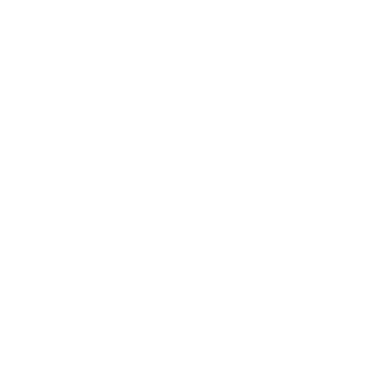 In attesa della pubblicazione del decreto ministeriale e del provvedimento citati, segnaliamo di seguito alcuni profili rilevanti presenti all’interno della decisione:
Ogni impresa dovrà presentare un’autodichiarazione nella quale indicare l'importo totale degli aiuti ricevuti;
L'ammontare degli aiuti va calcolato in relazione alla singola unità economica (“impresa unica” ai sensi del Regolamento de minimis n. 1407/2013), e non alla singola persona giuridica;
Nell'autodichiarazione l'impresa deve indicare che l'aiuto non supera il massimale della sezione 3.1 o 3.12 (a seconda dei casi) previsto dalla versione del Quadro temporaneo vigente al momento della concessione dell'aiuto. 
La Commissione precisa che, a seconda che l'aiuto sia stato concesso prima o dopo il 28 gennaio 2021, il valore nominale complessivo delle misure concedibili ai sensi della sezione 3.1 del Quadro temporaneo non deve superare, per impresa unica, 800 000 euro, per gli aiuti concessi prima del 28 gennaio 2021, o 1,8 milioni di euro, per gli aiuti concessi a partire dal 28 gennaio 2021.
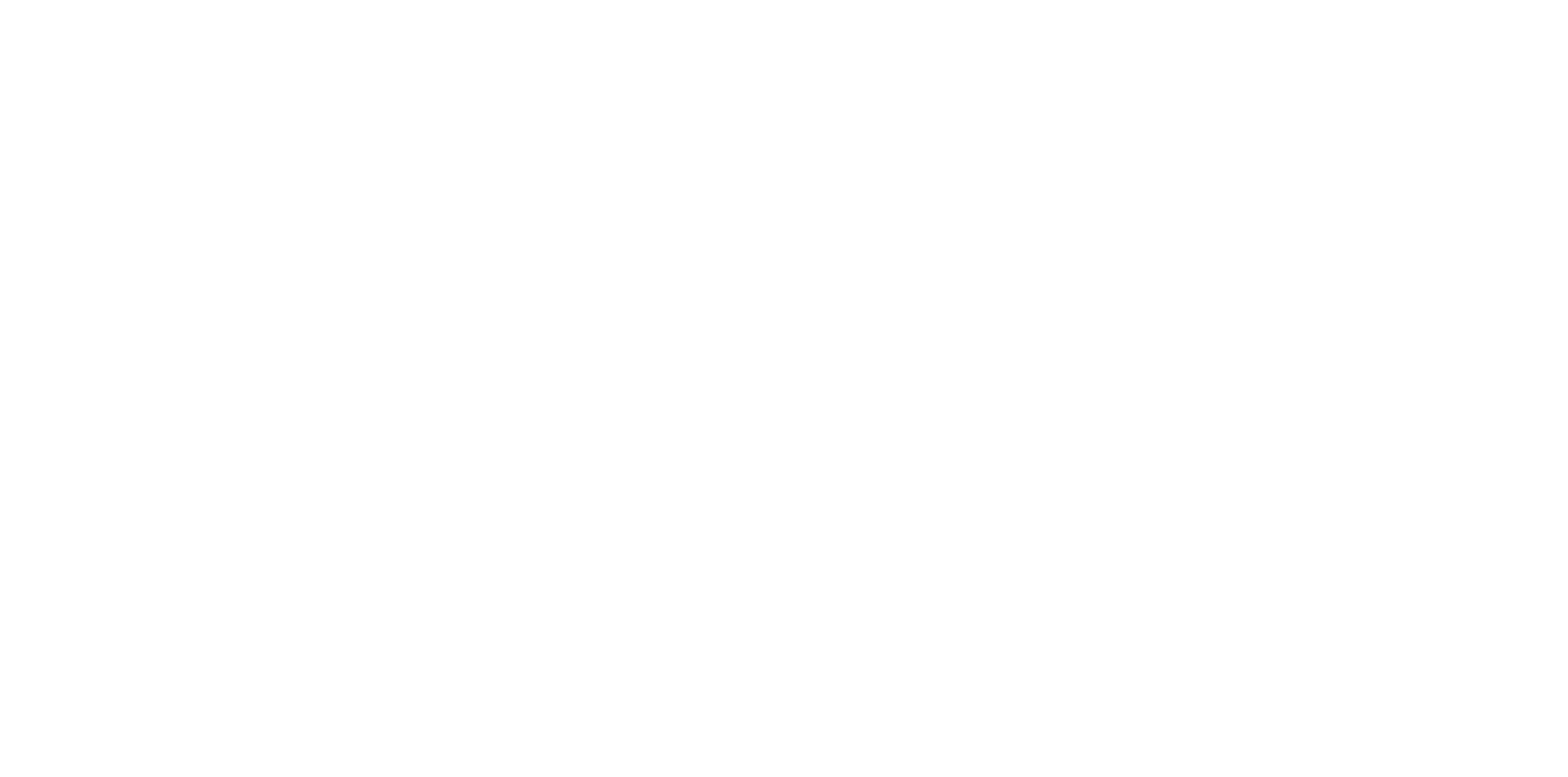 1/3
Confindustria Area Politiche Fiscali – Riproduzione riservata
AIUTI DI STATO
Per gli aiuti concessi ai sensi della sezione 3.12 le corrispondenti soglie sono pari, rispettivamente, a 3 milioni, per gli aiuti concessi dal 13 ottobre al 27 gennaio 2021, e 10 milioni per gli aiuti concessi dal 28 gennaio al 31 dicembre 2021. 
La data di concessione corrisponde alla:
data di approvazione della domanda di aiuto se la concessione dell'aiuto è subordinata a domanda e approvazione; 
data di deposito della dichiarazione dei redditi o data di approvazione della compensazione in caso di crediti d'imposta; 
data di entrata in vigore della legislazione pertinente in altri casi;
Nel caso di superamento dei limiti, considerati ratione temporis, in assenza di restituzione volontaria da parte dell'impresa entro il 31 dicembre 2021, lo Stato italiano si impegna a recuperare l'aiuto;
per gli aiuti concessi sulla base della sezione 3.12, l'impresa deve dichiarare che:
nel periodo ammissibile, determinato come il periodo dal 1° marzo 2020 al 31 dicembre 2021, o parti di tale periodo, ha subito un calo del fatturato di almeno il 30% rispetto allo stesso periodo del 2019. Se il calo del fatturato si riferisce solo a parti del periodo ammissibile, nell'autodichiarazione l'impresa deve identificare tale periodo;
l'intensità dell'aiuto non supera il 70% dei costi fissi non coperti nel periodo ammissibile o il 90% nel caso di microimprese e piccole imprese. Per costi fissi non coperti si intendono i costi fissi sostenuti dalle imprese durante il periodo ammissibile che non sono coperti durante lo stesso periodo né dagli utili (cioè le entrate meno i costi variabili) né da altre fonti, quali assicurazioni o altre misure di aiuto.
Se l'aiuto è concesso sulla base delle perdite previste, l'importo definitivo dello stesso è determinato dopo il realizzo delle perdite sulla base di conti certificati o sulla base dei conti fiscali. Gli aiuti della sezione 3.12 non sono cumulabili con altri aiuti per gli stessi costi ammissibili.
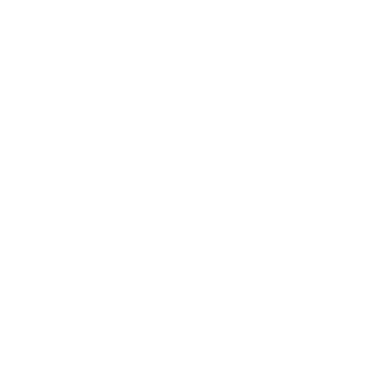 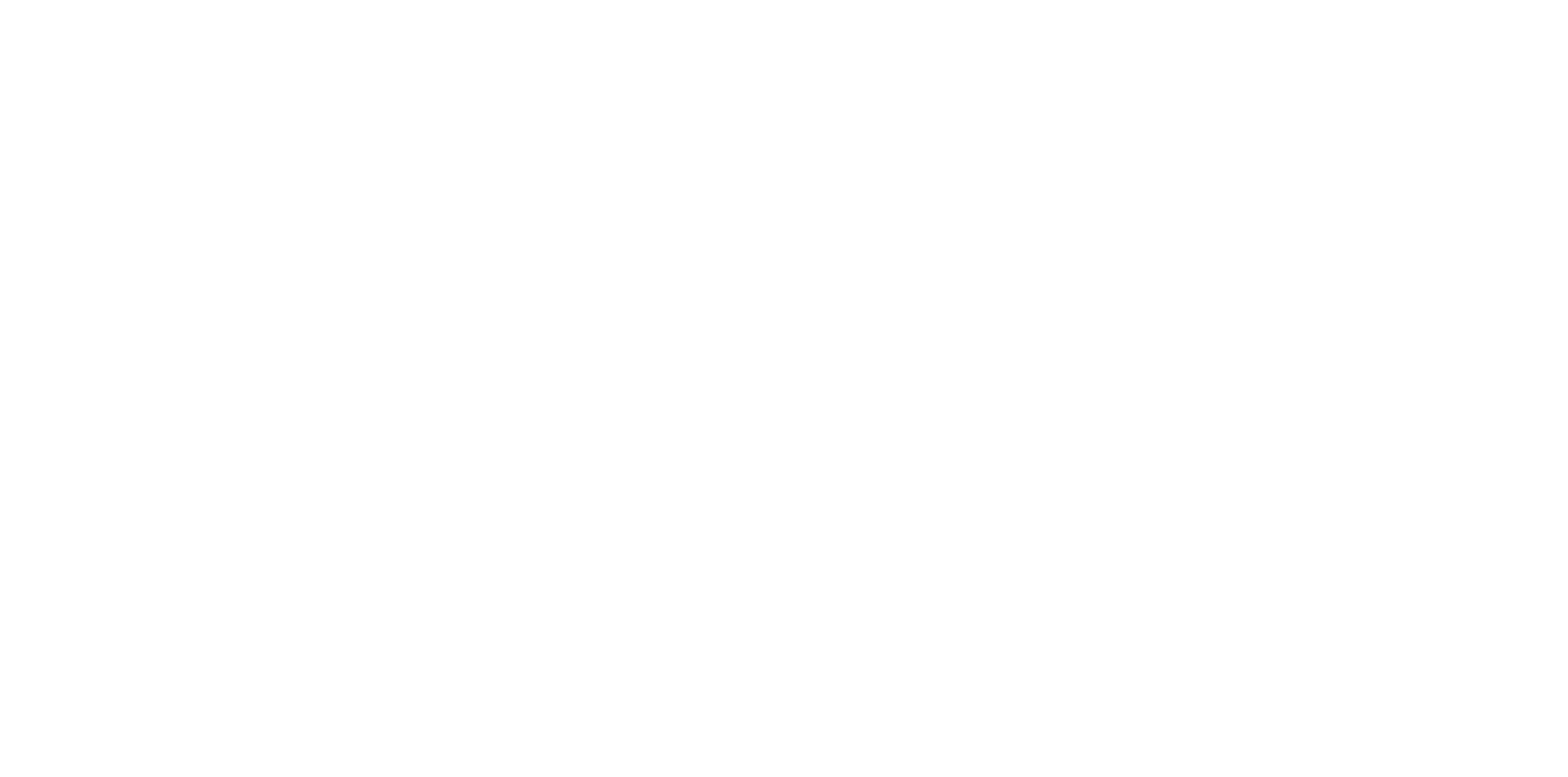 2/3
Confindustria Area Politiche Fiscali – Riproduzione riservata
AIUTI DI STATO
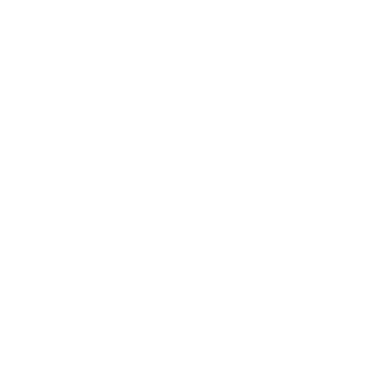 La decisione autorizza anche altre misure contenute in vari Decreti legge emanati durante l'emergenza (n. 104/2020, n. 137/2020, n. 41/2021, n. 73/2021) e nella Legge di bilancio n. 178/2020.  
Gli aiuti riguardano esenzioni fiscali (IMU), crediti d'imposta sul pagamento di canoni di locazione e leasing, la tariffa speciale per il canone RAI per il settore alberghiero e i pubblici esercizi, l'esenzione dal pagamento delle penalità in caso di ritardato pagamento delle imposte nel periodo tra marzo 2020 e dicembre 2021 e una serie di contributi a fondo perduto (DL n. 137/2020, art. 1, commi 1-10, art. 1-bis, art. 1-ter; DL n. 172/2020, art. 2; DL n. 41/2021, art. 1; DL n. 73/2021, art. 1, commi 1-4 e 5-15, art. 1, comma 30-bis, lettere a), b) e c)).
LINK ALLA DECISIONE
https://ec.europa.eu/competition/state_aid/cases1/202144/SA_62668_6079C17C-0000-C46C-93F4-71278570D3FC_173_1.pdf
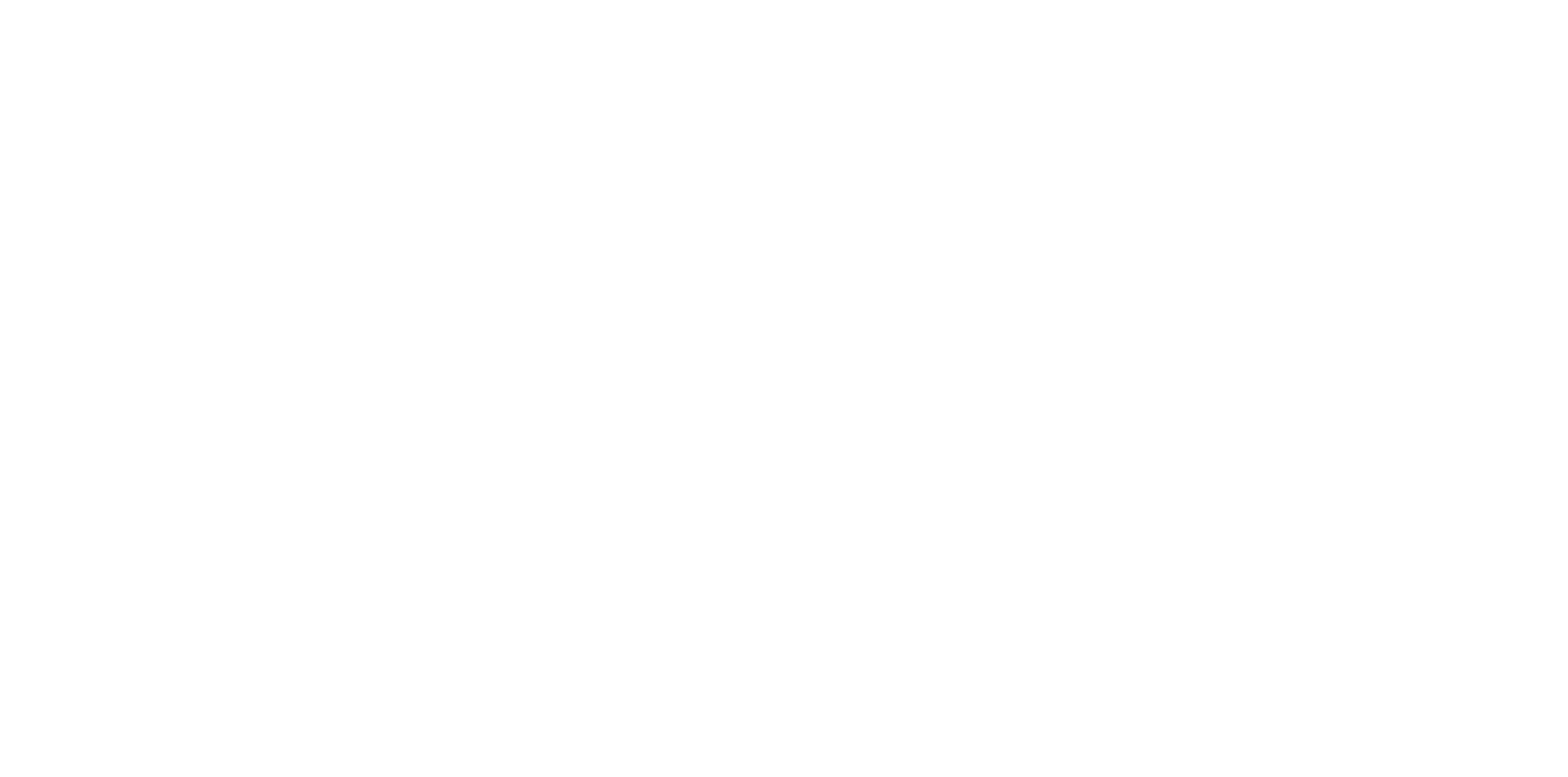 3/3
Confindustria Area Politiche Fiscali – Riproduzione riservata
PNRR
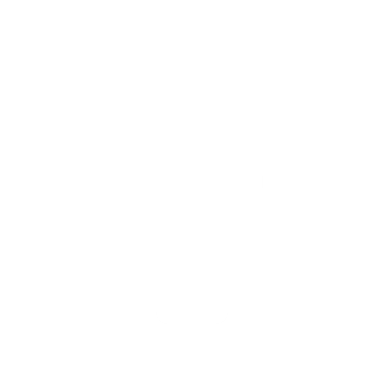 Si avvisa che è stato pubblicato in Gazzetta ufficiale il 
Decreto legge 6 novembre 2021, n. 152 che detta 
disposizioni urgenti per l’attuazione del Piano nazionale di ripresa e resilienza (PNRR) e per la prevenzione delle infiltrazioni mafiose.
VAI AL DECRETO https://www.gazzettaufficiale.it/eli/gu/2021/11/06/265/sg/pdf
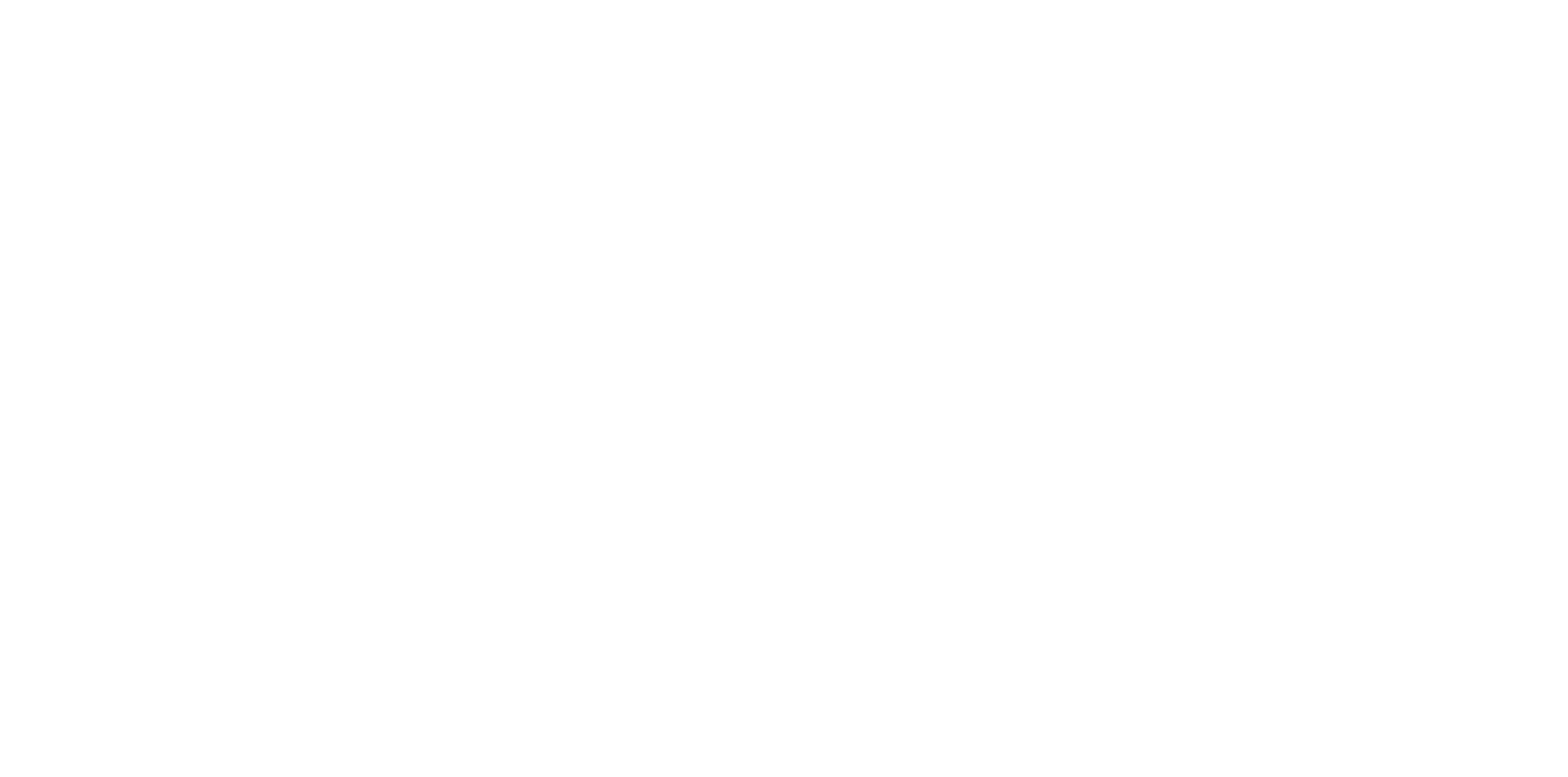 Confindustria Area Politiche Fiscali – Riproduzione riservata
SURVEY PACCHETTO ECOMMERCE
Si segnala che la Commissione Europea ha avviato un sondaggio riguardante l'implementazione del pacchetto IVA/E-Commerce, al fine di poter fare una prima valutazione sull’andamento del nuovo sistema in questi primi 6 mesi di applicazione e di raccogliere i dubbi e le criticità riscontrate dagli operatori.
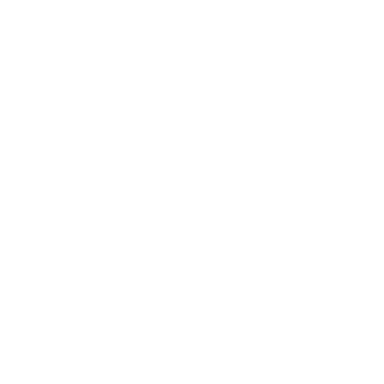 È possibile inviare il proprio riscontro compilando il questionario reperibile al seguente link: Survey on (I)OSS Experiences - EcommerceEurope
Il sondaggio resterà aperto fino alla fine dell'anno 
e i risultati ottenuti saranno condivisi nei primi mesi del 2022.
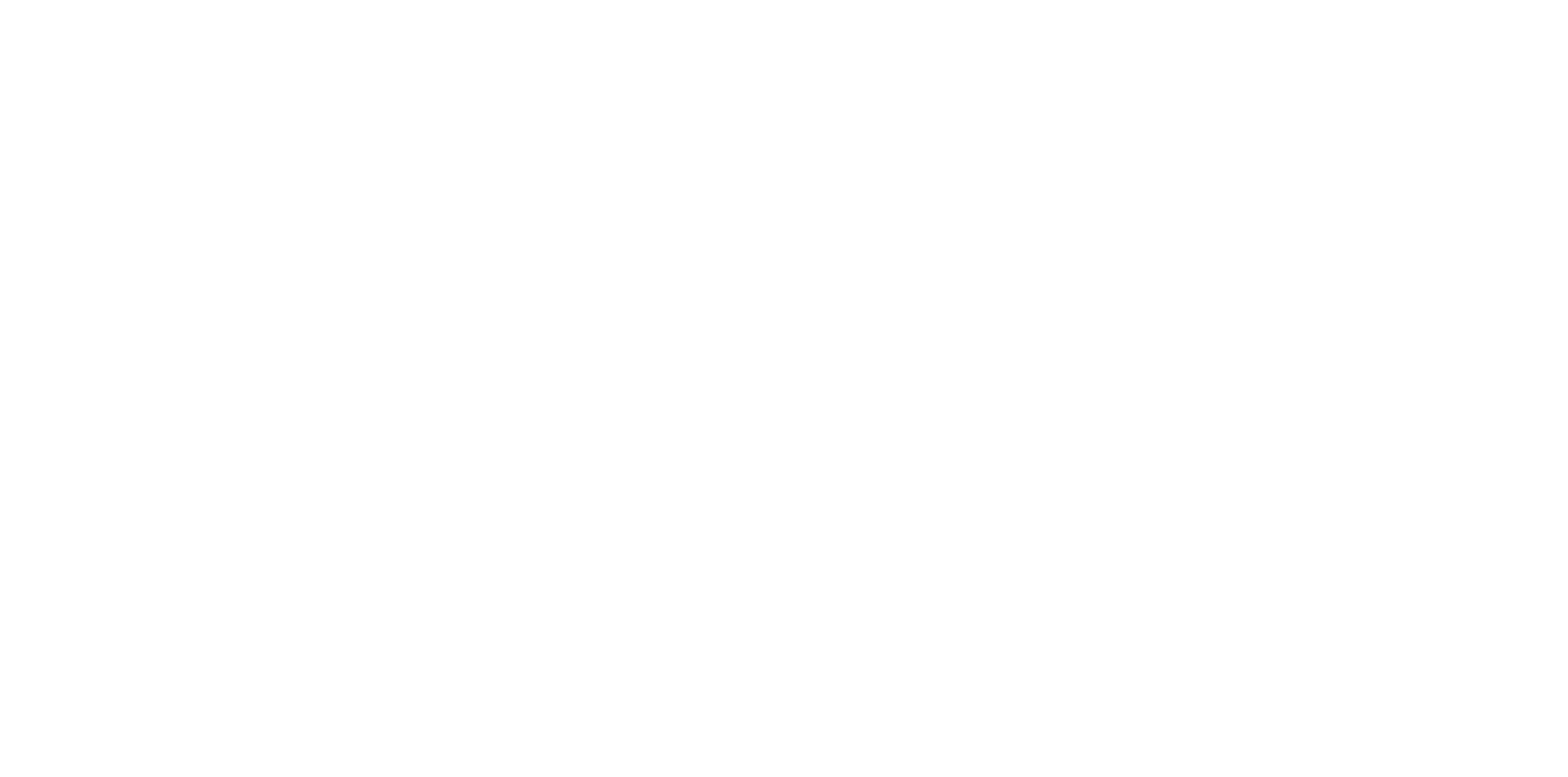 Confindustria Area Politiche Fiscali – Riproduzione riservata
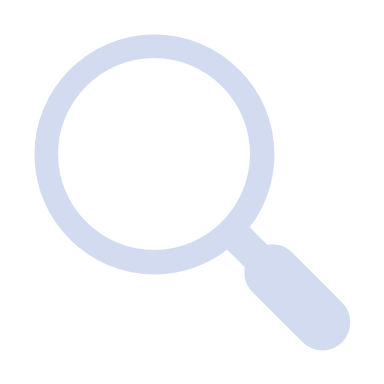 APPROFONDIMENTO
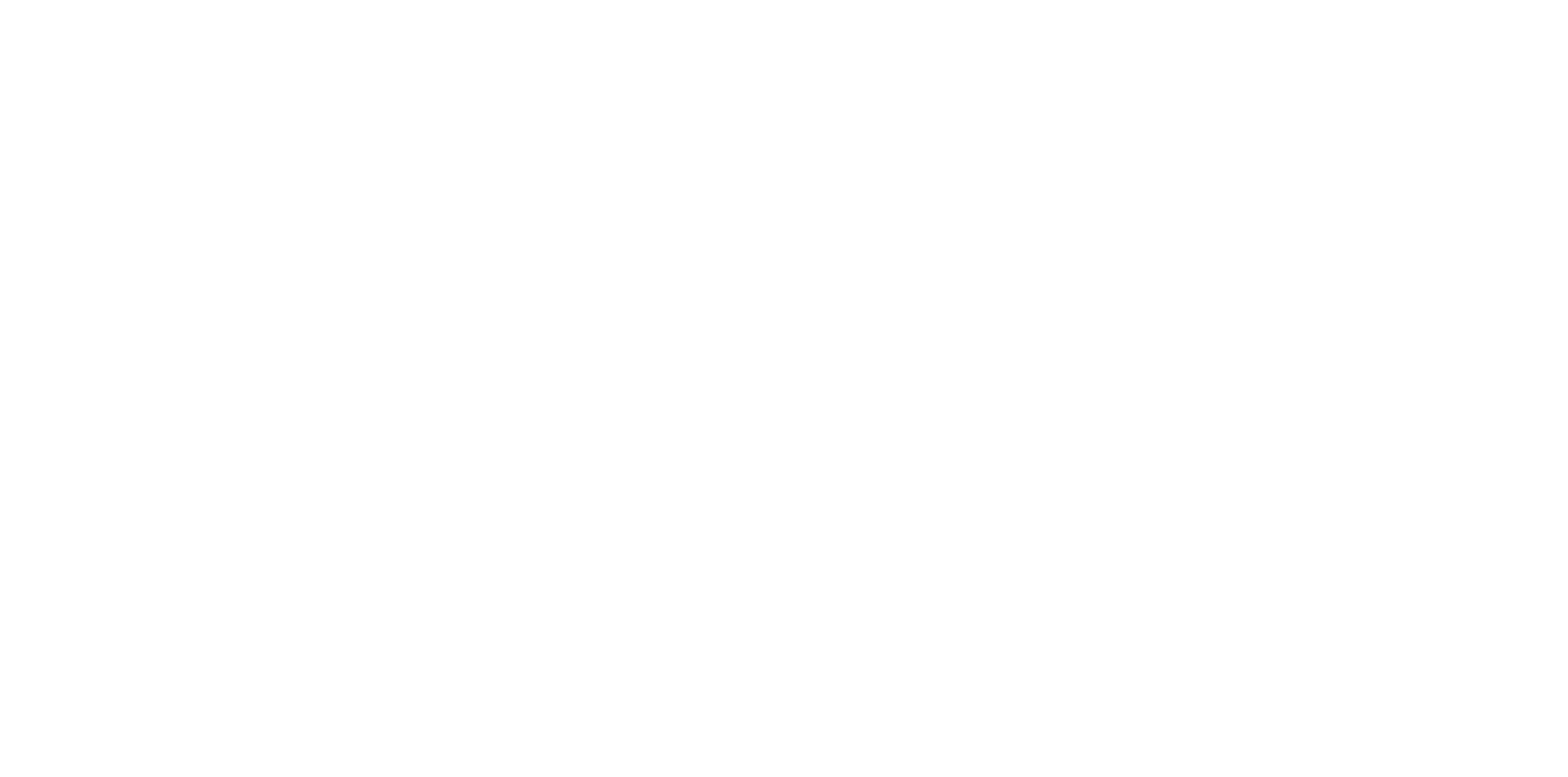 GUIDA OPERATIVA
FATTURAZIONE ELETTRONICA 
NEI RAPPORTI DI SCAMBIO CON 
LA REPUBBLICA DI SAN MARINO
Confindustria Area Politiche Fiscali – Riproduzione riservata
PREMESSA
L’obbligo di fatturazione elettronica è stato esteso ai rapporti di scambio con San Marino (art. 12 DL 34/2019): gli operatori economici di entrambi i Paesi potranno emettere le fatture tramite un sistema unico transfrontaliero che si appoggia sul Sistema di interscambio (SDI)  secondo le regole tecniche definite dall’Agenzia delle Entrate.
Disciplina l’applicazione dell’IVA sulle operazioni da e verso San Marino
(sostituisce il previgente DM 24.12.1993)
DM 21.6.2021
Riferimenti attuativi della  
nuova disciplina
PROVV. AE 
n. 211273 del 2021
Definisce le regole tecniche per la predisposizione, trasmissione e ricezione delle FE 
per le operazioni con San Marino (integra il provv. Agenzia delle Entrate 30.4.2018 n. 89757)
PROVV. AE 
n. 248717 del 2021
Apporta modifiche e integrazione al provvedimento precedente
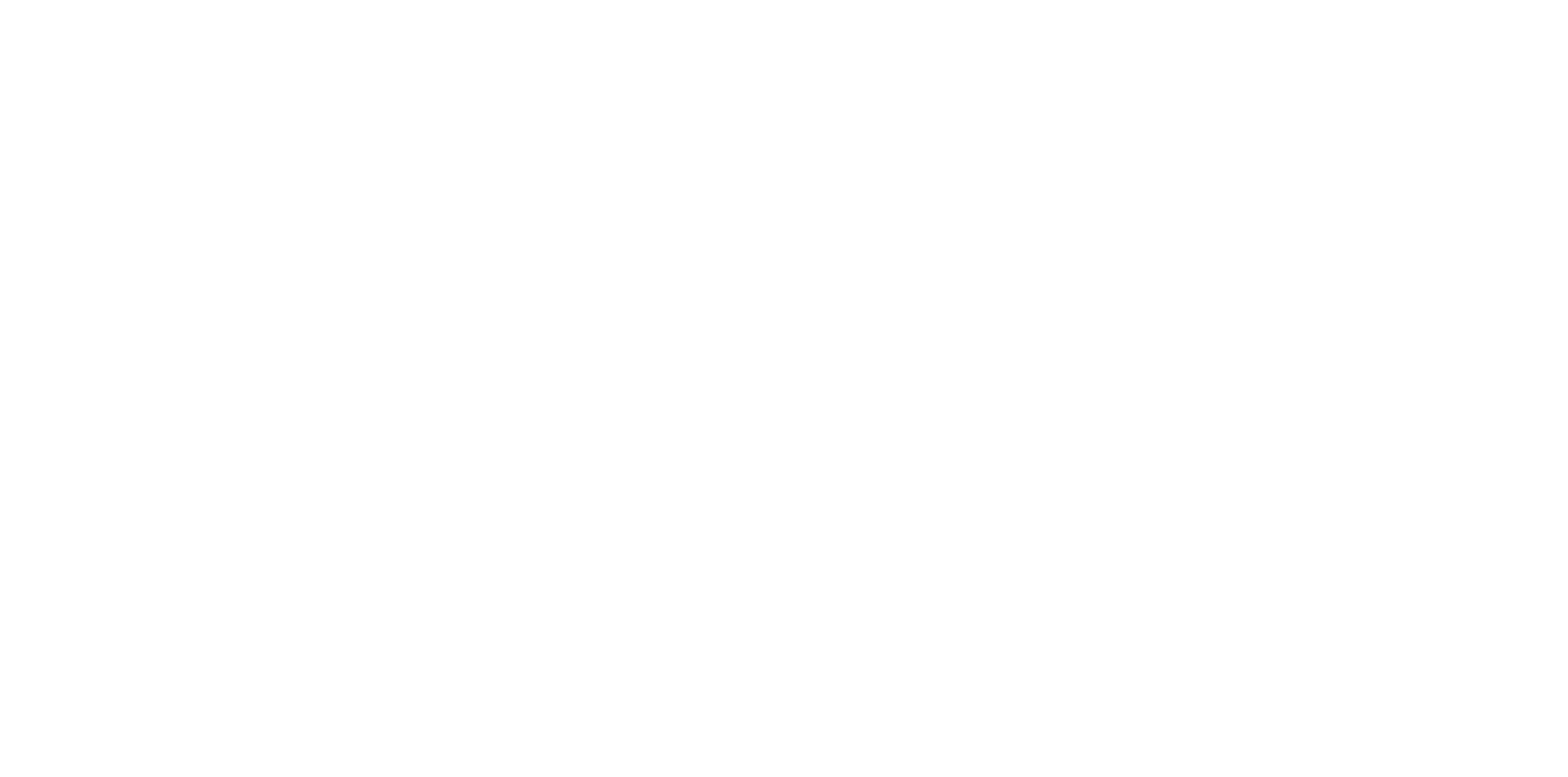 A REGIME dal 1.07.2022 
le fatture per cessioni e acquisti di beni andranno emesse e ricevute esclusivamente in formato elettronico utilizzando il sistema di interscambio (SdI)
FASE TRANSITORIA
dal 1.10.2021 al 30.06.2022 
l’operatore economico può optare fra fattura in formato cartaceo o elettronico
Entrata in vigore
Confindustria Area Politiche Fiscali – Riproduzione riservata
AMBITO DI APPLICAZIONE
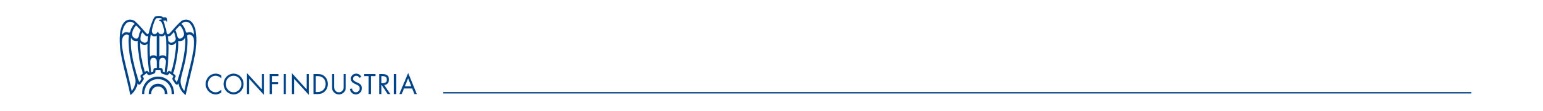 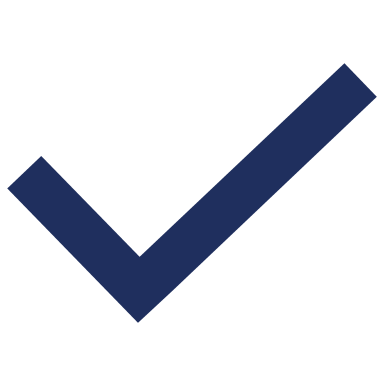 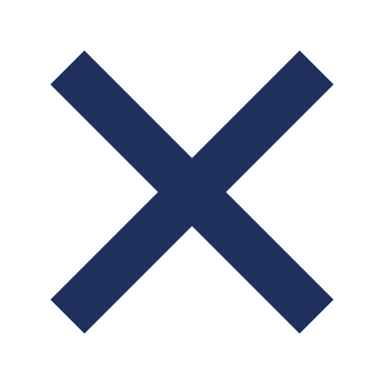 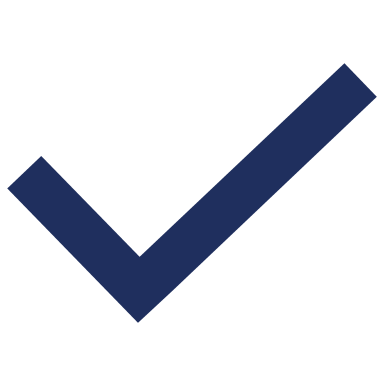 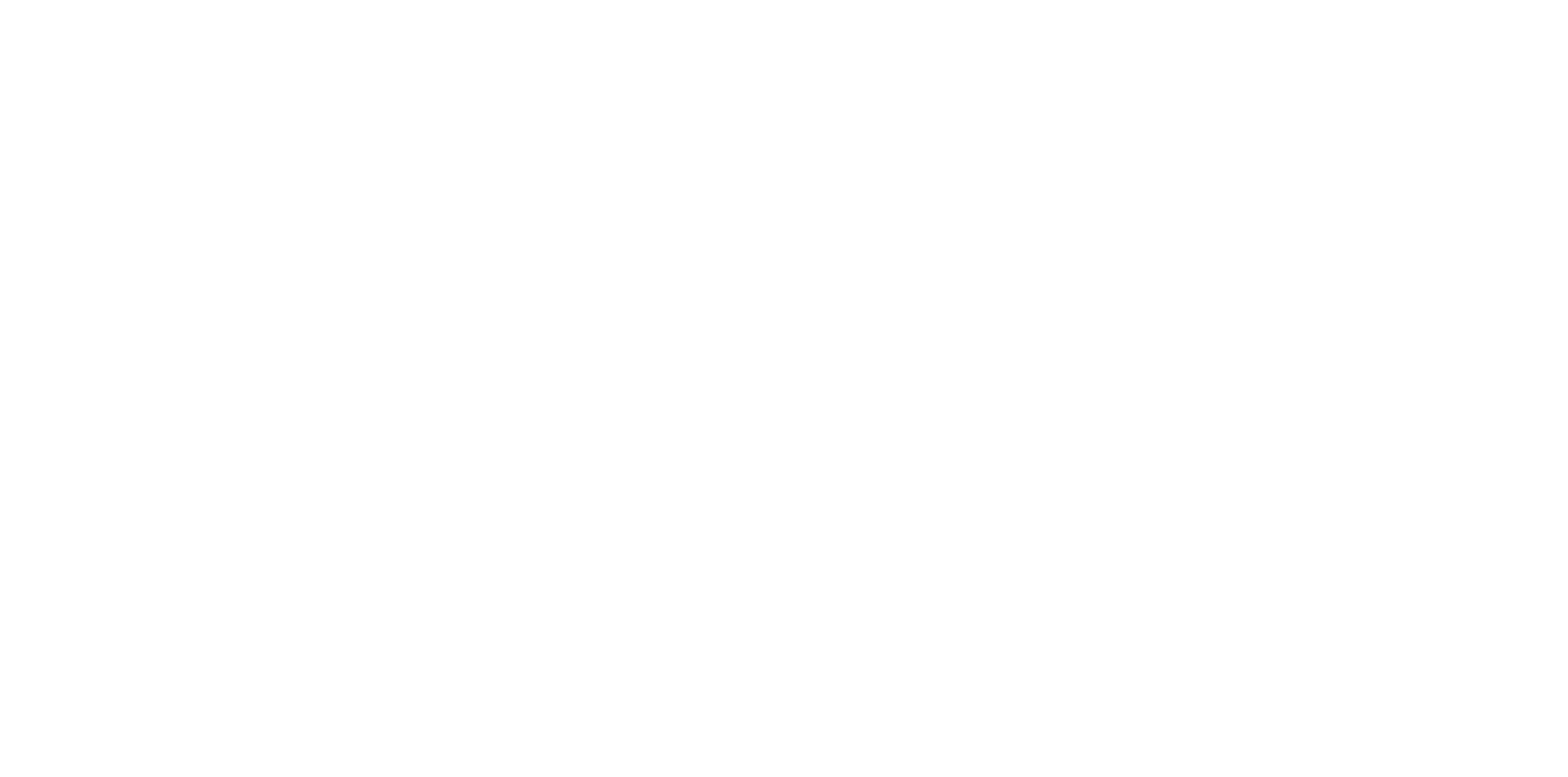 DEROGHE E DISPOSIZONI PARTICOLARI
vd. slide 39-40
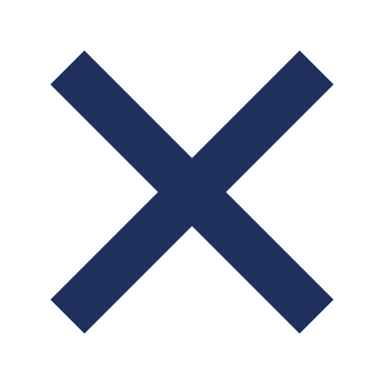 Confindustria Area Politiche Fiscali – Riproduzione riservata
Confindustria Area Politiche Fiscali – Riproduzione riservata
MOMENTO DI EFFETTUAZIONE DELLE OPERAZIONI (MOMENTO IN CUI L’IMPOSTA DIVIENE ESIGIBILE)
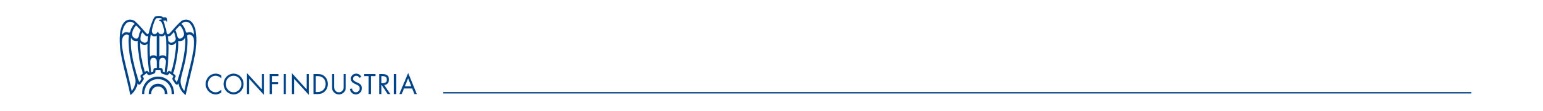 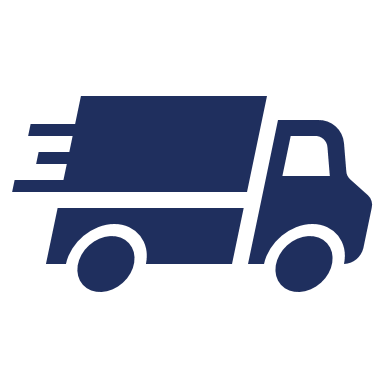 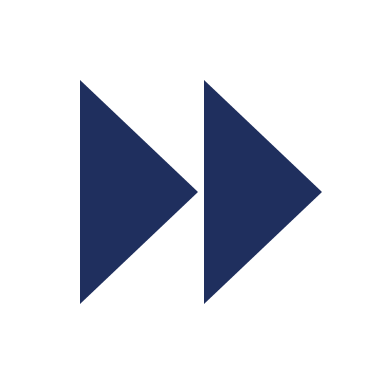 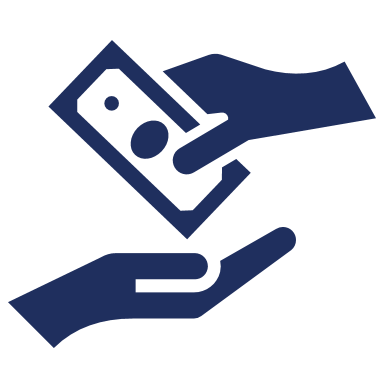 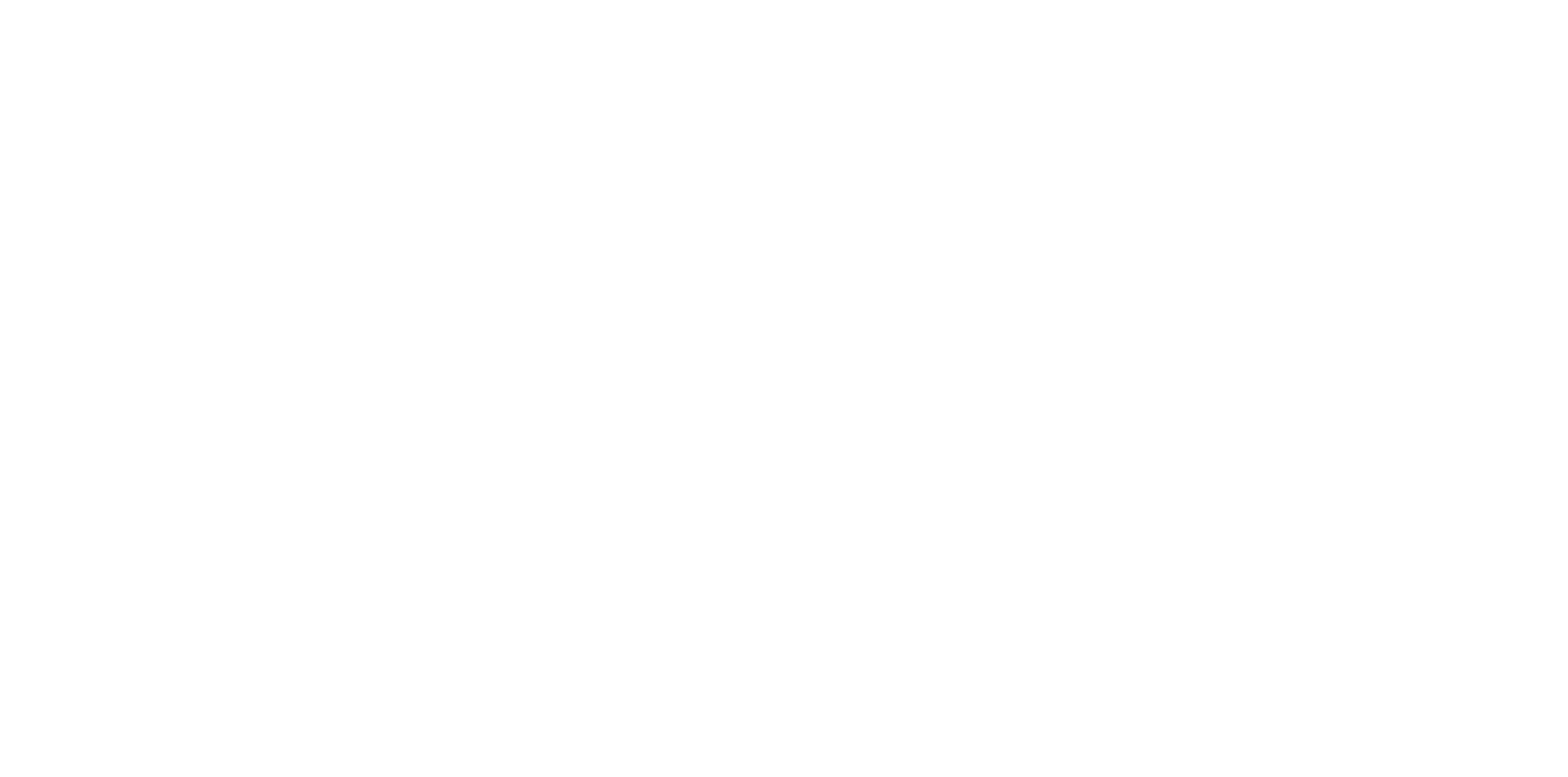 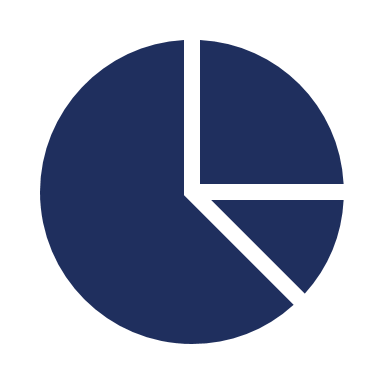 Confindustria Area Politiche Fiscali – Riproduzione riservata
Confindustria Area Politiche Fiscali – Riproduzione riservata
MODALITA’ DI FATTURAZIONE
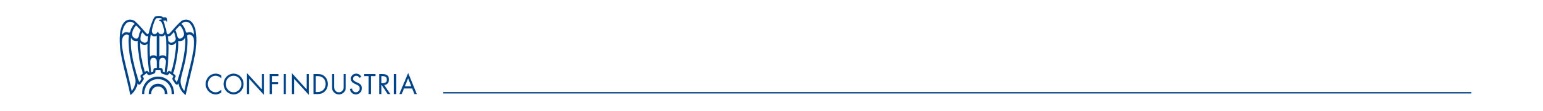 CESSIONI VERSO SAN MARINO
Facoltativa fino al 30.06.2022, obbligatoria dal 1.07.2022
fino al 30.06.2022
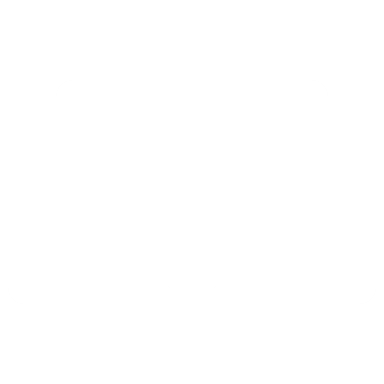 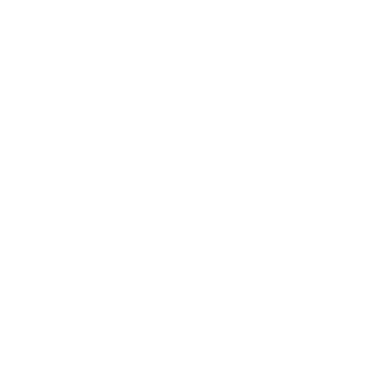 FATTURA ELETTRONICA
FATTURA CARTACEA
OPPURE
ACQUISTI DA SAN MARINO
Facoltativa fino al 30.06.2022, obbligatoria dal 1.07.2022
fino al 30.06.2022
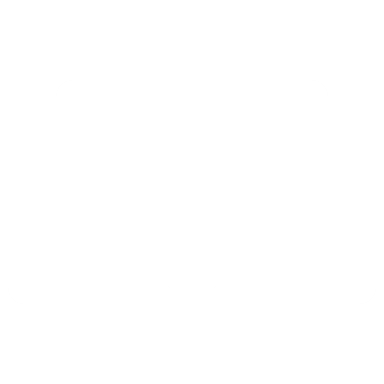 FATTURA ELETTRONICA
FATTURA CARTACEA
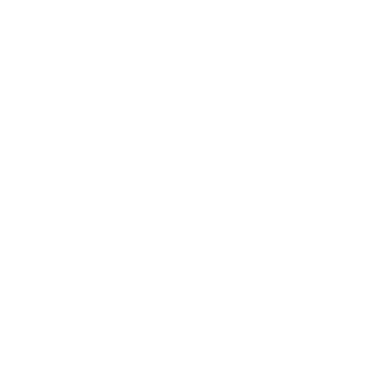 OPPURE
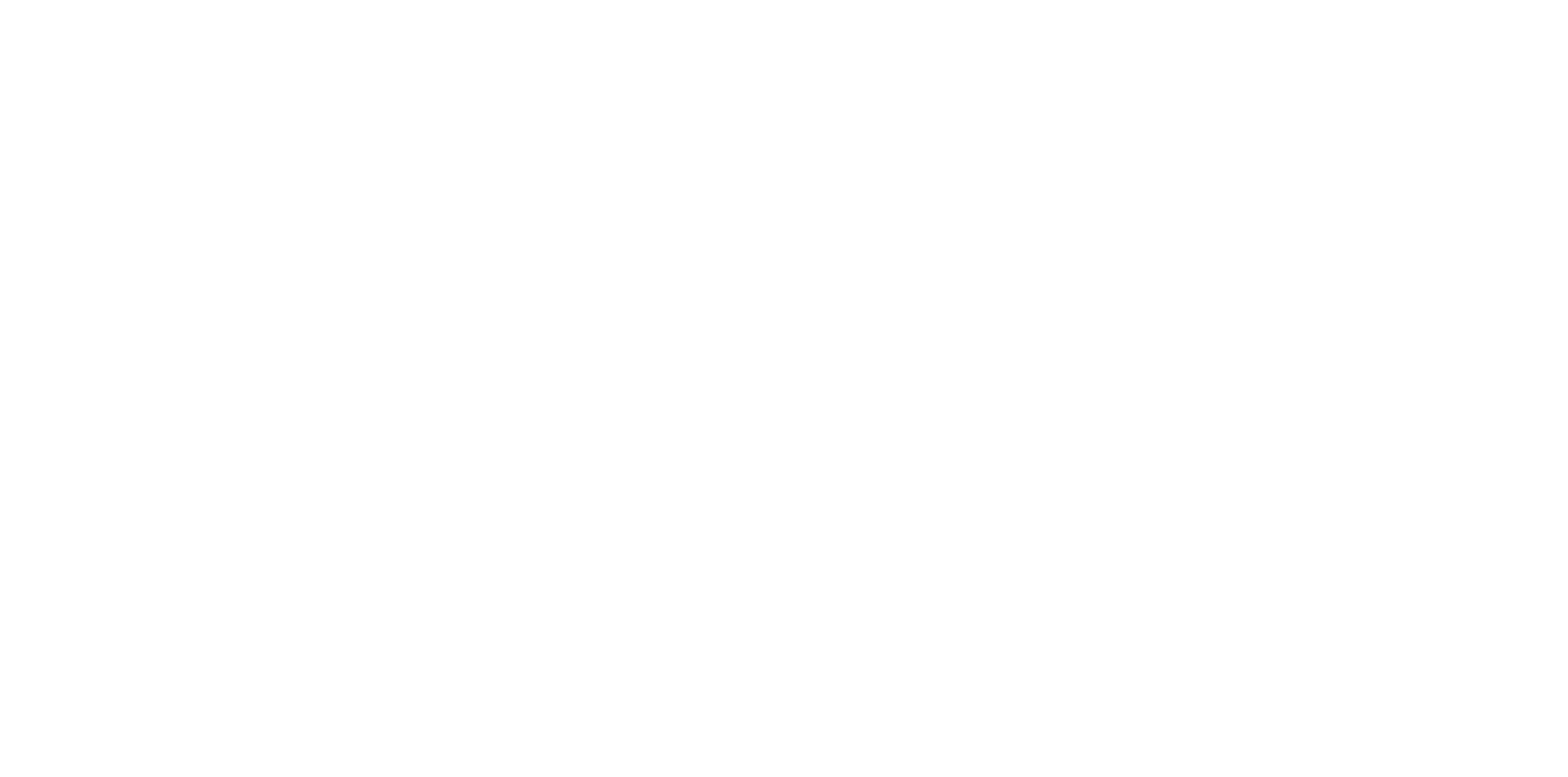 CON ADDEBITO IVA
CON ADDEBITO IVA
SENZA ADDEBITO IVA
SENZA ADDEBITO IVA
SENZA ADDEBITO DELL’IVA
Confindustria Area Politiche Fiscali – Riproduzione riservata
Confindustria Area Politiche Fiscali – Riproduzione riservata
CESSIONI VERSO SAN MARINO
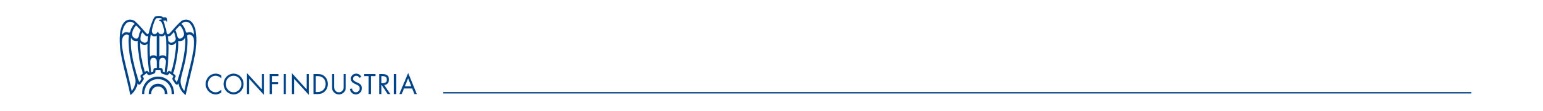 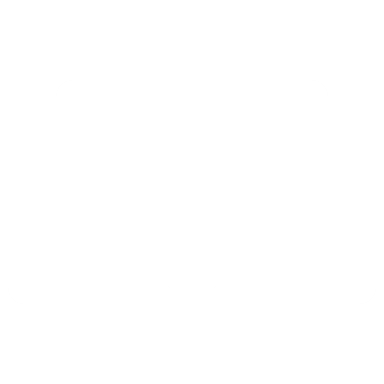 FATTURA ELETTRONICA
;
Indica in fattura:
-  numero identificativo del cessionario sammarinese; 
codice destinatario 2R4GTO8;
nel campo “natura” il codice “N3.3” (“non imponibili - cessioni verso San Marino”)

Trasmette le fatture così compilate tramite SdI all’Ufficio tributario di San Marino
Mette a disposizione del cedente italiano all’interno dell’area riservata la fattura convalidata, consentendogli di visualizzare telematicamente l’esito del controllo operato dall’Ufficio di San Marino.
Verifica il regolare assolvimento dell’imposta;
convalida la regolarità della fattura;
comunica l’esito del controllo all’Agenzia delle Entrate attraverso apposito canale telematico.
02
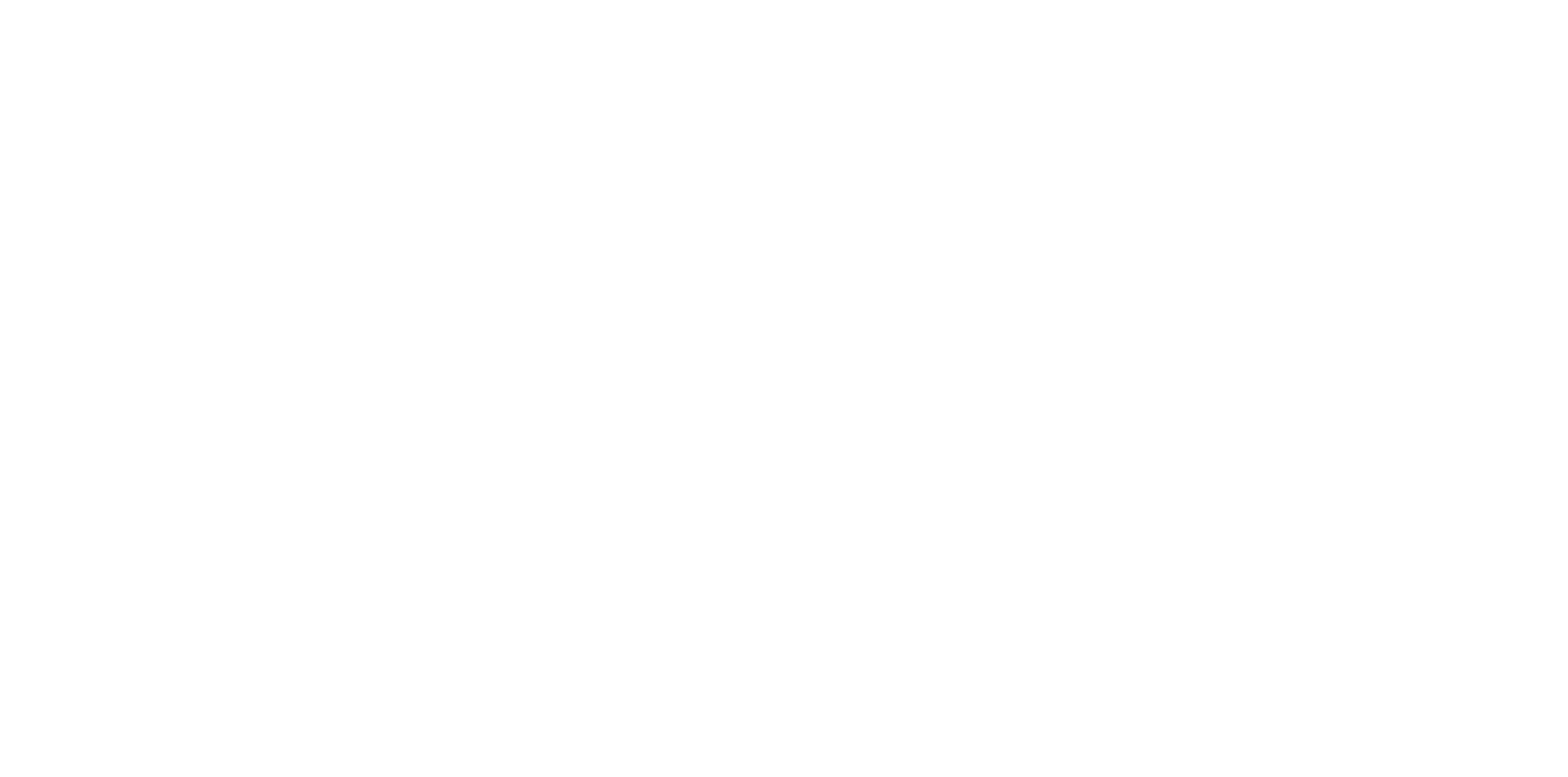 3 – Agenzia delle Entrate
2 – Ufficio tributario di San Marino
1- Cedente italiano
Confindustria Area Politiche Fiscali – Riproduzione riservata
Confindustria Area Politiche Fiscali – Riproduzione riservata
CESSIONI VERSO SAN MARINO
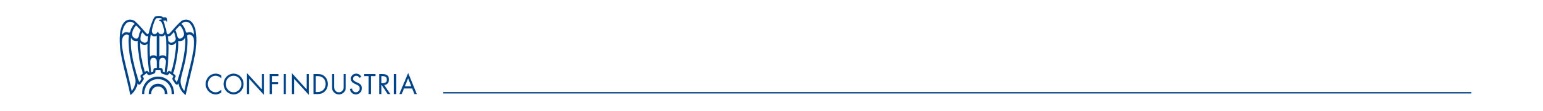 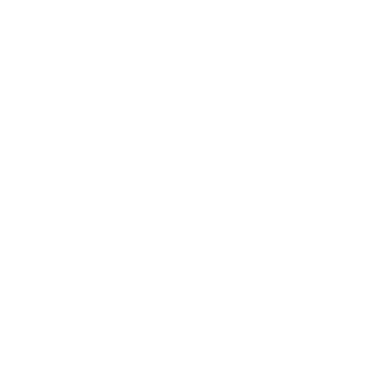 FATTURA CARTACEA
;
02
Restituisce al cedente italiano un esemplare di fattura vidimata con indicazione della data, minuita di timbro a secco circolare contenente intorno allo stemma ufficiale sammarinese la dicitura «Rep. di San Marino – Uff. tributario»
Emette tre fatture, due delle quali sono consegnate al cessionario sammarinese;
riceve la fattura vidimata dal cessionario sammarinese
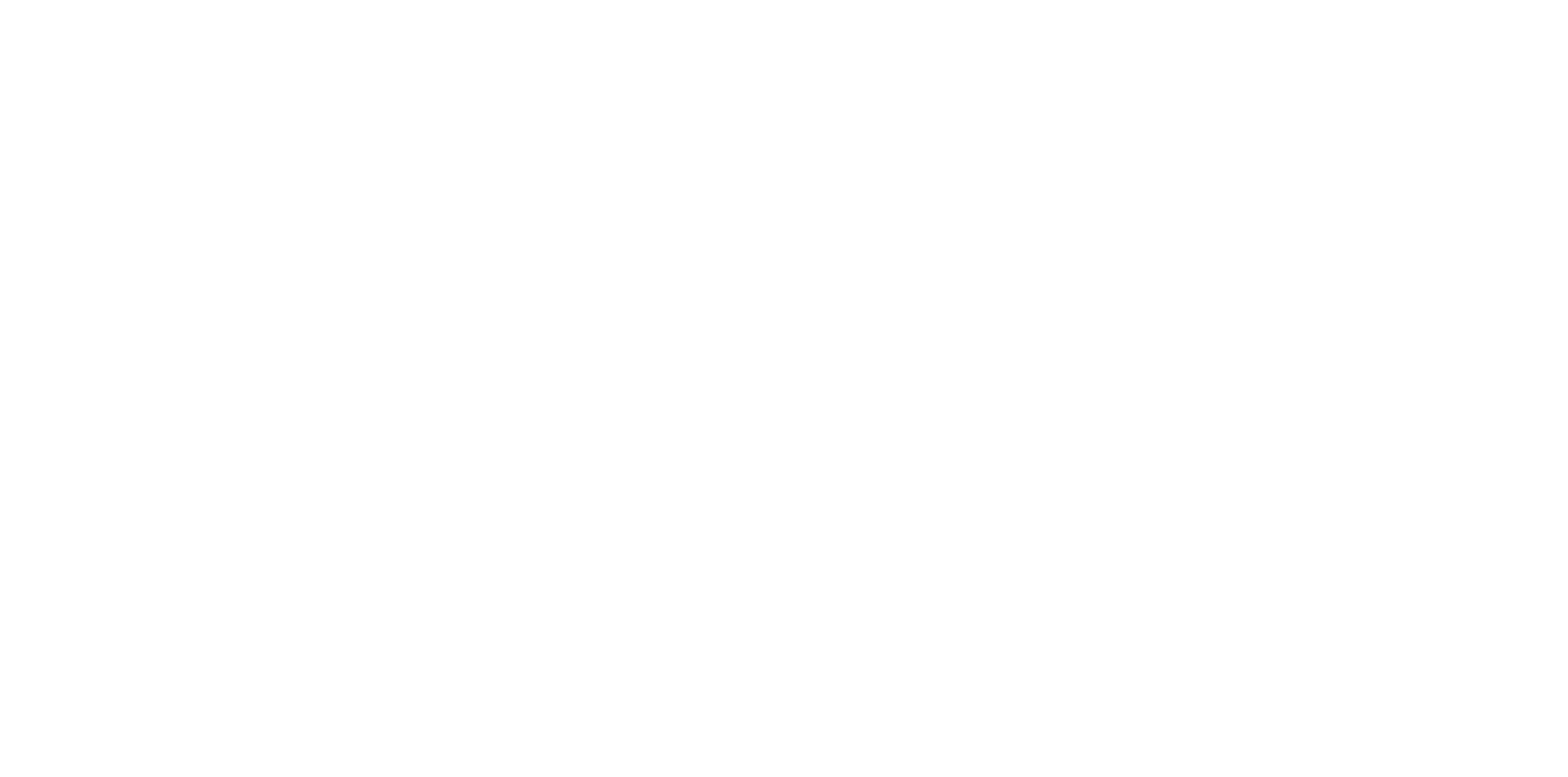 2- Cessionario sammarinese
1- Cedente italiano
Confindustria Area Politiche Fiscali – Riproduzione riservata
Confindustria Area Politiche Fiscali – Riproduzione riservata
ACQUISTI DA SAN MARINO
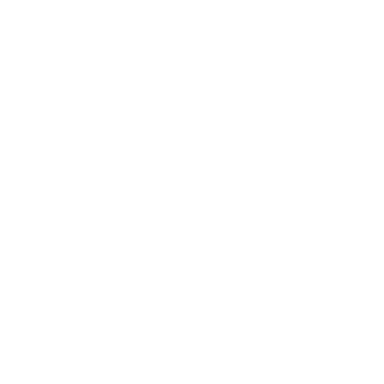 FATTURA ELETTRONICA CON ADDEBITO DELL’IVA
Entro 15 giorni verifica la corrispondenza tra versamenti ricevuti e i dati delle fatture riportati negli elenchi riepilogativi e dà comunicazione all’ufficio tributario di San Marino. 
Comunica al cessionario l’esito positivo del controllo tramite l’area riservata.
In caso mancata corrispondenza chiede all’ufficio di San Marino versamenti integrativi o provvede a restituire le somme incassate in eccesso
Entro 15 giorni, riversa le somme ricevute all’Agenzia delle entrate
trasmette gli elenchi riepilogativi delle fatture corrispondenti ai versamenti
Attende l’esito dei controlli da parte dell’Agenzia delle Entrate. In caso di esito negativo deve versare le somme carenti
Emette fattura con l’indicazione dell’imposta
Versa all’ufficio tributario di San Marino l’imposta incassata dal cessionario
Una volta ricevuta la comunicazione di esito positivo dei controlli può detrarre l’IVA assolta sull’acquisto
1- Cedente sammarinese
2 - Ufficio tributario di San Marino
3 – Agenzia delle Entrate
4 – Cessionario italiano
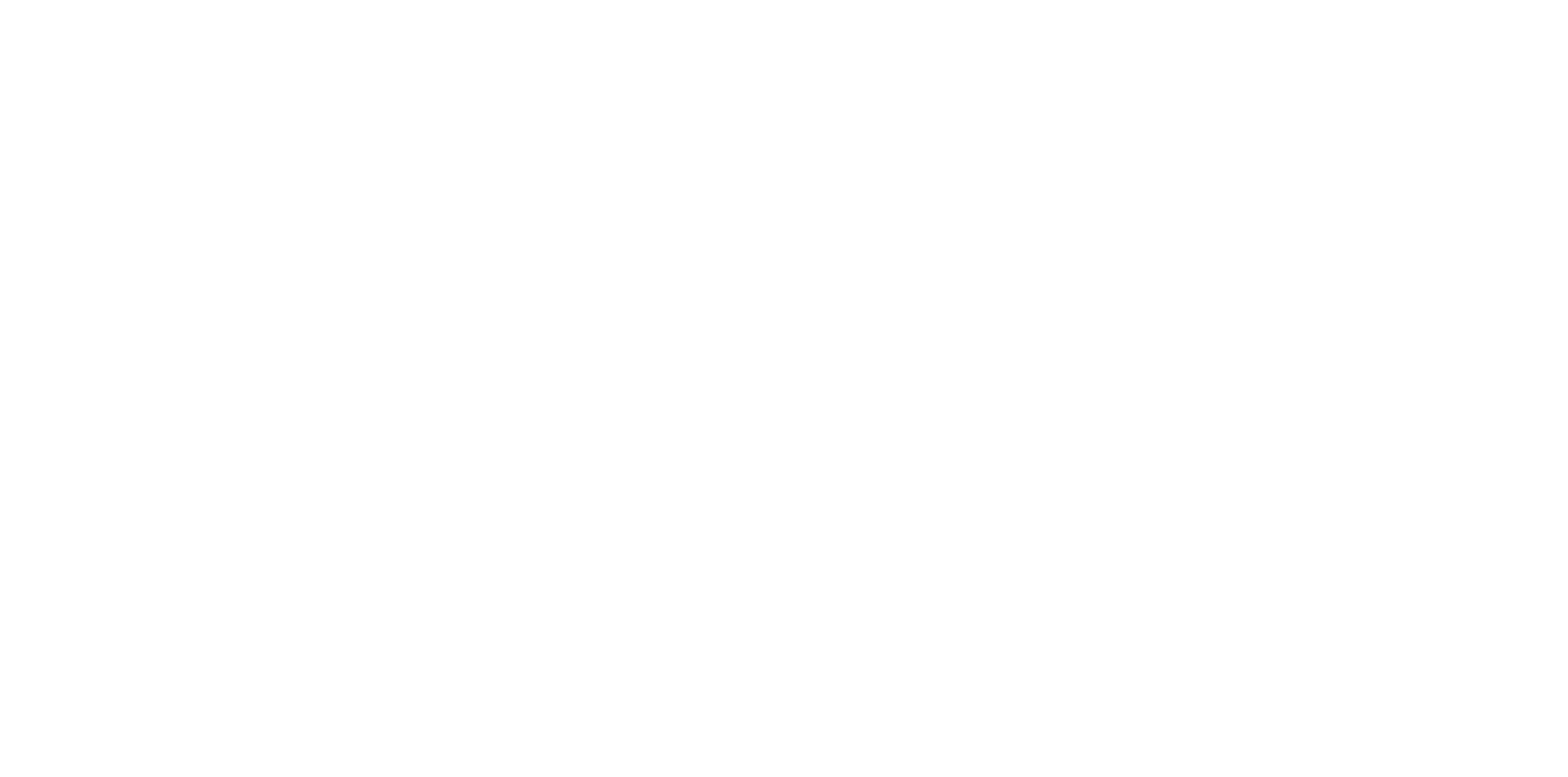 Confindustria Area Politiche Fiscali – Riproduzione riservata
ACQUISTI DA SAN MARINO
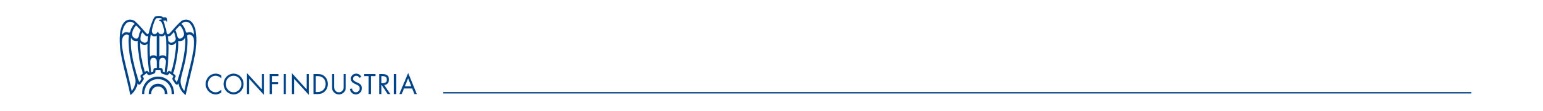 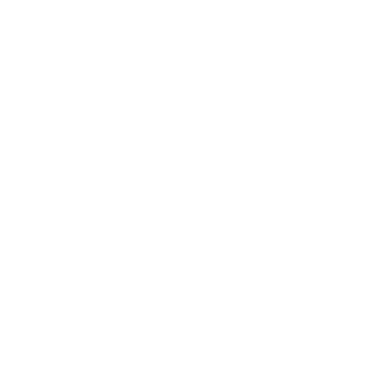 FATTURA CARTACEA CON ADDEBITO DELL’IVA
Entro 15 giorni dal ricevimento dei documenti, verifica la corrispondenza tra versamenti e dati delle fatture e comunica l’esito all’Ufficio di San Marino;
restituisce all’Ufficio parte dalla documentazione in segno di ricevuta;
trattiene agli atti una copia delle fatture, quale titolo dell’avvenuta riscossione del tributo;
in caso mancata corrispondenza chiede all’ufficio di San Marino versamenti integrativi o provvede a restituire le somme incassate in eccesso
Emette la fattura in tre esemplari, indicando il proprio numero di identificazione e la partita IVA del cessionario italiano; 
presenta all’Ufficio Tributario di San Marino dette fatture e un elenco riepilogativo in tre esemplari, consegnando la somma corrispondente all’IVA dovuta; 
trasmette al cessionario italiano la fattura originale, restituita dall’Ufficio tributario che l’ha vidimata con datario e timbrato con impronta a secco.
Acquisisce i dati relativi alle singole fatture e presenta i relativi elenchi riepilogativi; 
entro 15 giorni riversa le somme ricevute all’Agenzia delle Entrate a cui trasmette i tre esemplari delle fatture ricevute e le tre copie dei relativi elenchi compilati dal cedente sammarinese
Annota nel registro acquisti la fattura originale, trasmessa dal cedente sammarinese 
opera la detrazione dell’imposta pagata in via di rivalsa.
1- Cedente sammarinese
2 - Ufficio tributario di San Marino
3 – Agenzia delle Entrate
4 – Cessionario italiano
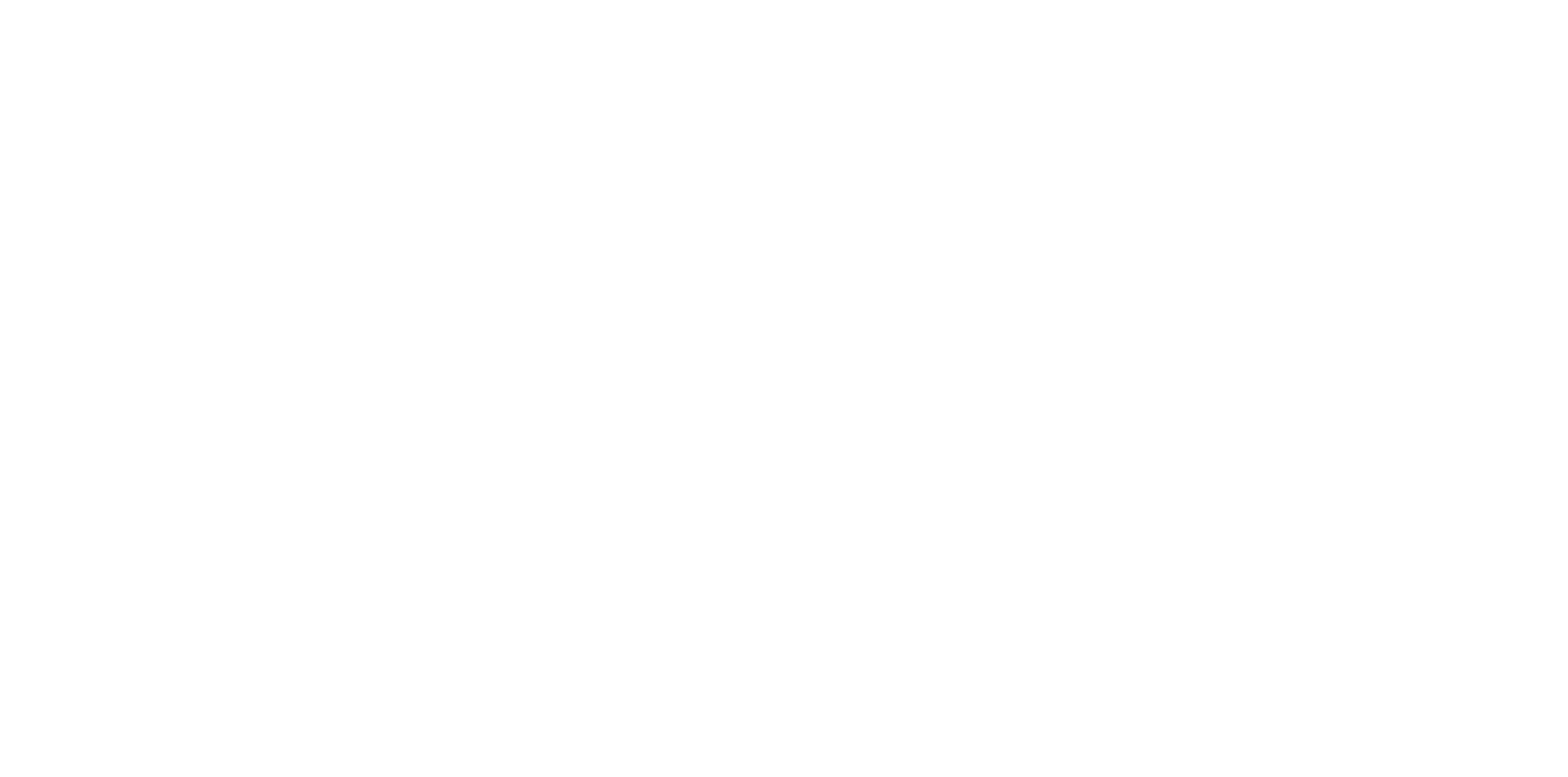 Confindustria Area Politiche Fiscali – Riproduzione riservata
Confindustria Area Politiche Fiscali – Riproduzione riservata
ACQUISTI DA SAN MARINO
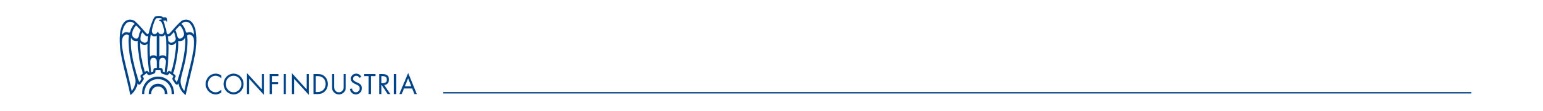 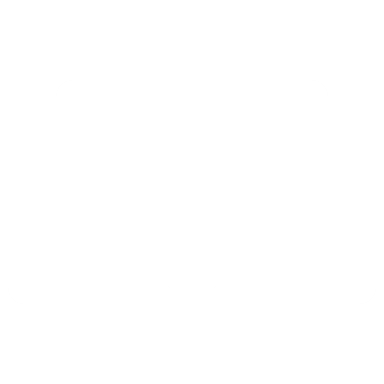 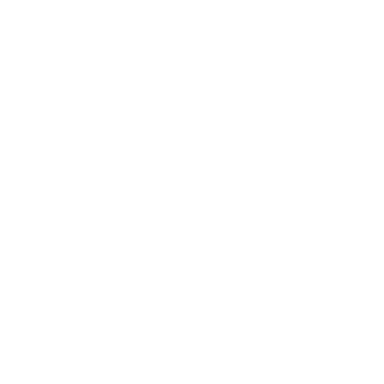 FATTURA ELETTRONICA SENZA ADDEBITO DELL’IVA
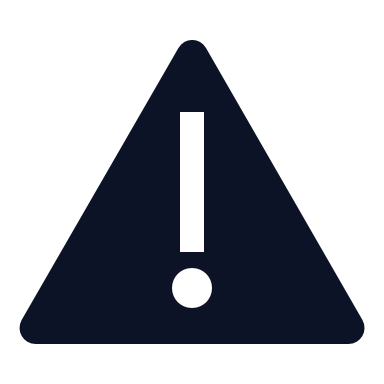 riceve la fattura tramite SdI dal cedente sammarinese;
assolve l’imposta tramite reverse charge (art. 17, comma 2, DPR 633/1972), integrando l’ammontare dell’imposta dovuta (Tipo documento TD19) e annota il documento nel registro delle vendite e in quello degli acquisti secondo le modalità e i termini ordinari
L’Agenzia ha chiarito che il cessionario italiano può integrare la fattura ricevuta e assolvere l’imposta quando riceve e visualizza la fattura all’interno del portale “Fatture e Corrispettivi, senza dover aspettare l’esito positivo dei controlli da parte dell’Ufficio competente (con il provv. n. 248717 del 2021 l’Agenzia ha rettificato quanto indicato nel precedente documento di prassi (provv. n. 211273/2021 - punto 4.2) che subordinava l’applicazione del reverse charge all’esito positivo dei controlli.
Emette la fattura senza addebitare l’IVA
1- Cedente sammarinese
NB
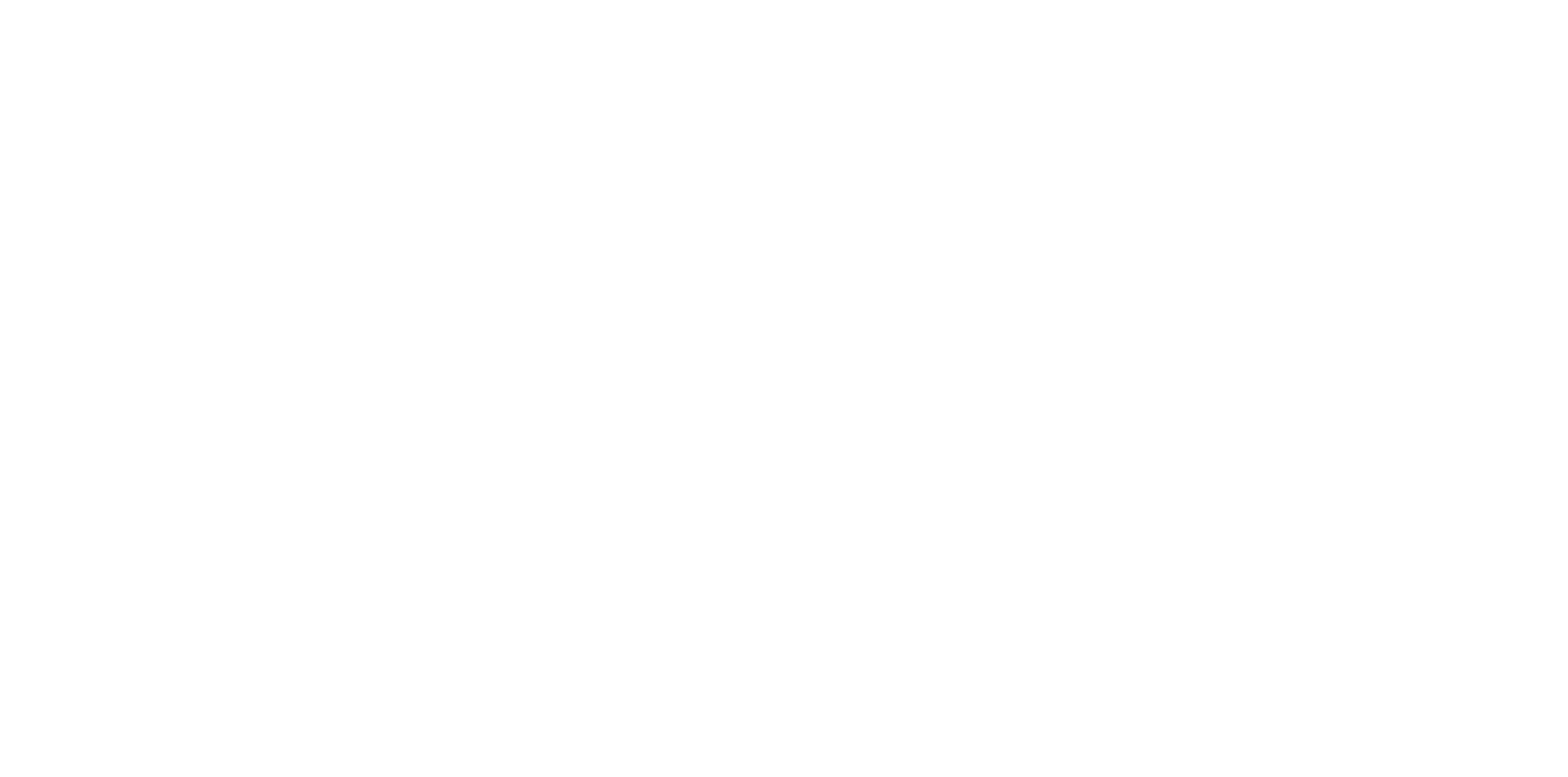 2- Cessionario italiano
Confindustria Area Politiche Fiscali – Riproduzione riservata
Confindustria Area Politiche Fiscali – Riproduzione riservata
ACQUISTI DA SAN MARINO
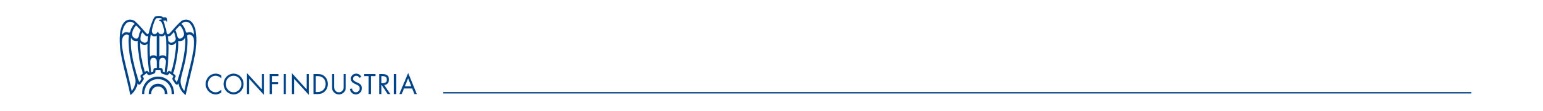 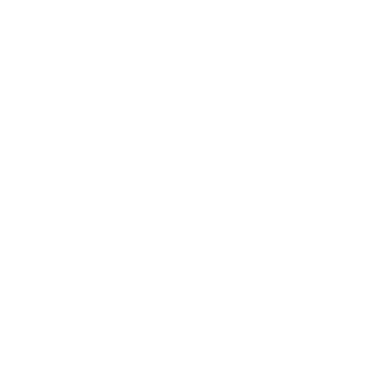 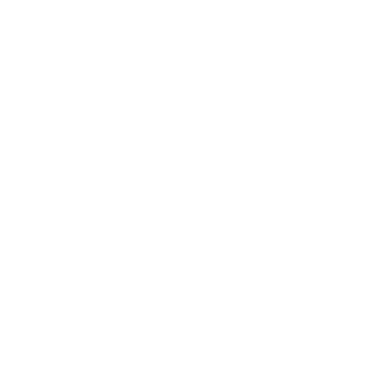 FATTURA CARTACEA SENZA ADDEBITO DELL’IVA
Riceve la fattura dal cessionario e provvede ad assolvere all’imposta tramite reverse charge (art. 17 co. 2 del DPR 633/72); 
annota le fatture nei registri delle vendite e degli acquisti secondo le modalità ed i termini ordinari; 
opera la detrazione dell’imposta
Emette la fattura in due esemplari, indicando sia il proprio numero identificativo sia la partita IVA del cessionario italiano; 
presenta all’Ufficio tributario di San Marino le due fatture accompagnate da un elenco riepilogativo in due copie; 
trasmette al cessionario italiano una delle due fatture restituita dall’Ufficio tributario di San Marino dopo avervi apposto il timbro a secco circolare.
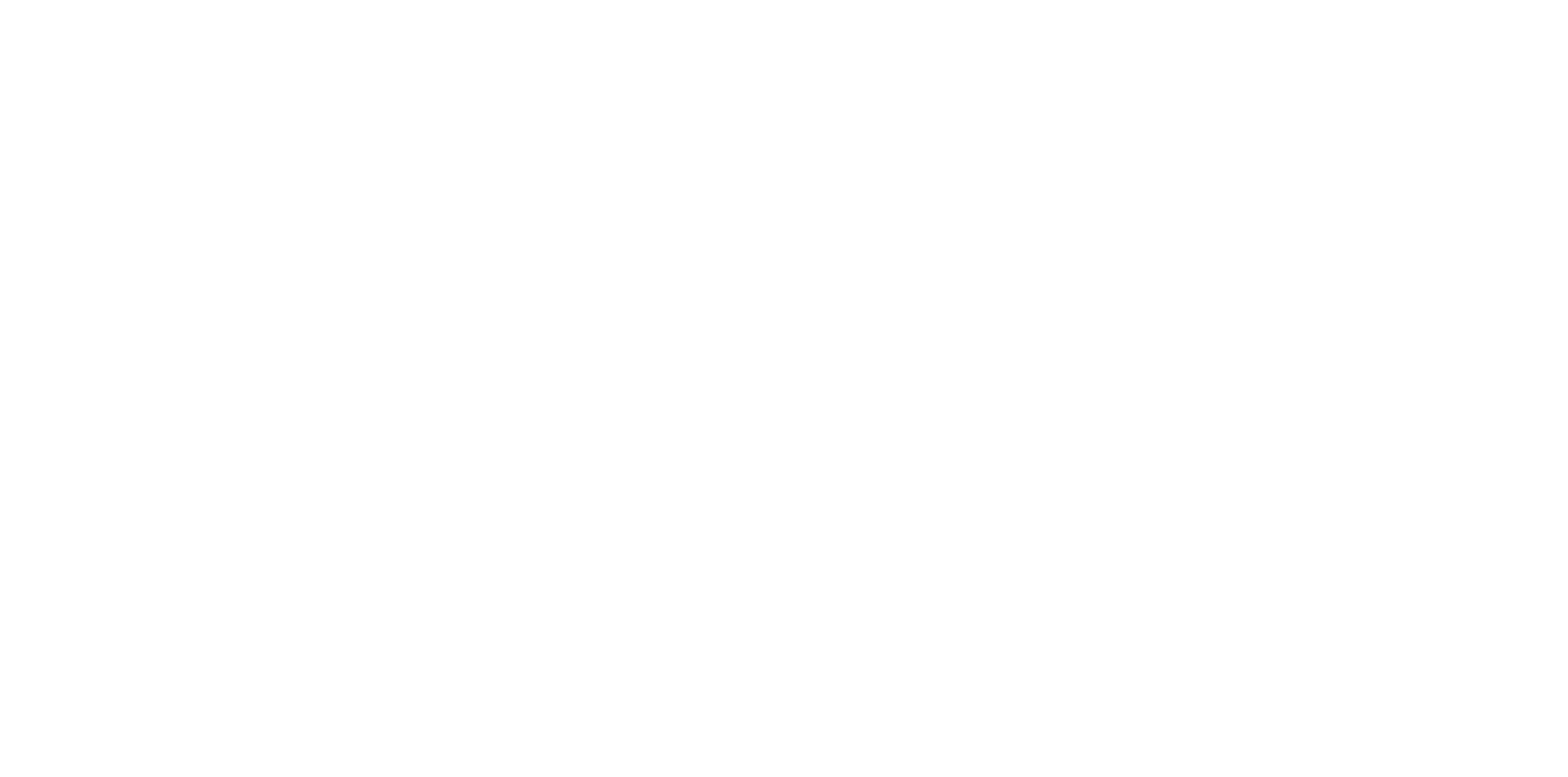 1- Cedente sammarinese
2- Cessionario italiano
Confindustria Area Politiche Fiscali – Riproduzione riservata
Confindustria Area Politiche Fiscali – Riproduzione riservata
REGOLARIZZAZIONE DELLE FATTURE
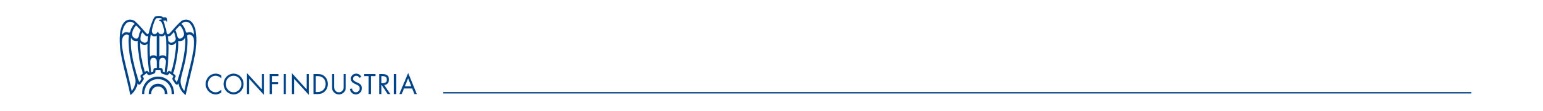 Le cessioni di beni spediti o trasportati nel territorio di San Marino,  sono equiparate alle cessioni all’esportazione. Sono dunque operazioni non imponibili ai fini IVA (artt. 8 e 9 del DPR 633/72).
Gli acquisti di beni sono considerati importazioni e dunque, operazioni assoggettate ad IVA.
POSITIVO
CONVALIDA DELLA FATTURA ELETTRONICA/ VIDIMAZIONE DELLA FATTURA CARTACEA
ESITO DEI CONTROLLI DA PARTE DEGLI UFFICI
DELLE CESSIONI (artt. 3 e 4 DM)
Se entro i quattro mesi successivi all’emissione della fattura elettronica, l’Ufficio tributario di San Marino non ne convalida la regolarità, l’operatore italiano, nei 30 giorni successivi, deve emettere nota di variazione (art. 26, co. 1 DPR 633/72), senza il pagamento di sanzioni o interessi. 
Nel caso in cui, invece, si sia optato per la fattura cartacea, l’operatore italiano che entro quattro mesi dall’emissione non riceve dal cessionario l’esemplare della fattura cartacea vidimata dall’ufficio tributario di San Marino, è tenuto a darne comunicazione al medesimo ufficio e, per conoscenza al competente ufficio dell’Agenzia delle Entrate. Se entro i 30 giorni successivi non riceve la fattura vidimata, il fornitore italiano deve emettere nota di variazione (non saranno applicati sanzioni o interessi).
REGOLARIZZAZIONE
NEGATIVO
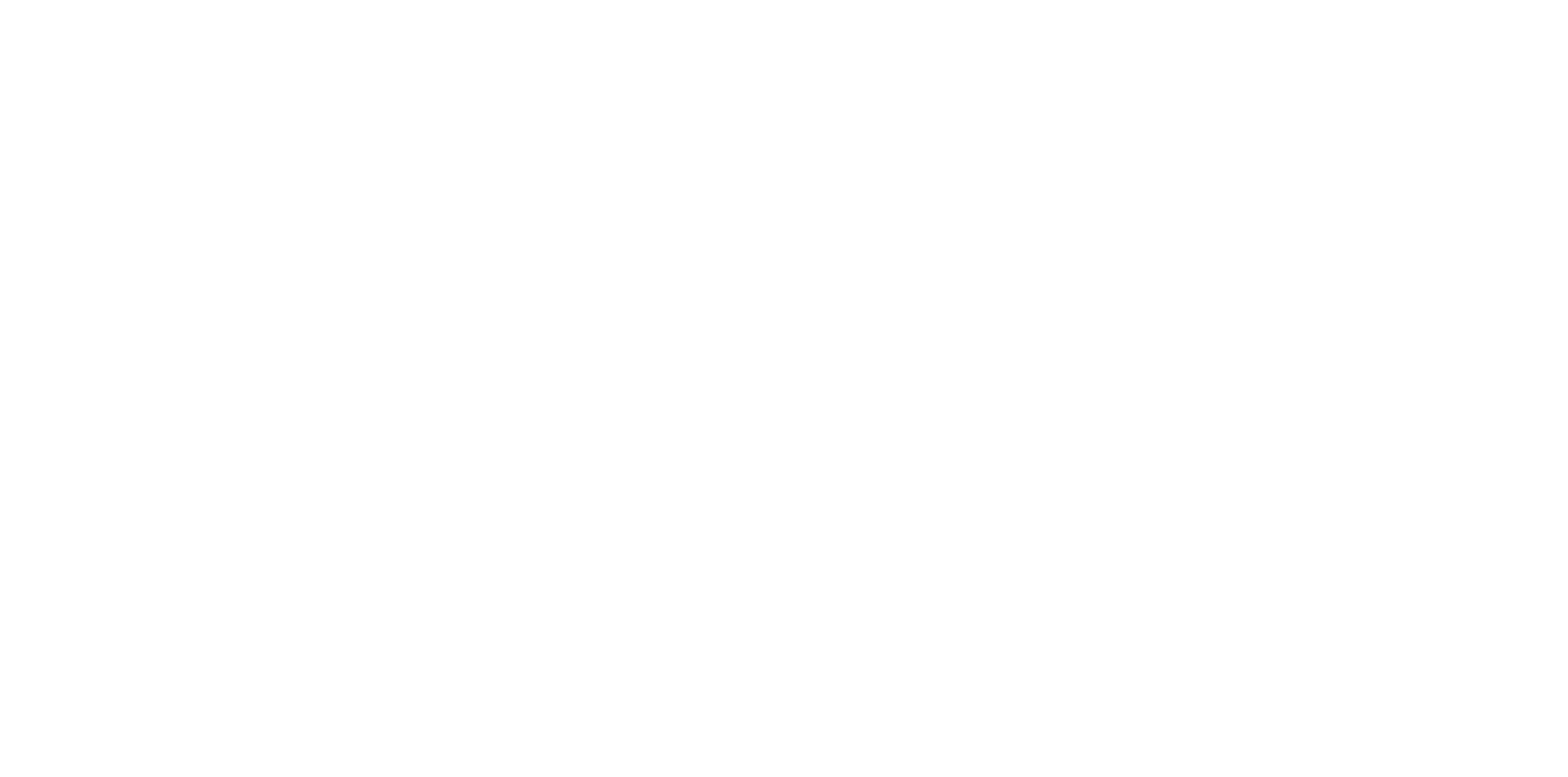 DEGLI ACQUISTI (art. 12 DM)
Per completezza si evidenzia che il cessionario italiano che non ha ricevuto la fattura di acquisto o ha ricevuto una fattura irregolare deve provvedere alla sua regolarizzazione entro i 30 giorni successivi decorrenti dallo spirare dei quattro mesi dal momento in cui l’operazione avrebbe dovuto essere fatturata o dalla fattura irregolare. 
NB. Lo stesso procedimento di regolarizzazione si applica anche per le fatture degli non commerciali nazionali identificati ai fini IVA in Italia (art. 16 DM).
Confindustria Area Politiche Fiscali – Riproduzione riservata
Confindustria Area Politiche Fiscali – Riproduzione riservata
ALTRI ADEMPIMENTI
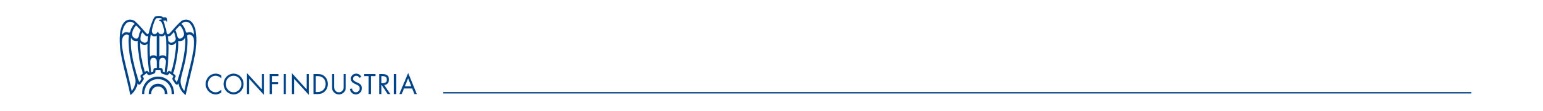 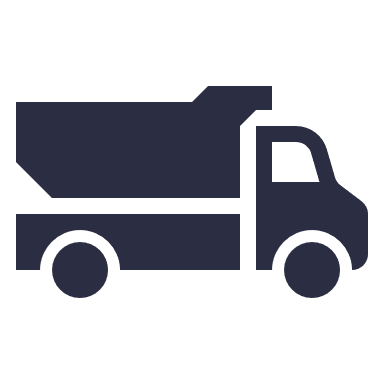 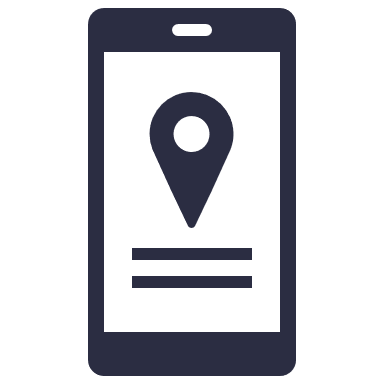 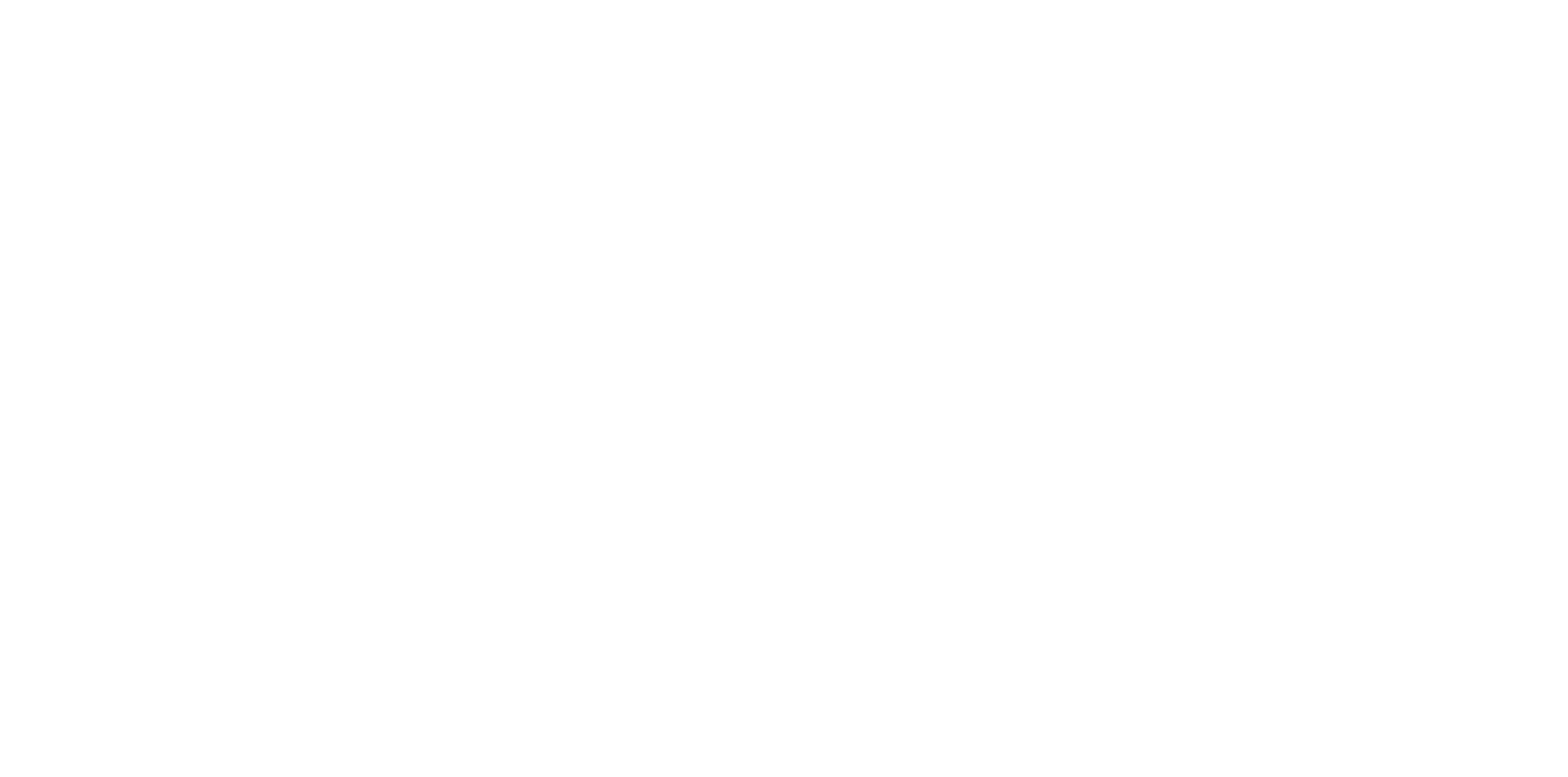 Confindustria Area Politiche Fiscali – Riproduzione riservata
Confindustria Area Politiche Fiscali – Riproduzione riservata
ALTRI ADEMPIMENTI
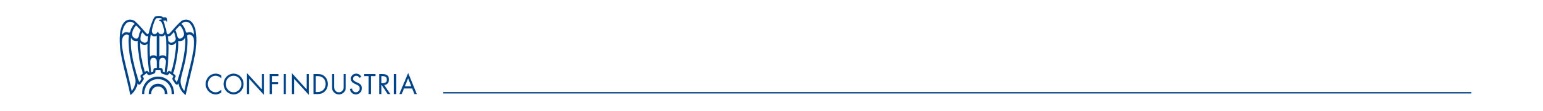 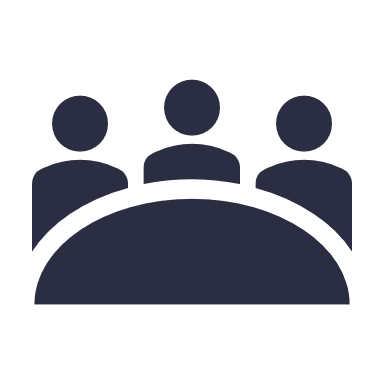 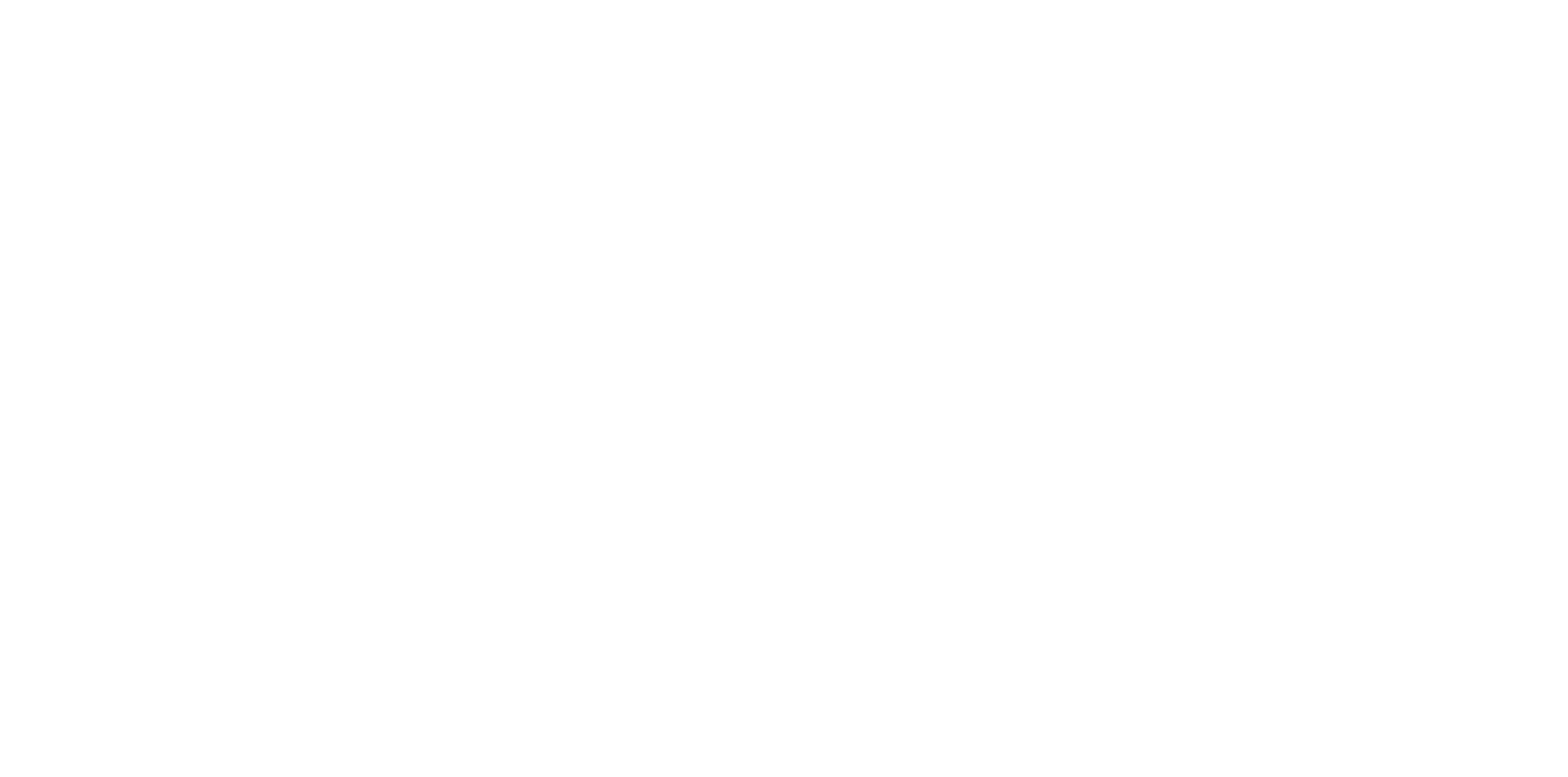 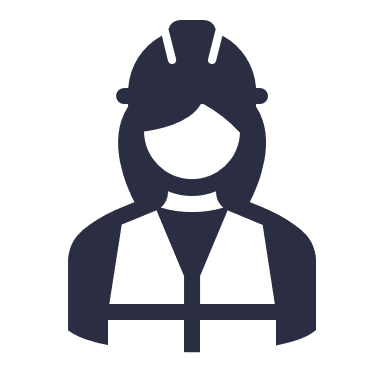 Confindustria Area Politiche Fiscali – Riproduzione riservata
Confindustria Area Politiche Fiscali – Riproduzione riservata